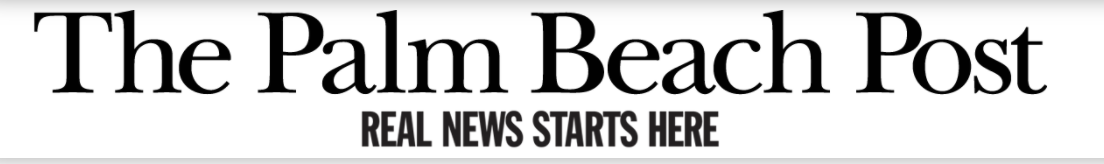 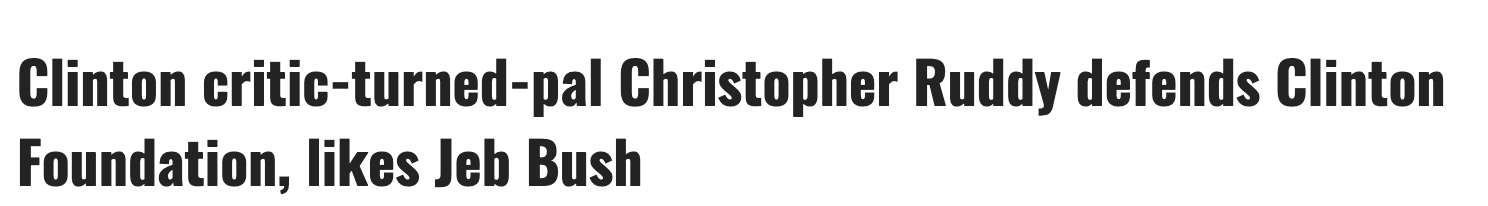 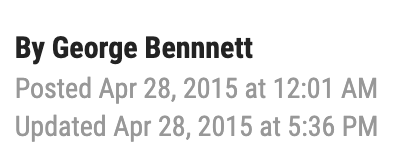 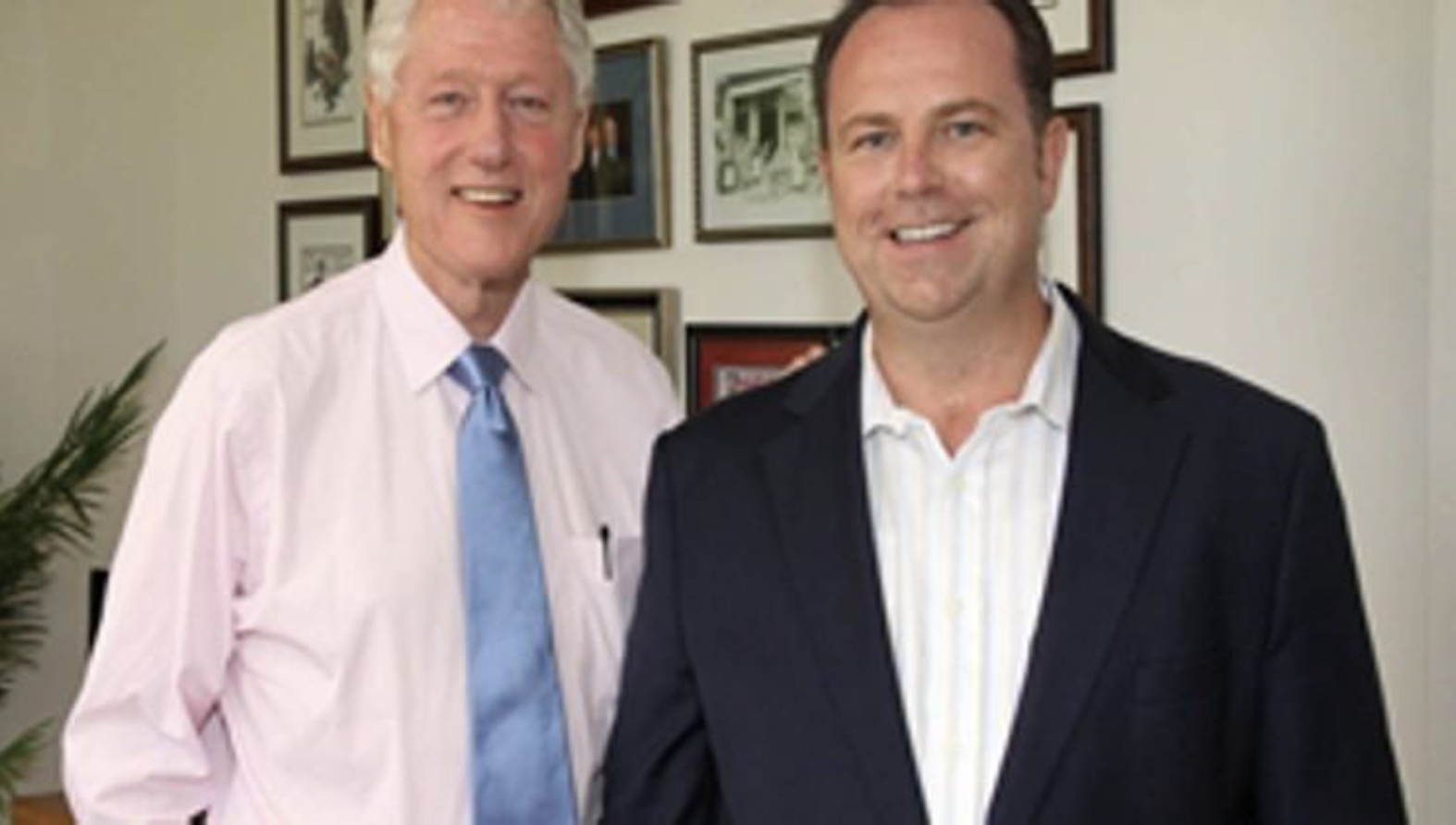 https://www.palmbeachpost.com/article/20150428/NEWS/812033930
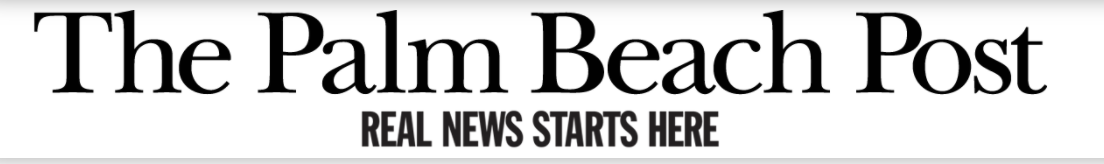 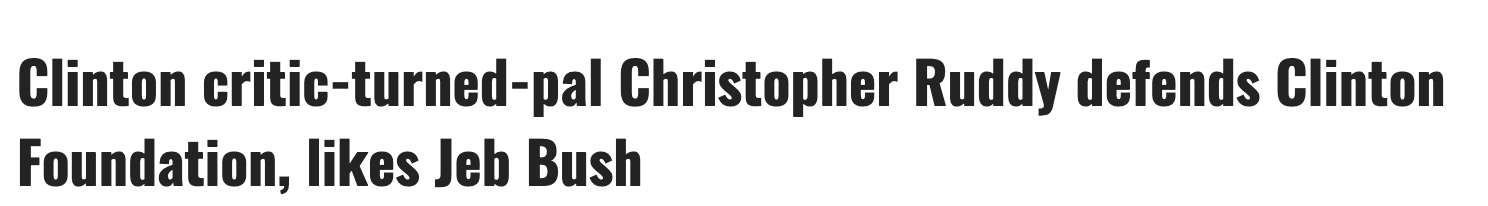 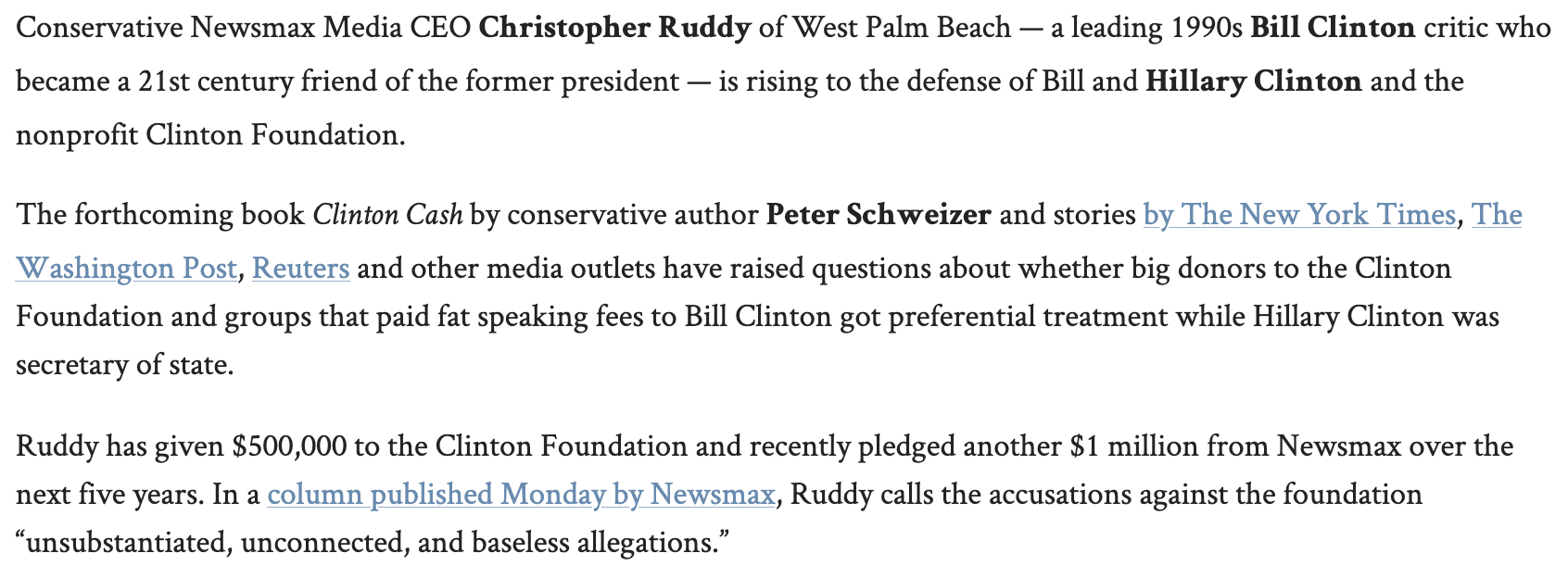 https://www.palmbeachpost.com/article/20150428/NEWS/812033930
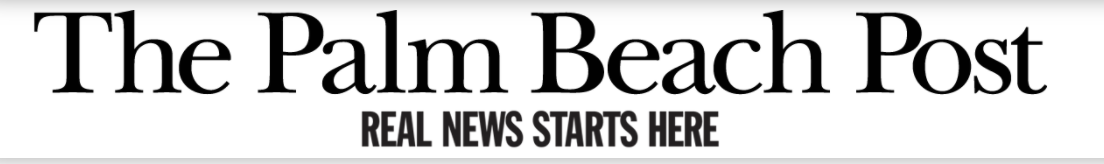 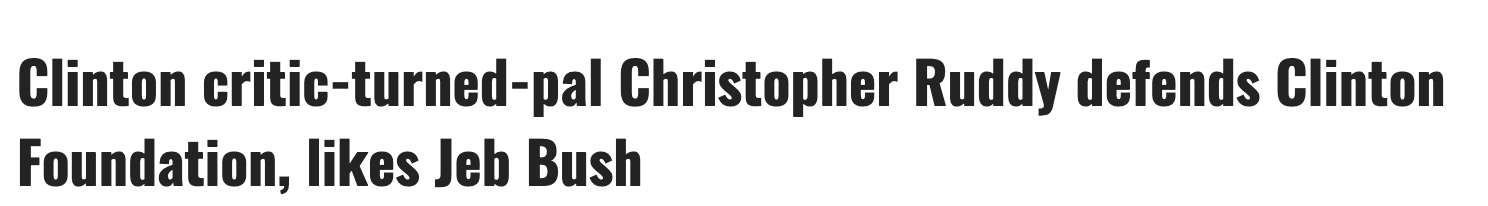 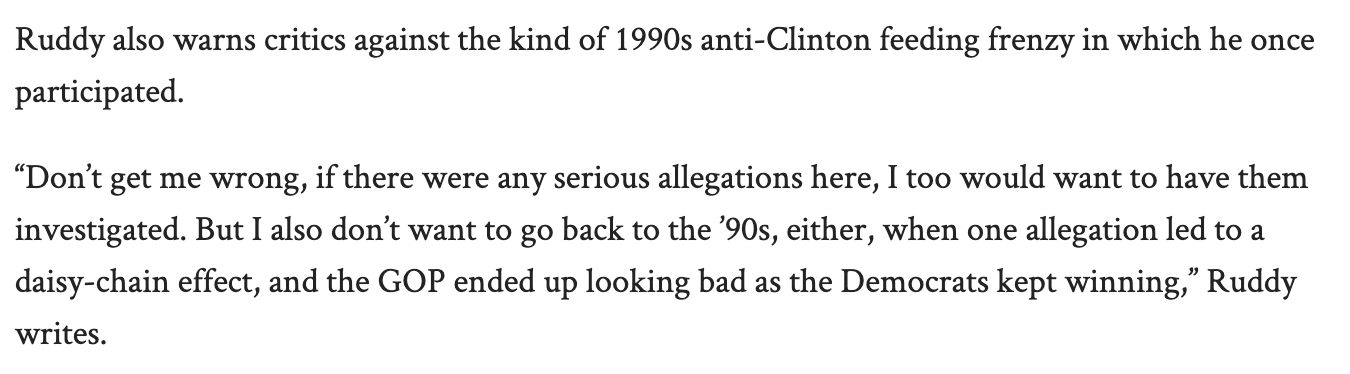 https://www.palmbeachpost.com/article/20150428/NEWS/812033930
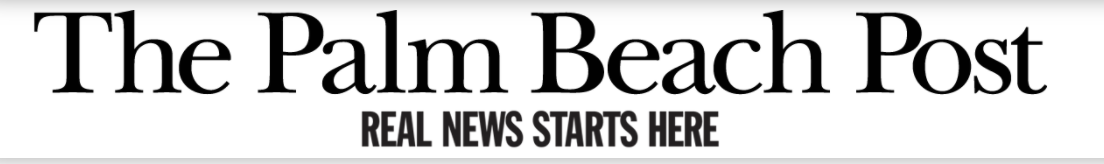 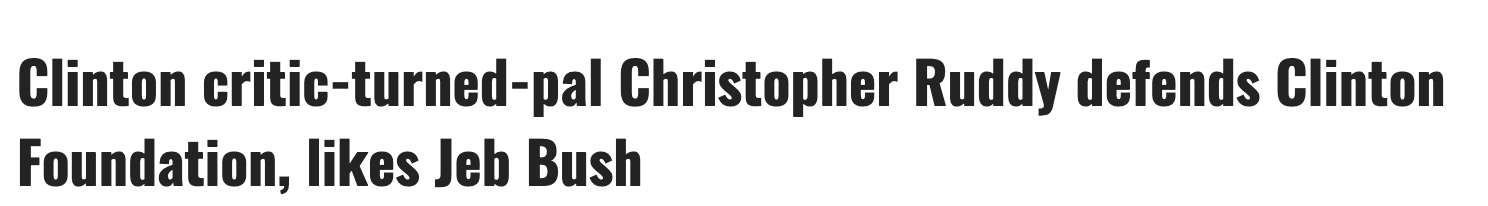 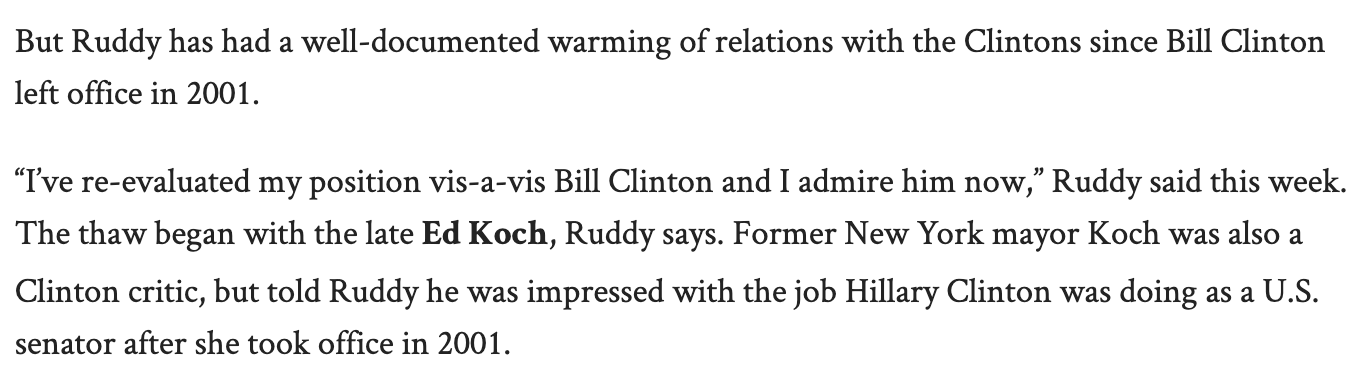 https://www.palmbeachpost.com/article/20150428/NEWS/812033930
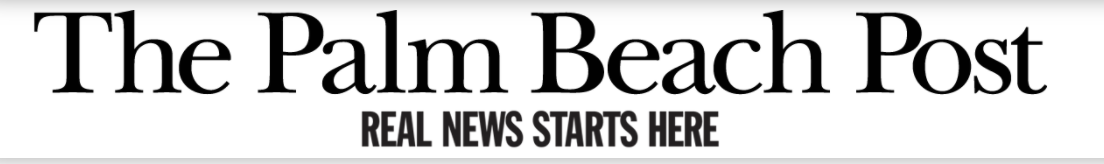 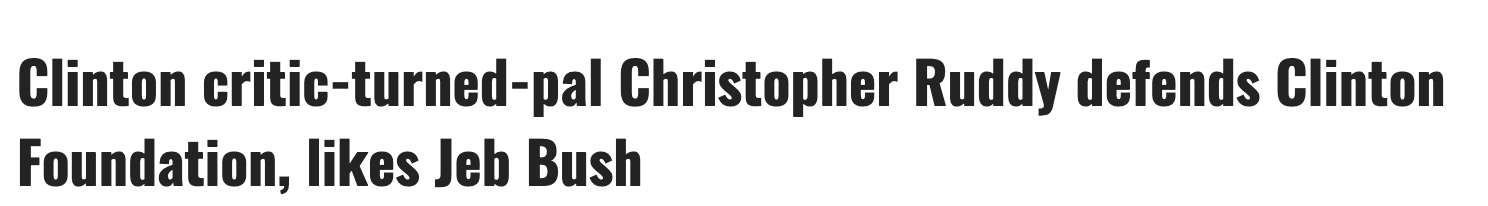 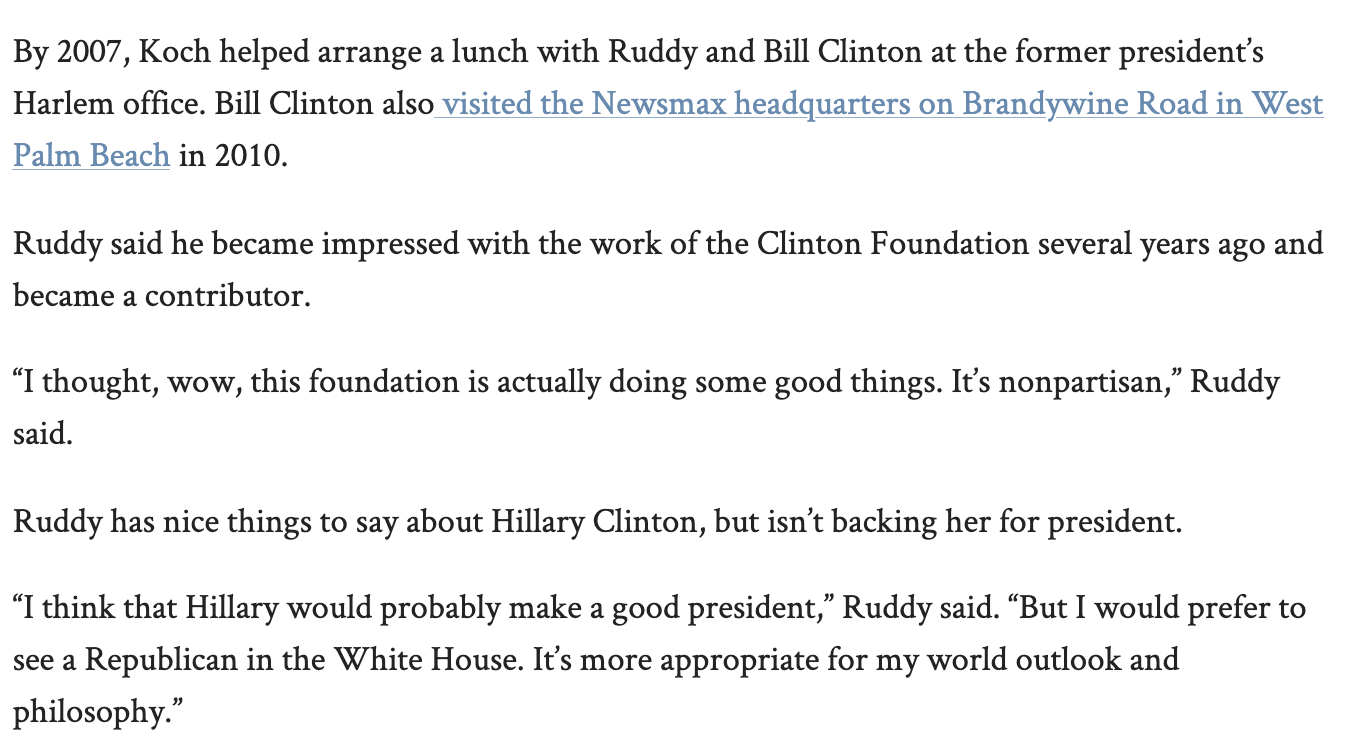 https://www.palmbeachpost.com/article/20150428/NEWS/812033930
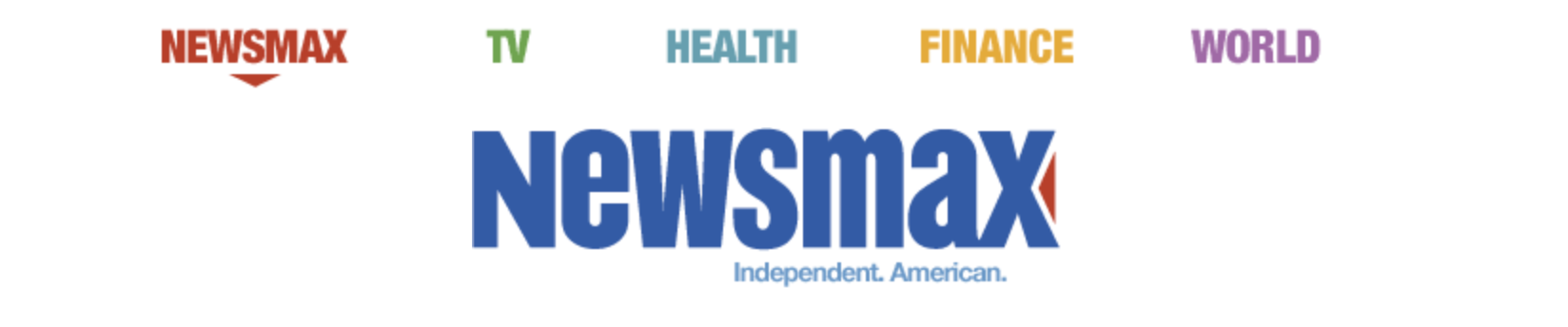 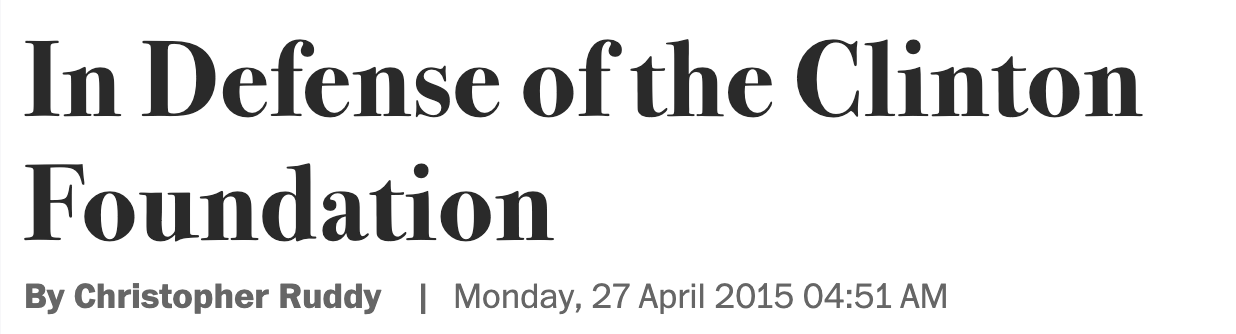 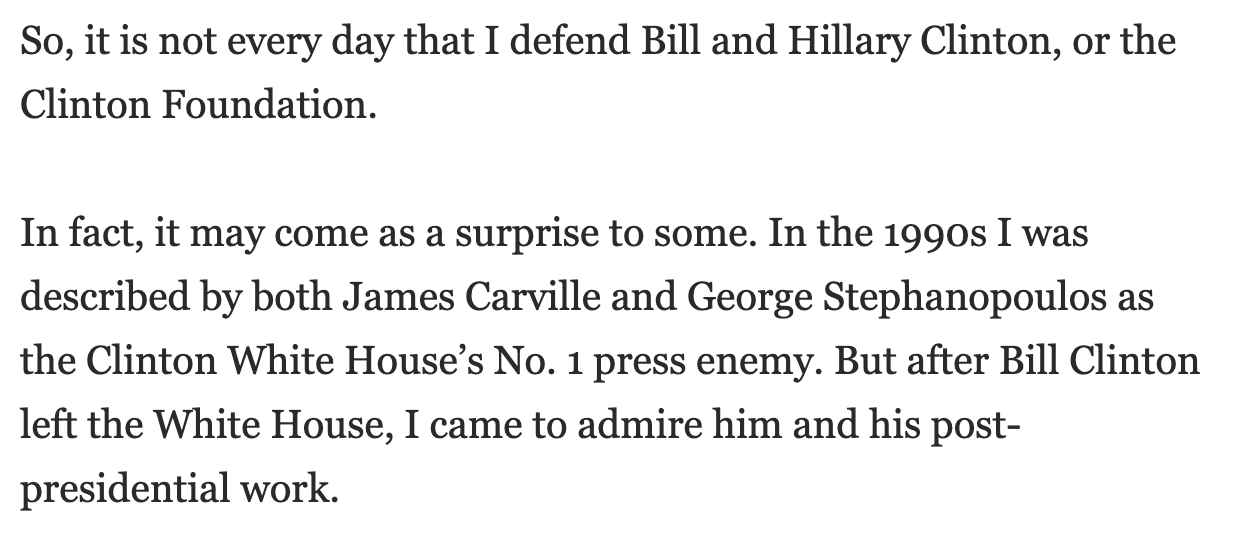 https://www.newsmax.com/Newsfront/clinton-foundation-cash-controversy/2015/04/27/id/640856/
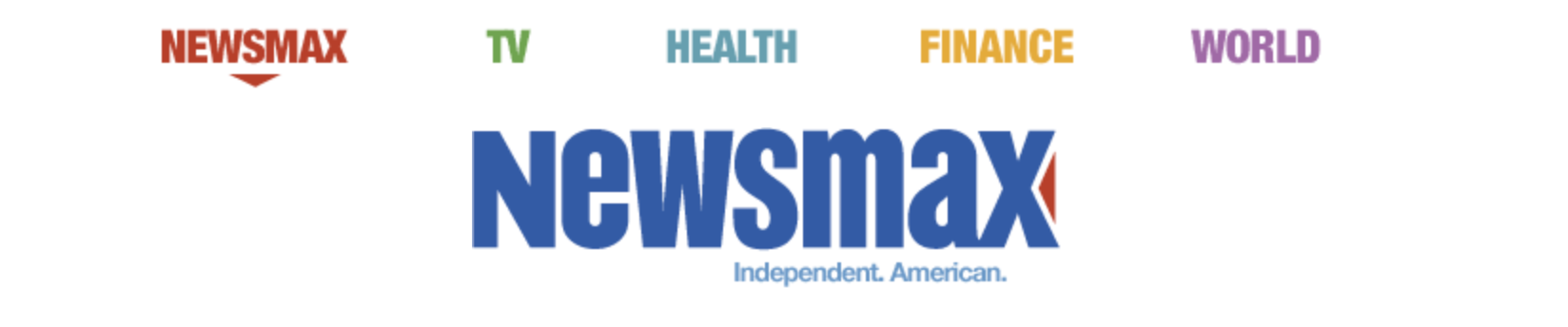 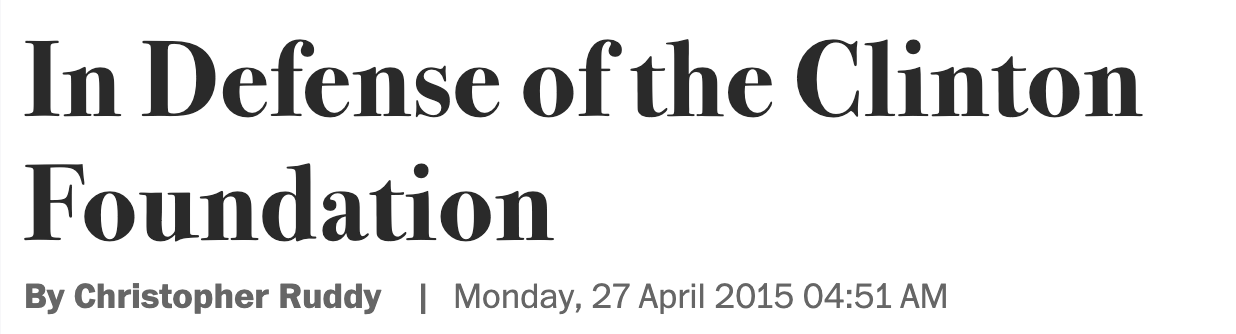 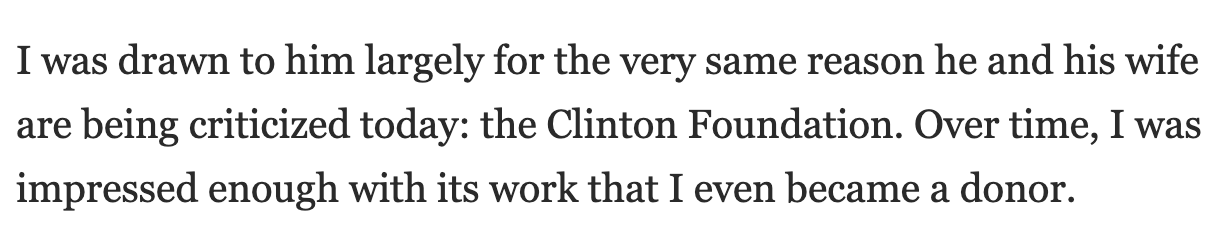 https://www.newsmax.com/Newsfront/clinton-foundation-cash-controversy/2015/04/27/id/640856/
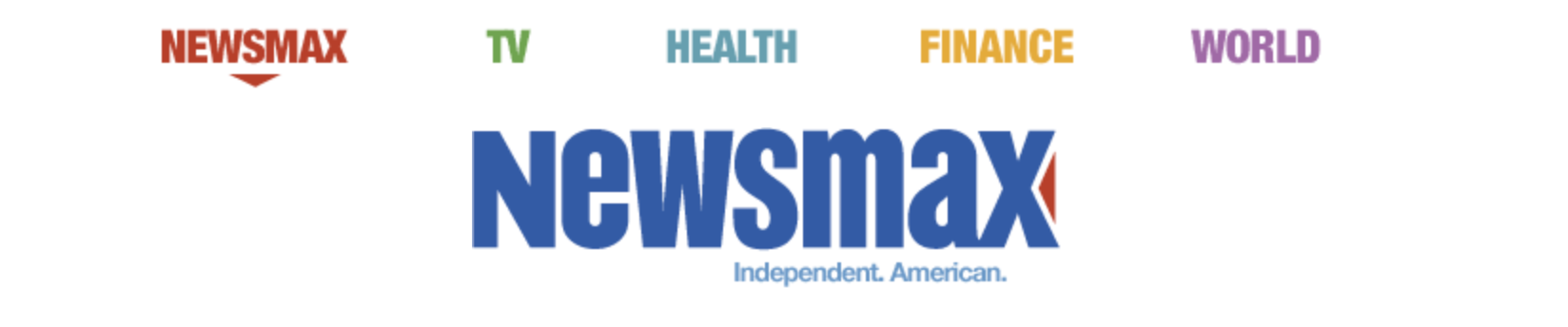 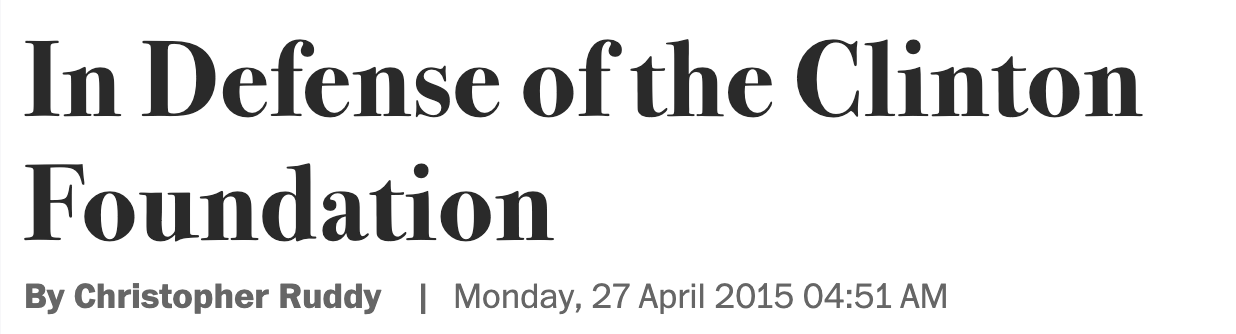 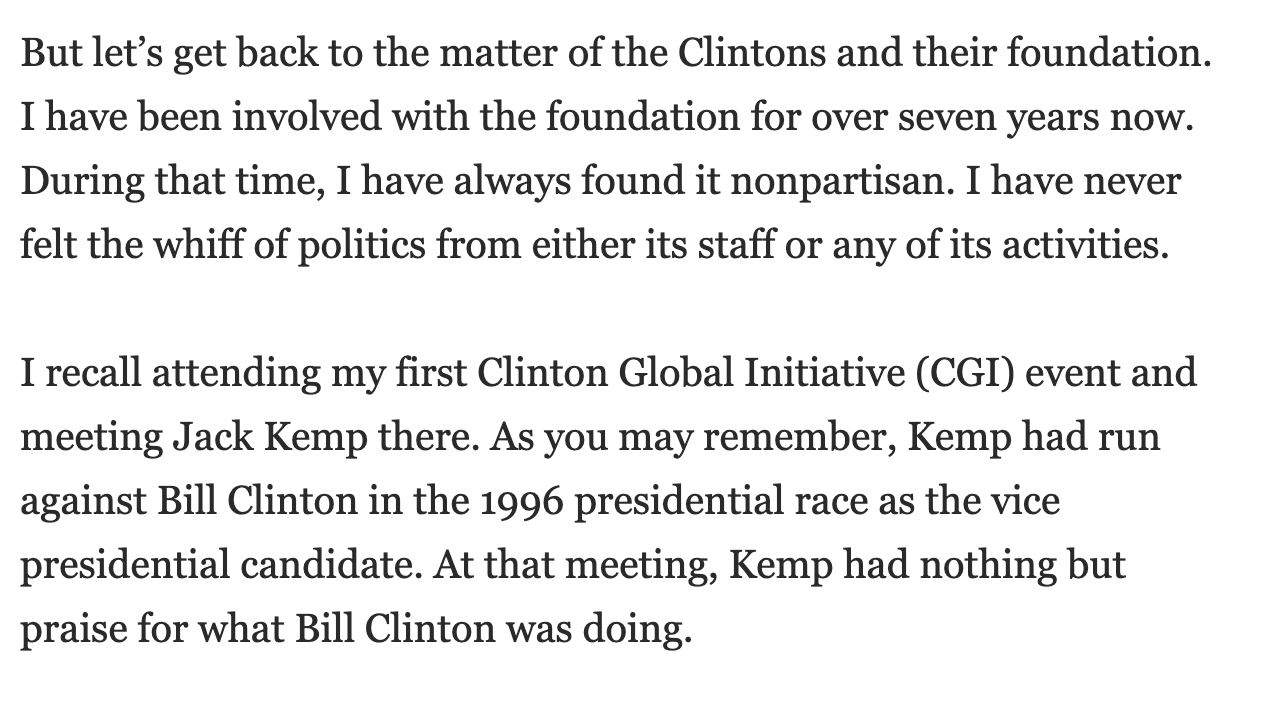 https://www.newsmax.com/Newsfront/clinton-foundation-cash-controversy/2015/04/27/id/640856/
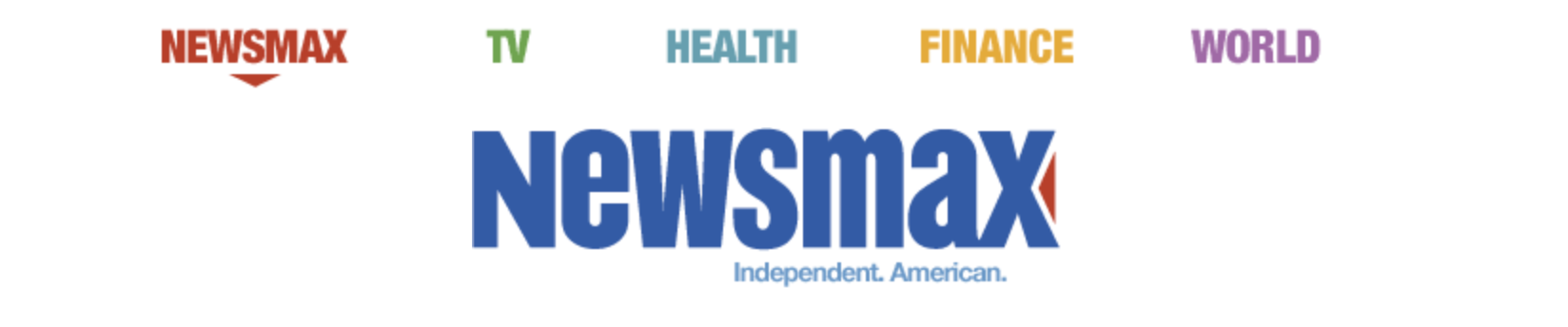 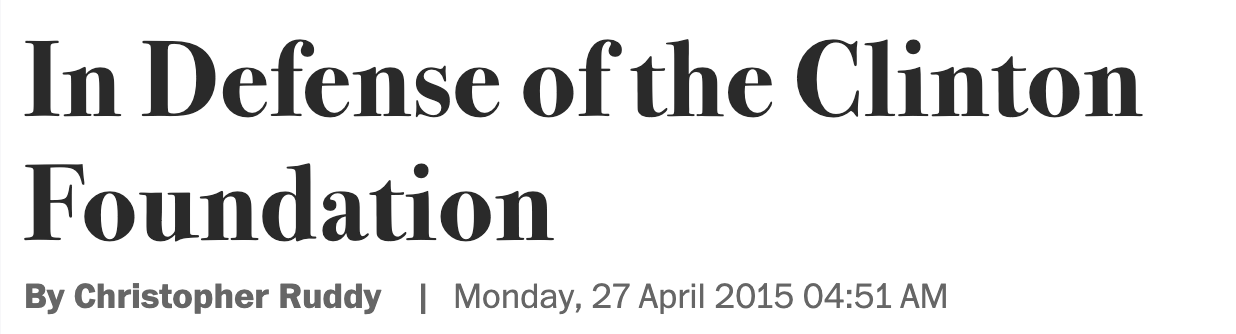 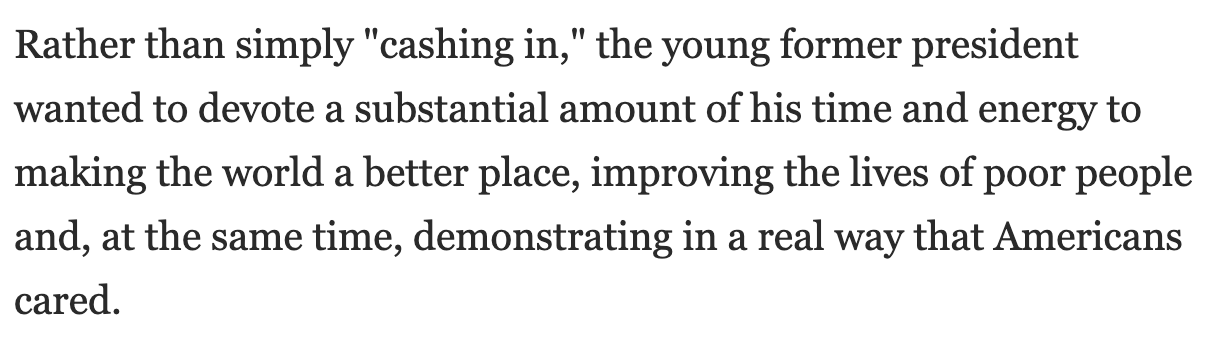 https://www.newsmax.com/Newsfront/clinton-foundation-cash-controversy/2015/04/27/id/640856/
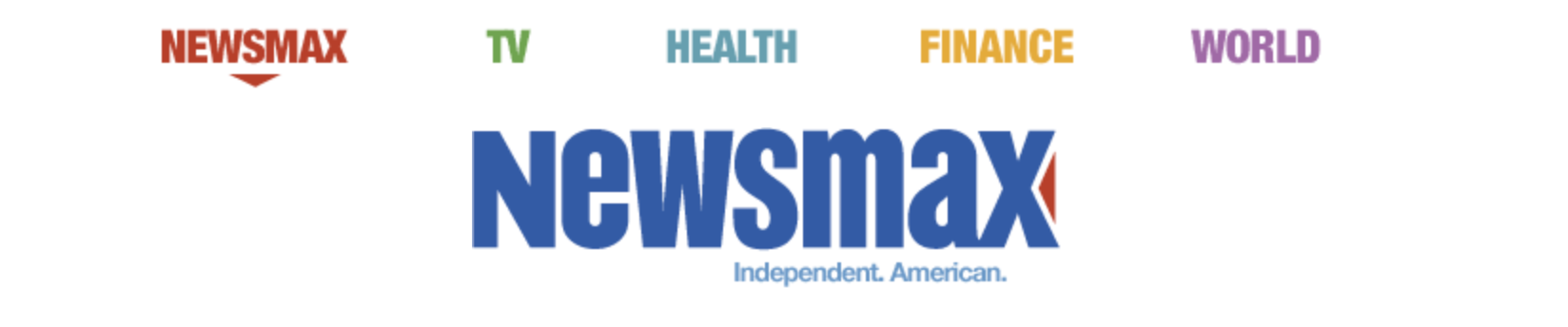 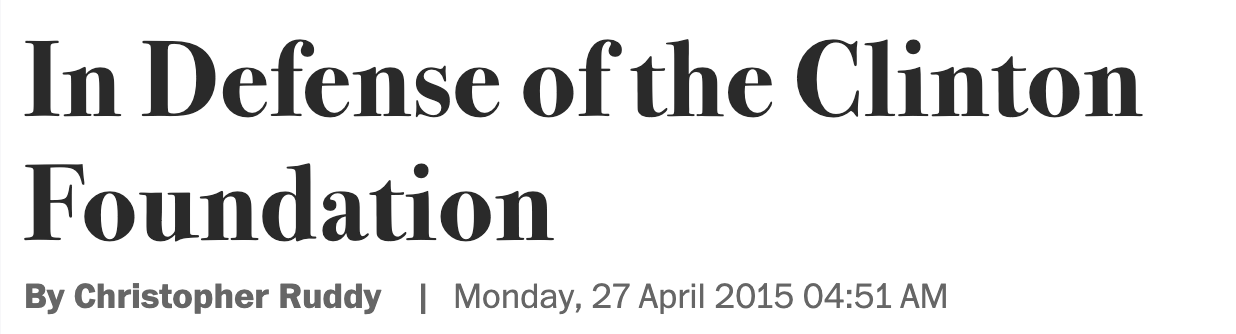 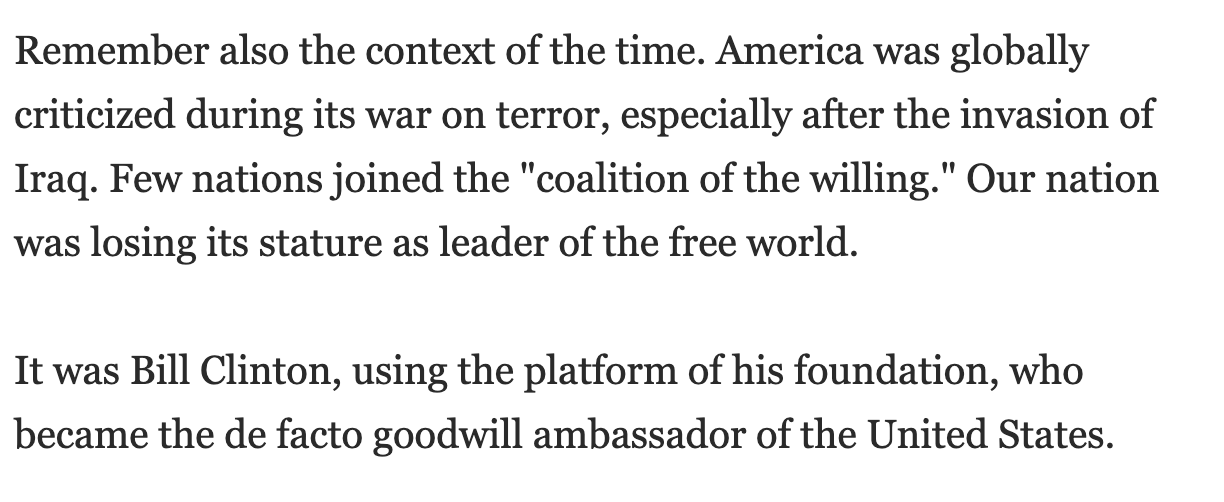 https://www.newsmax.com/Newsfront/clinton-foundation-cash-controversy/2015/04/27/id/640856/
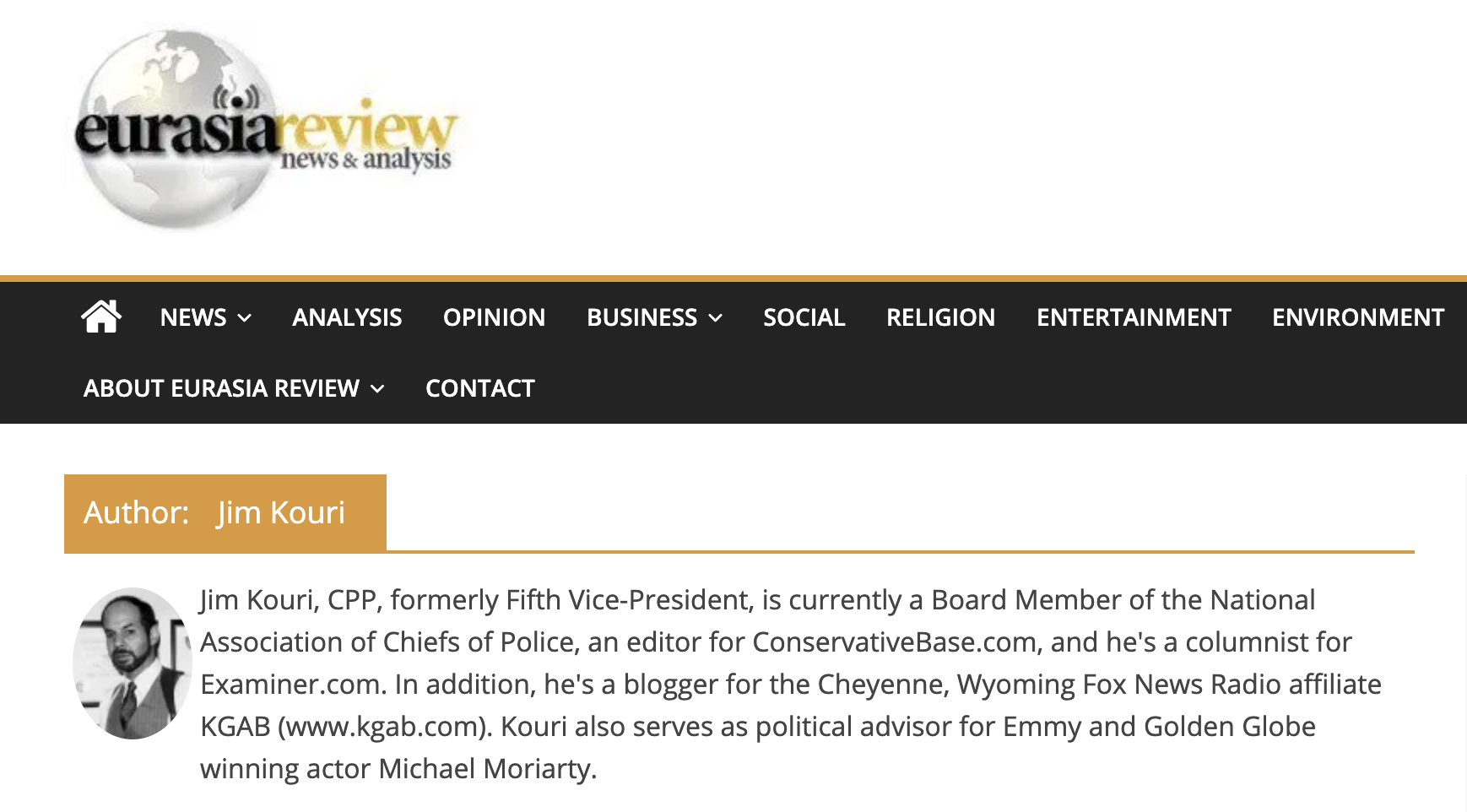 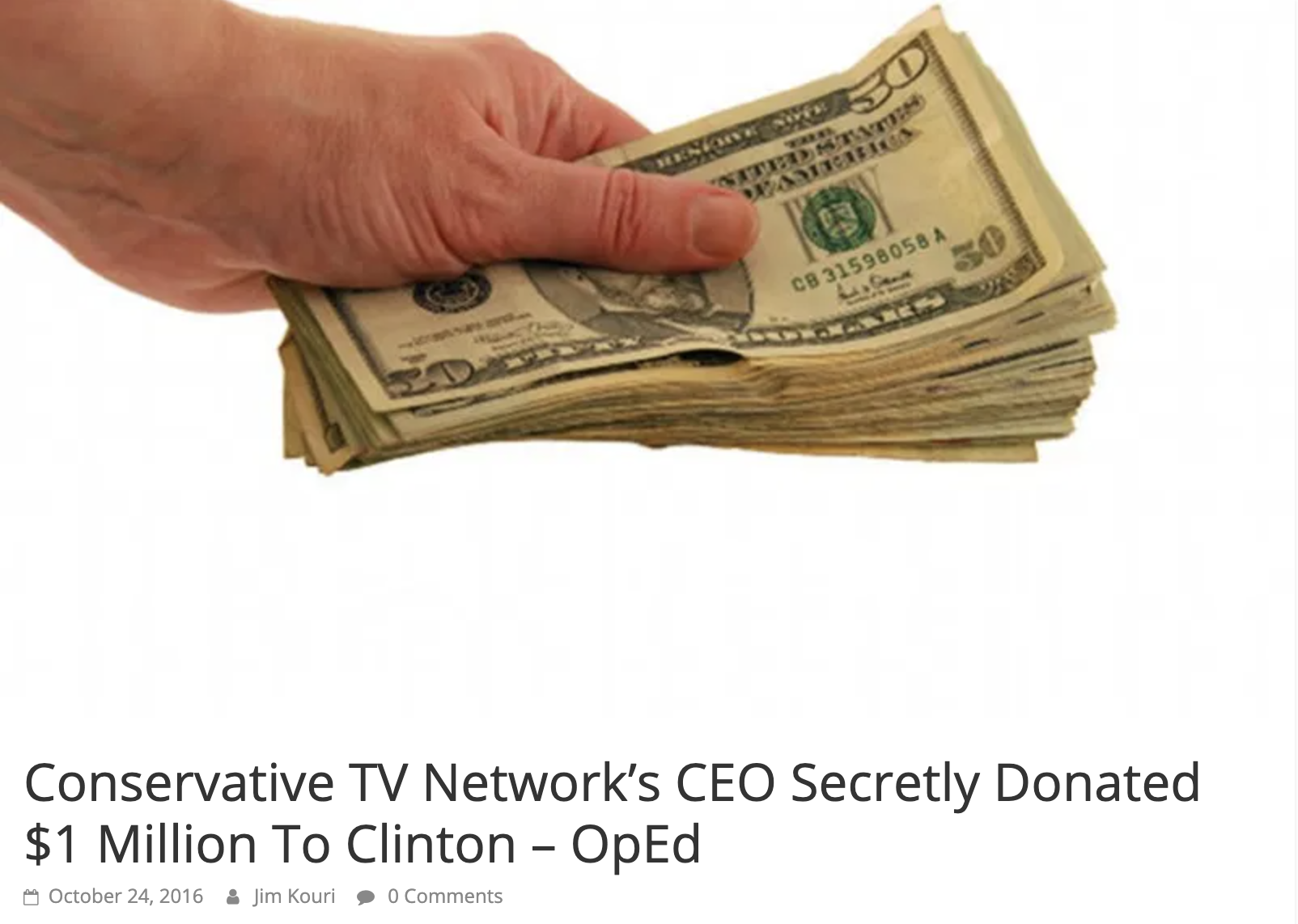 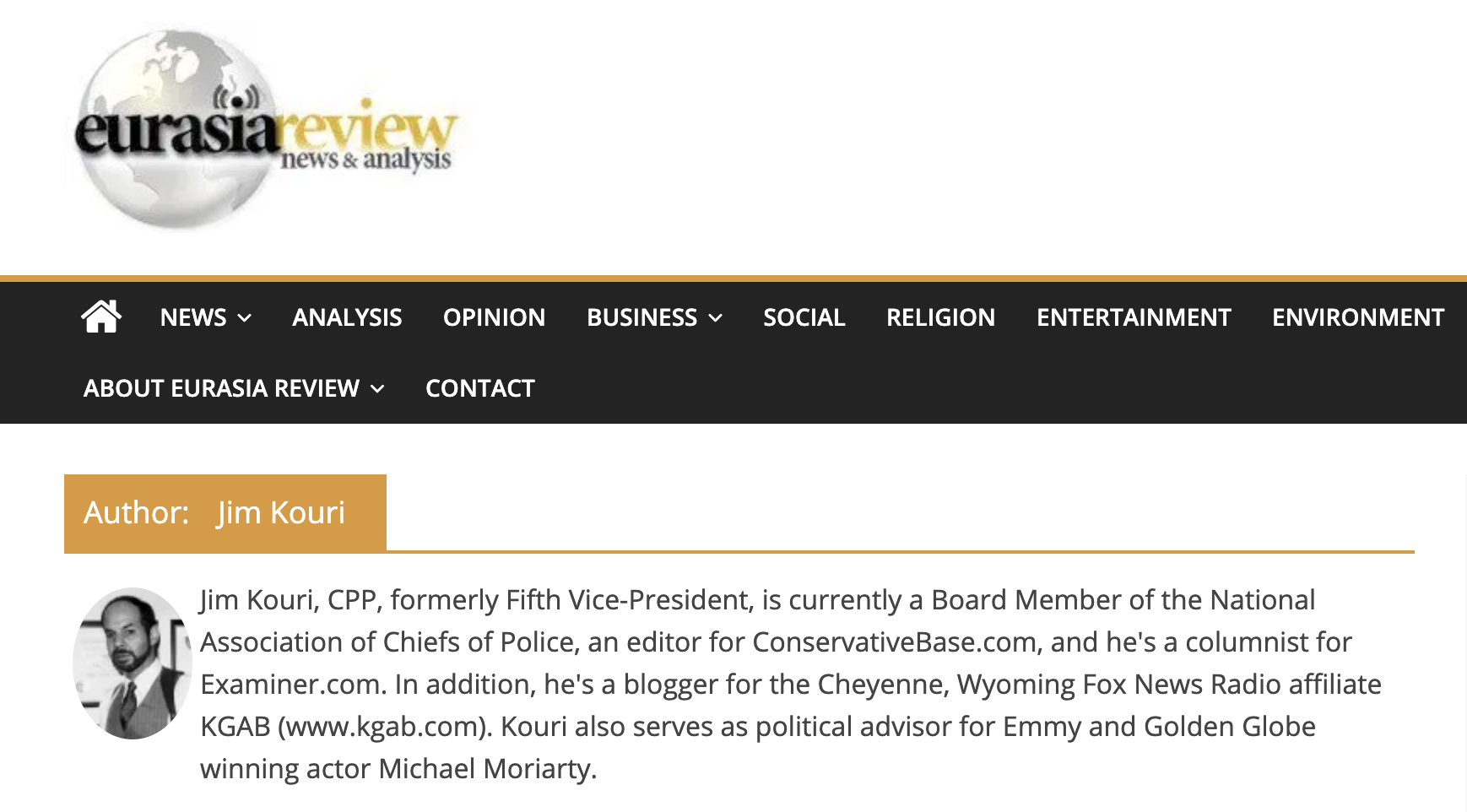 https://www.eurasiareview.com/24102016-conservative-tv-networks-ceo-secretly-donated-1-million-to-clinton-oped/
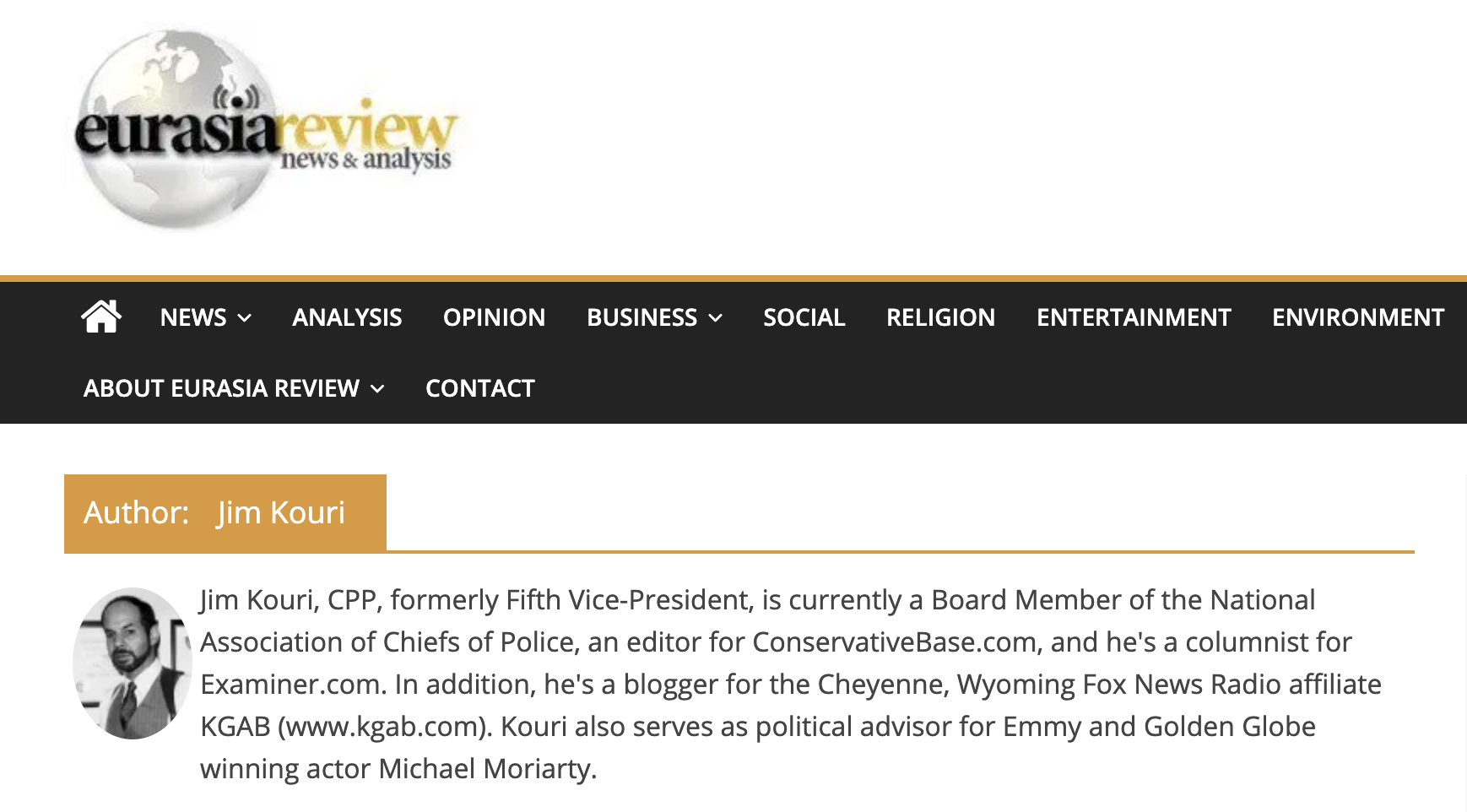 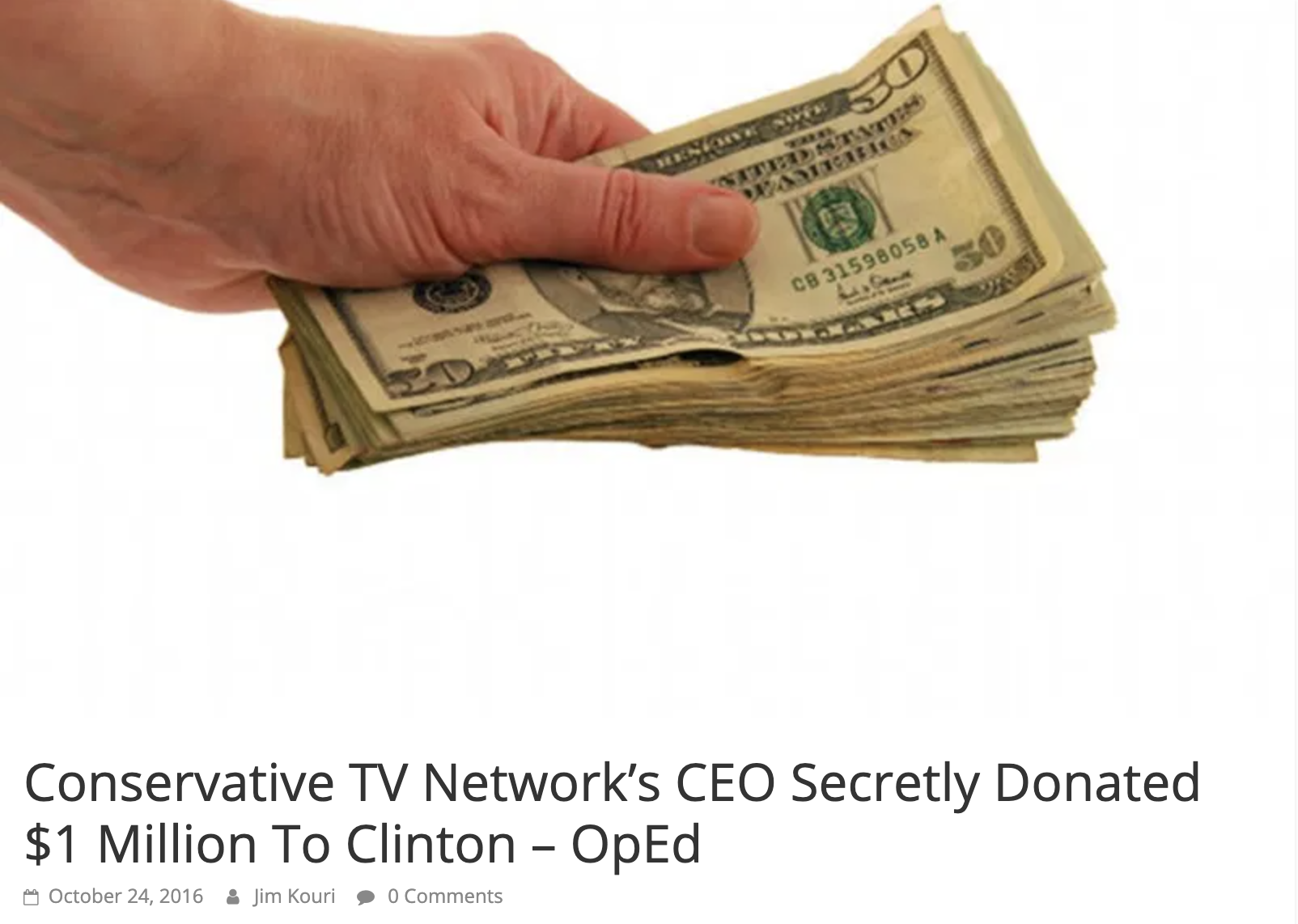 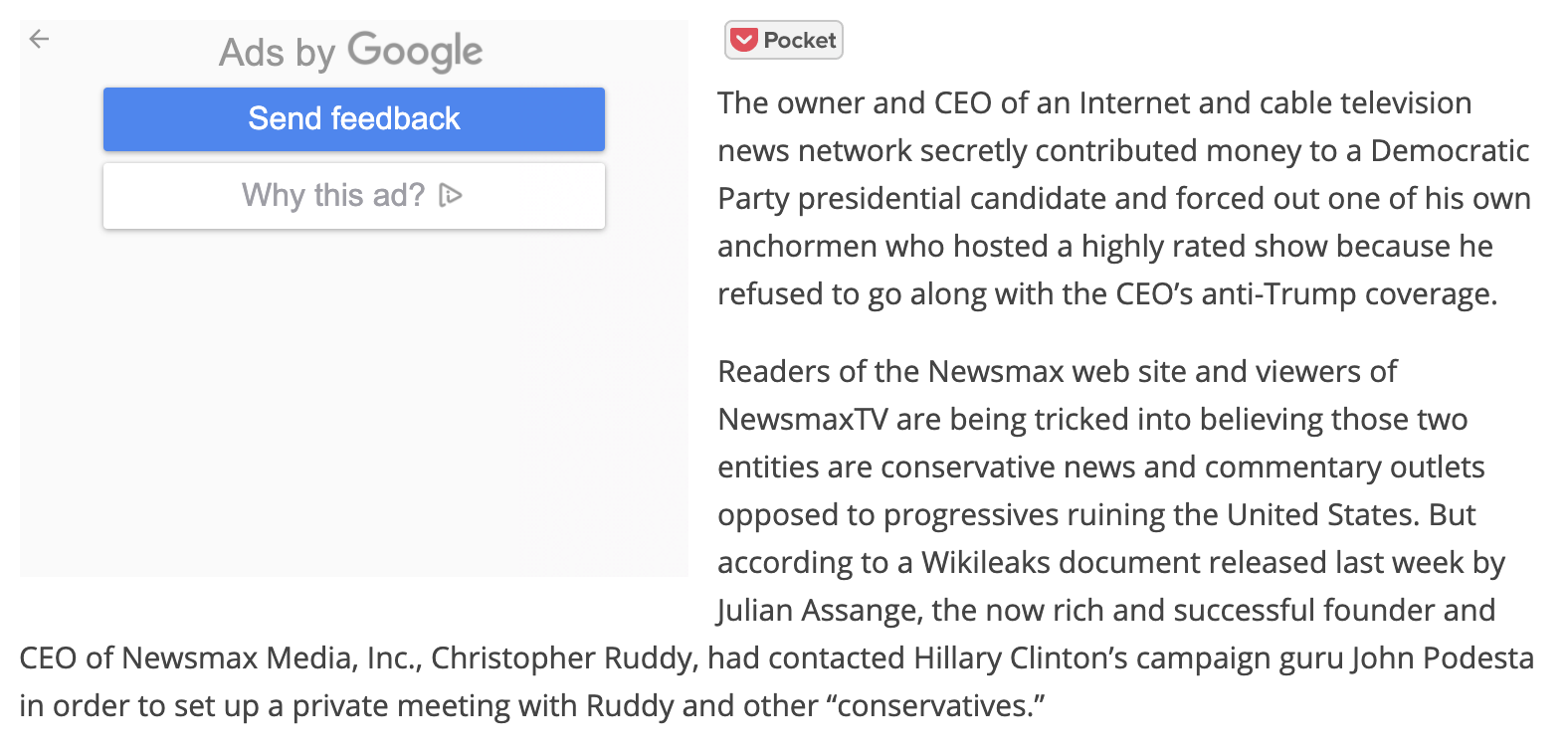 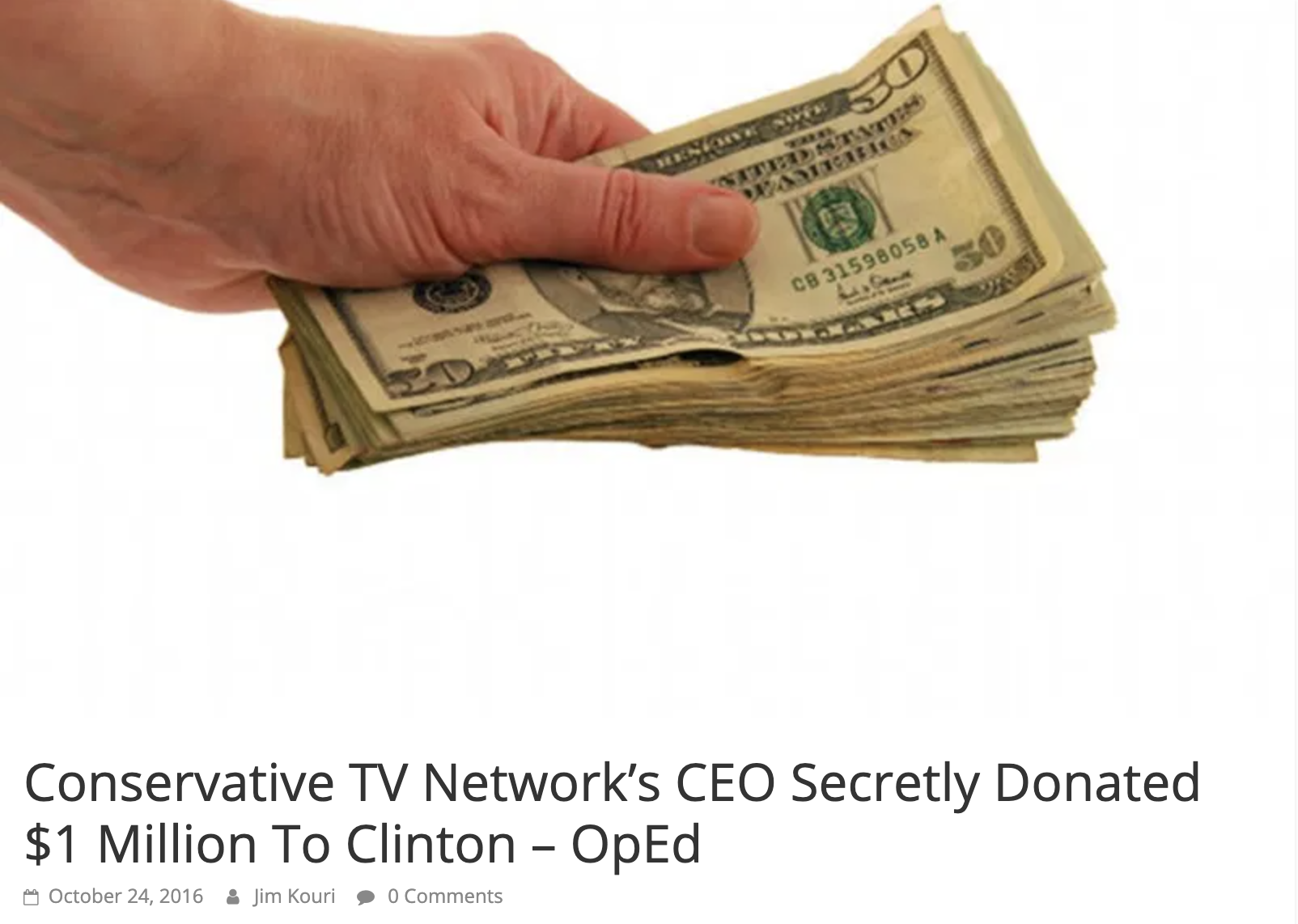 https://www.eurasiareview.com/24102016-conservative-tv-networks-ceo-secretly-donated-1-million-to-clinton-oped/
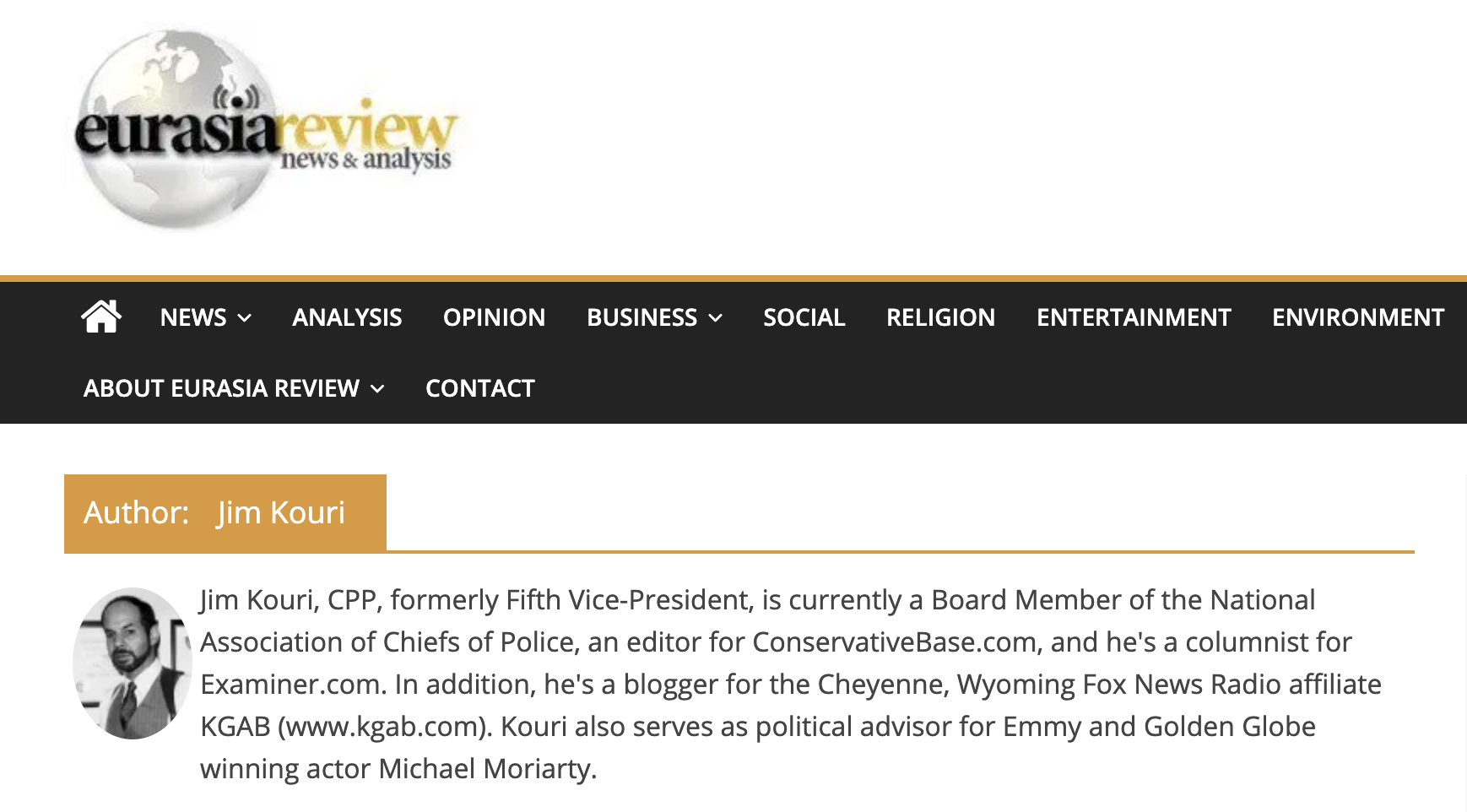 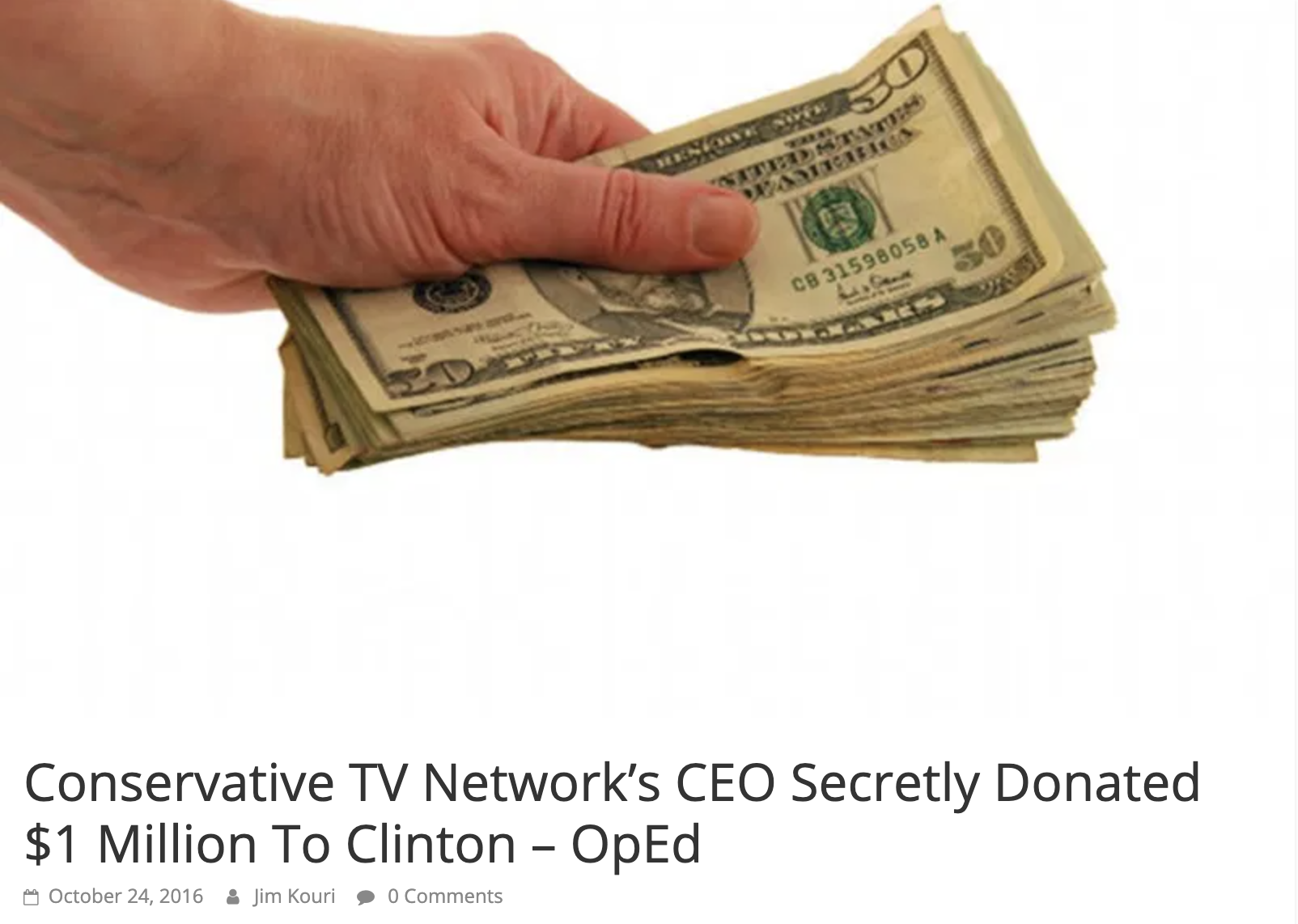 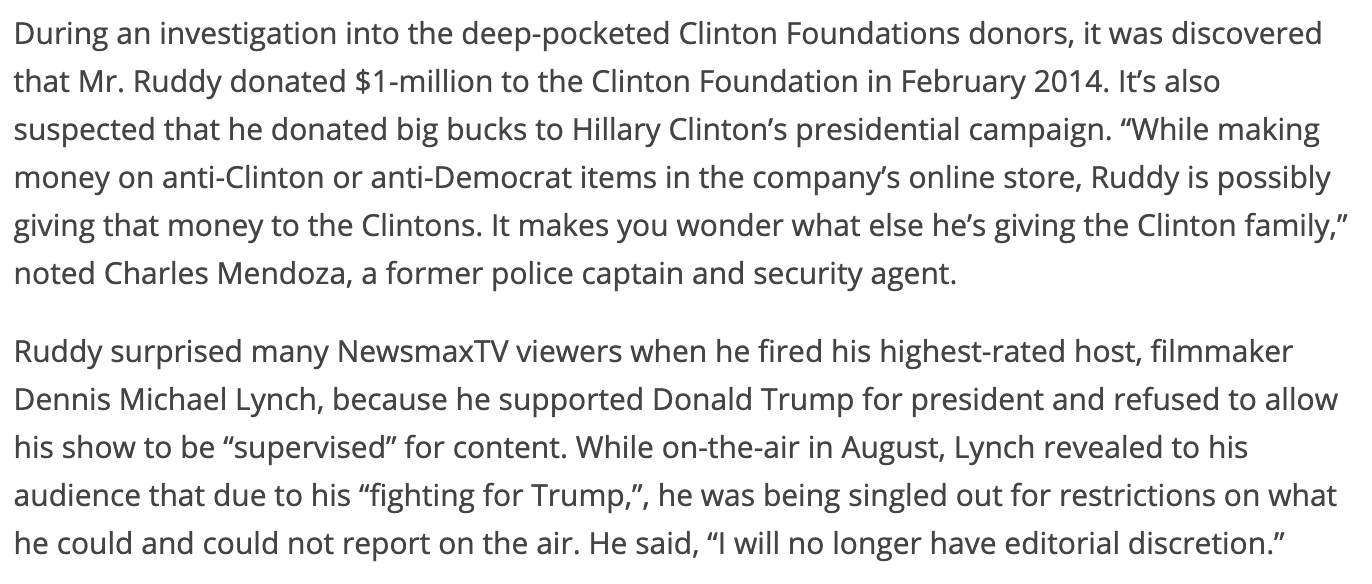 https://www.eurasiareview.com/24102016-conservative-tv-networks-ceo-secretly-donated-1-million-to-clinton-oped/
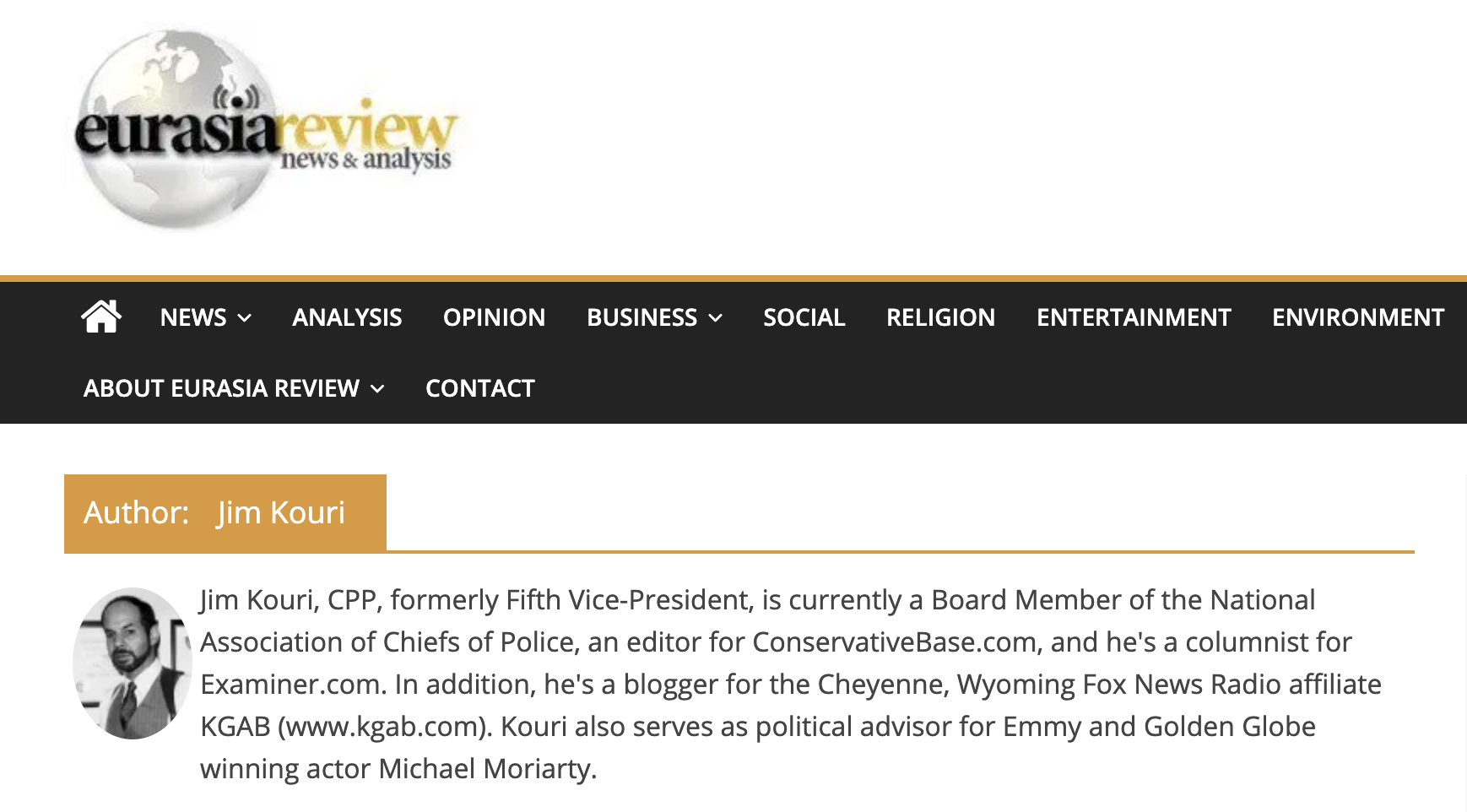 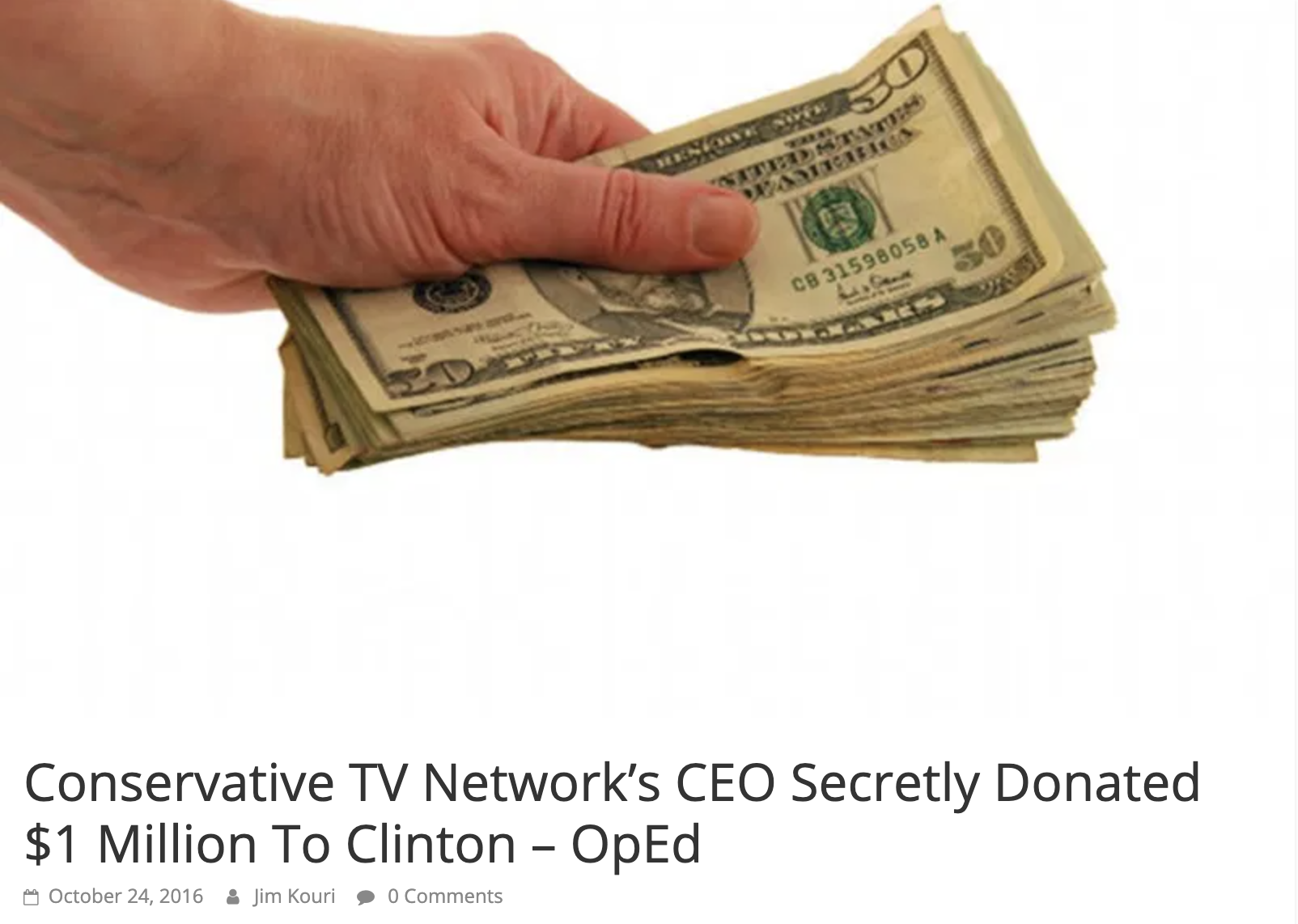 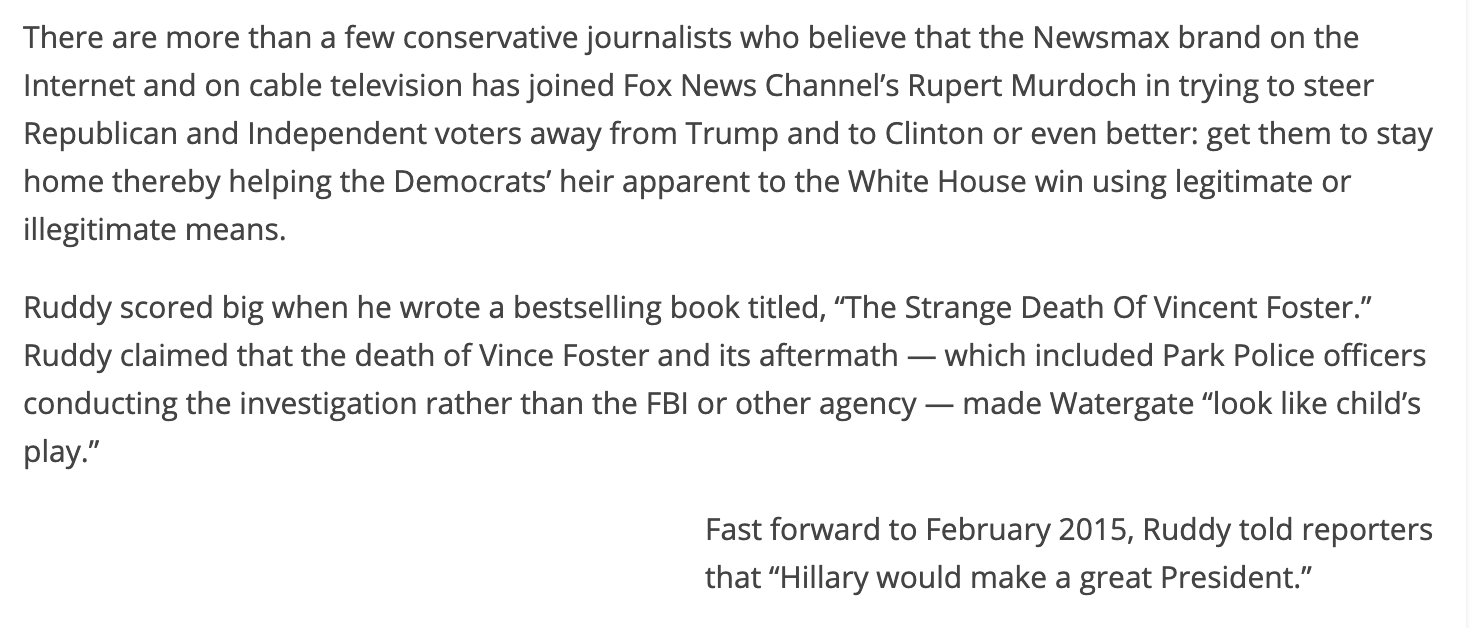 https://www.eurasiareview.com/24102016-conservative-tv-networks-ceo-secretly-donated-1-million-to-clinton-oped/
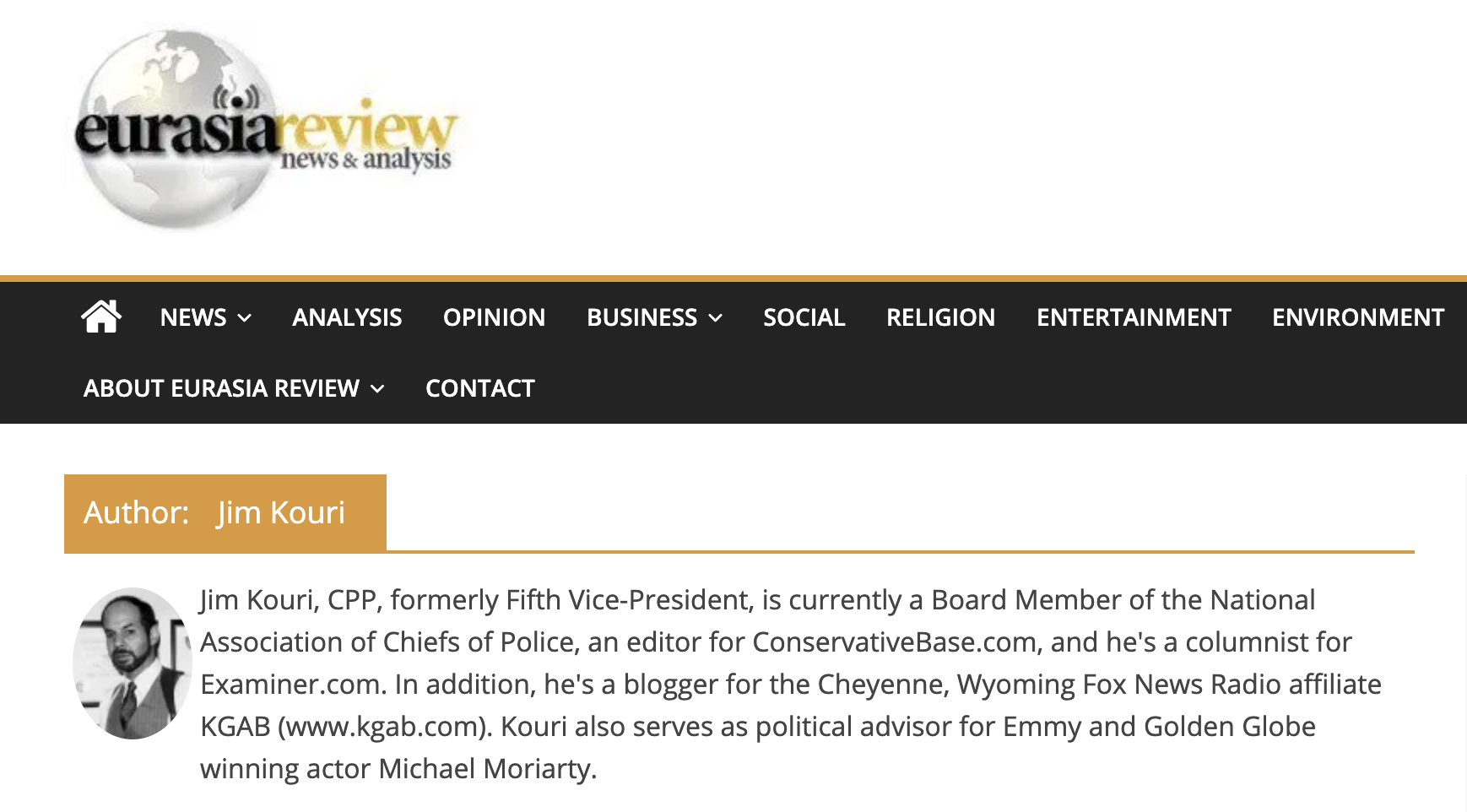 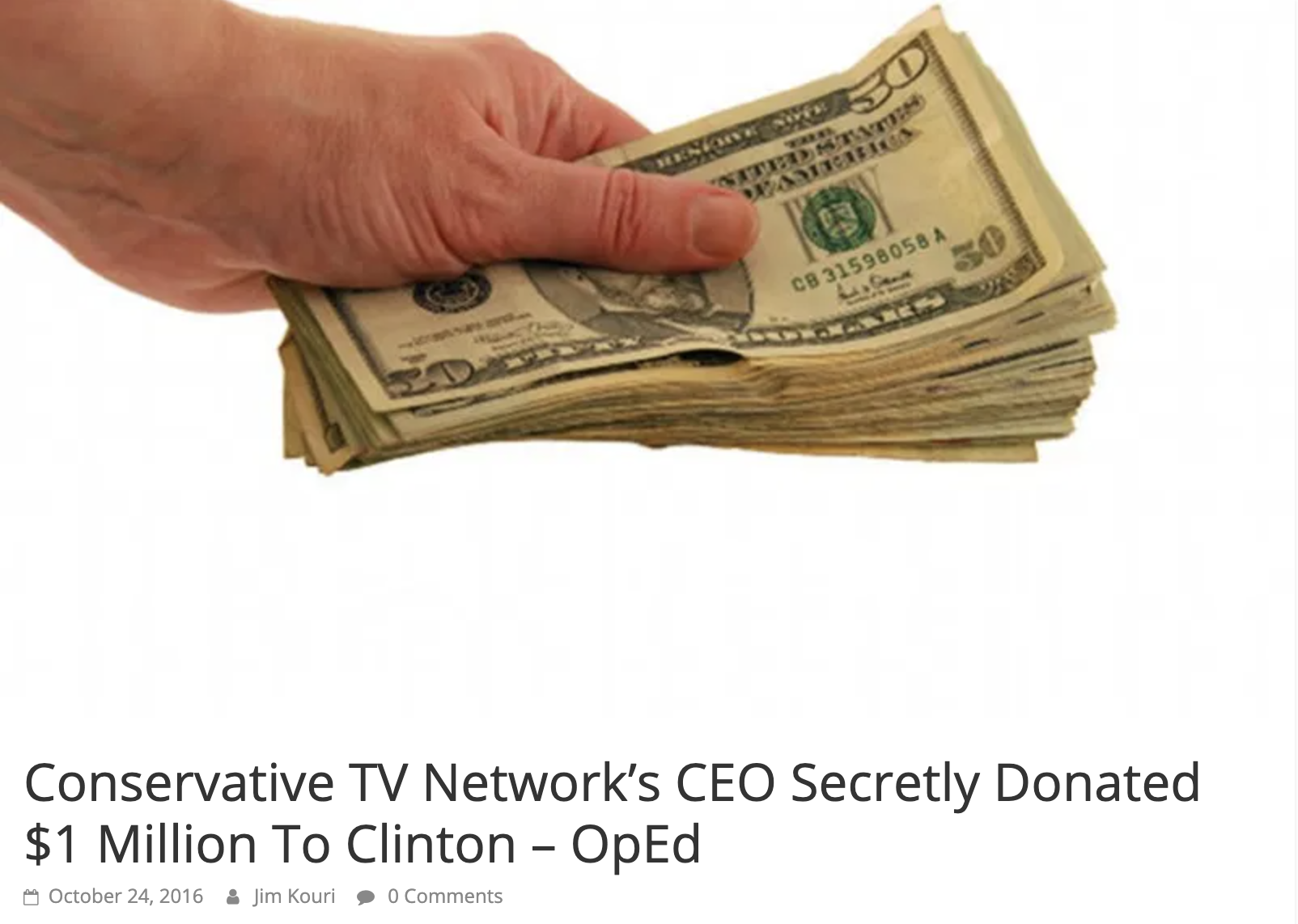 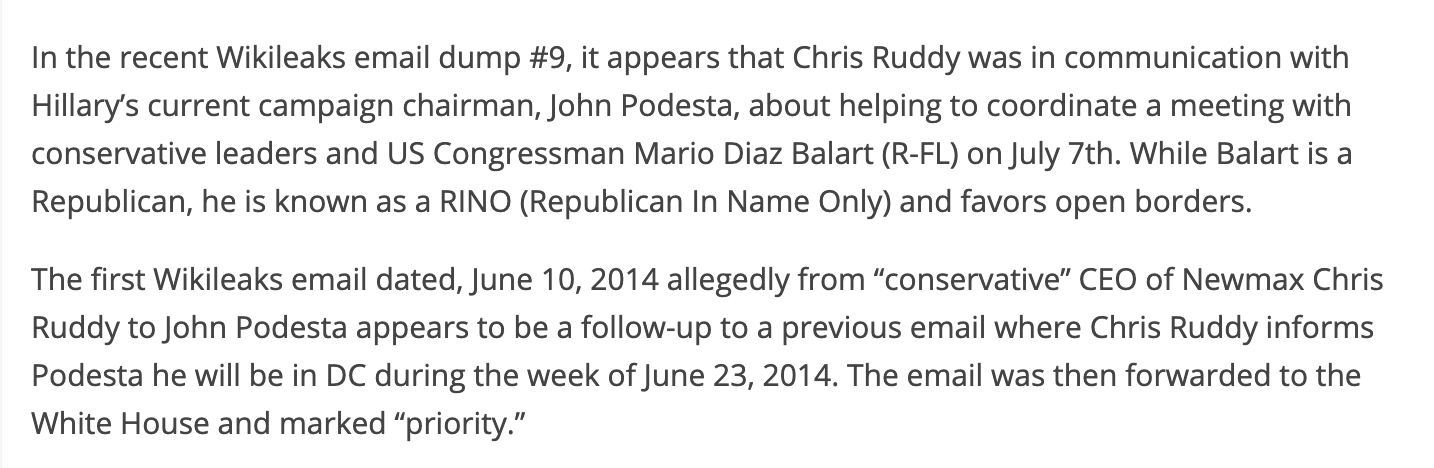 https://www.eurasiareview.com/24102016-conservative-tv-networks-ceo-secretly-donated-1-million-to-clinton-oped/
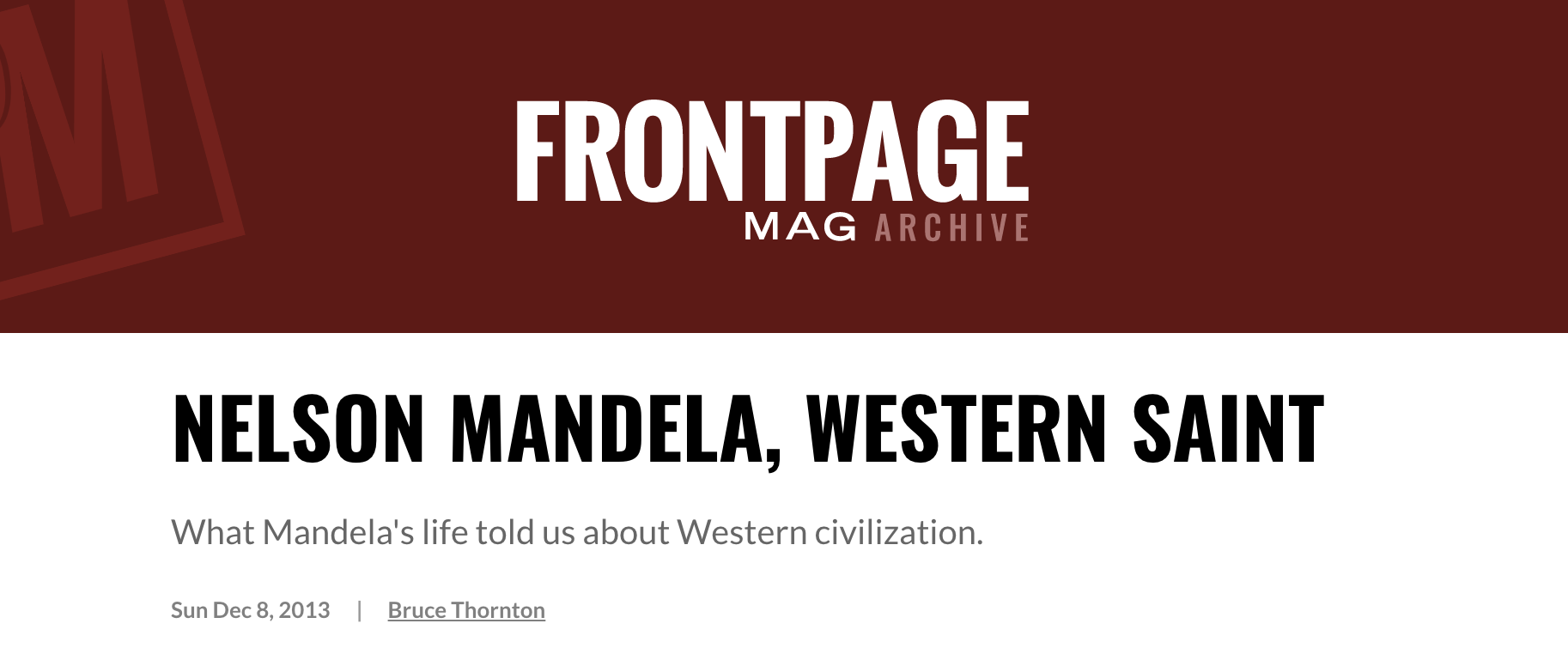 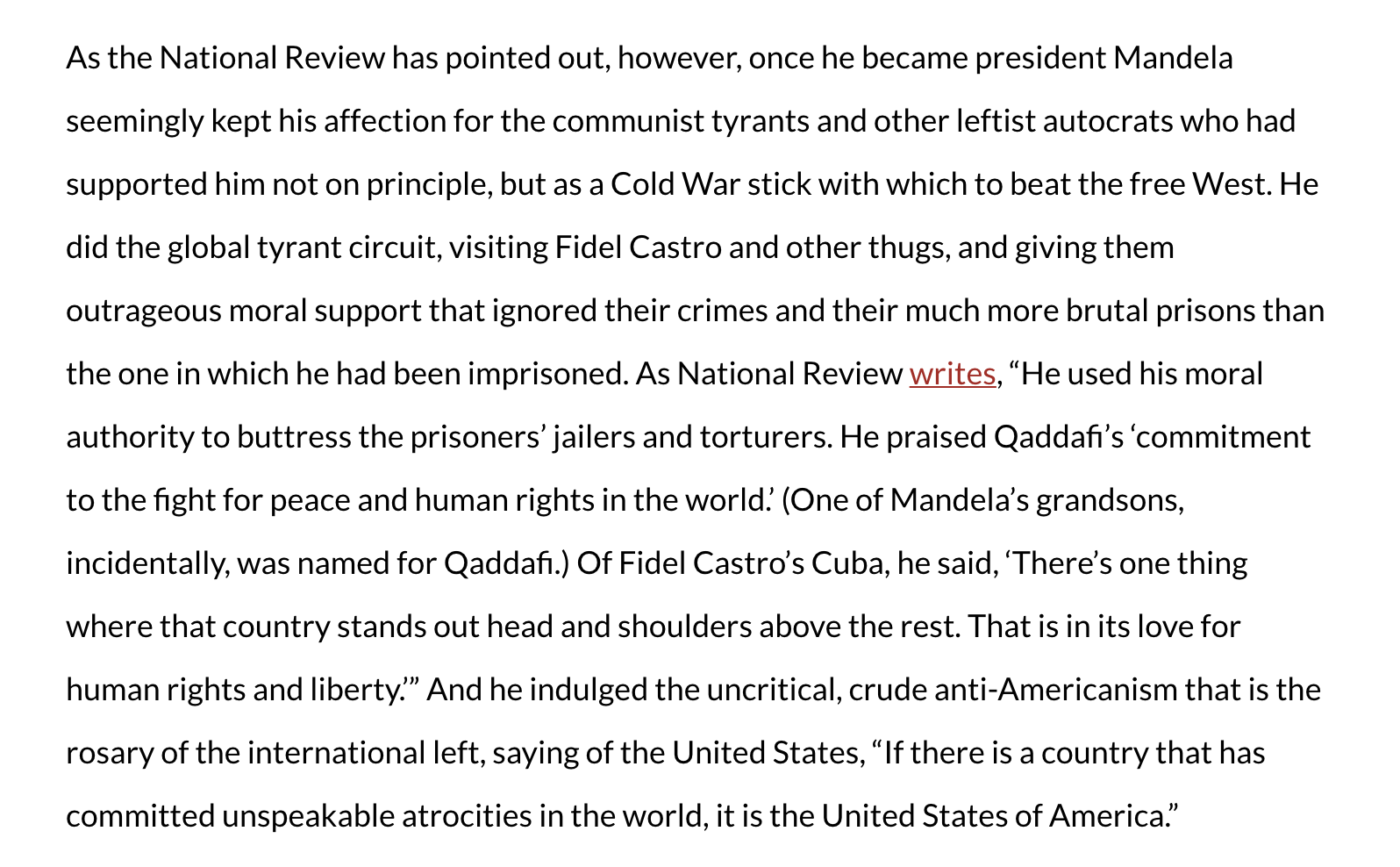 https://archives.frontpagemag.com/fpm/nelson-mandela-western-saint-bruce-thornton/
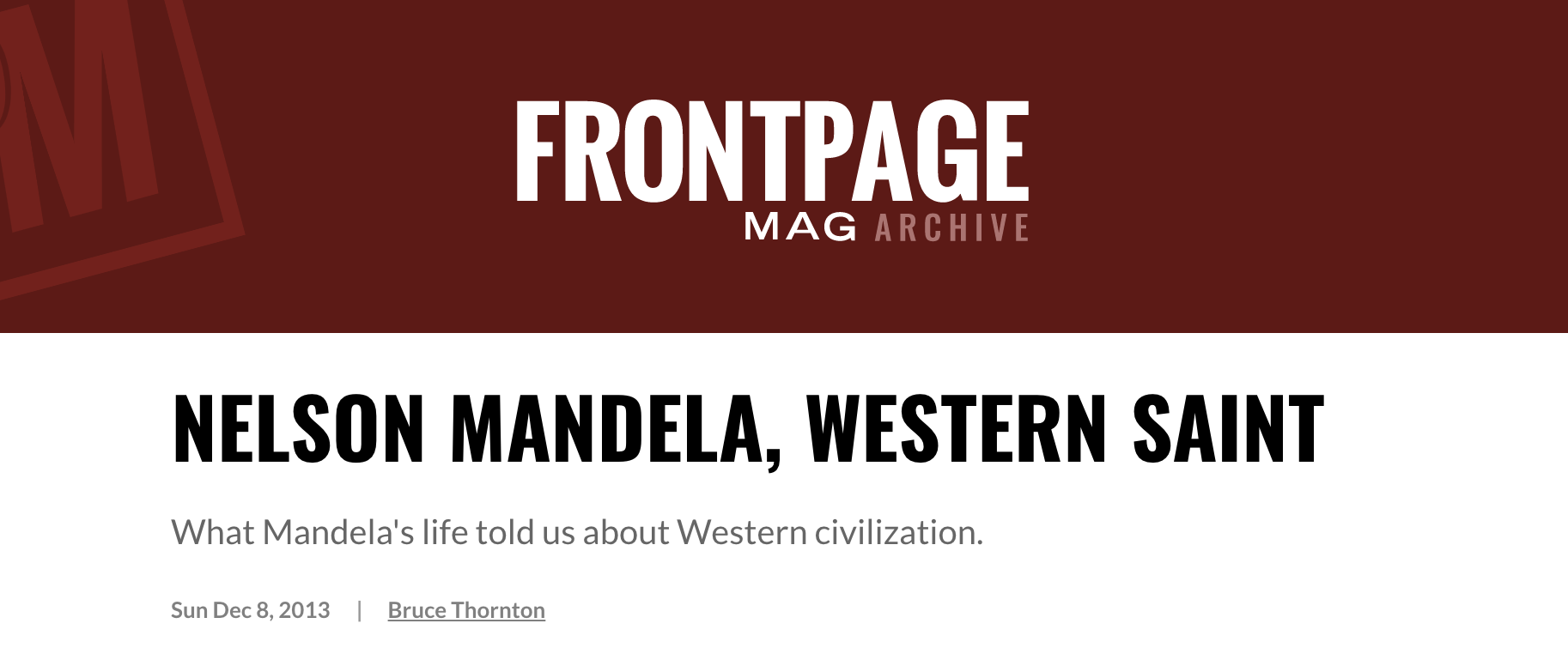 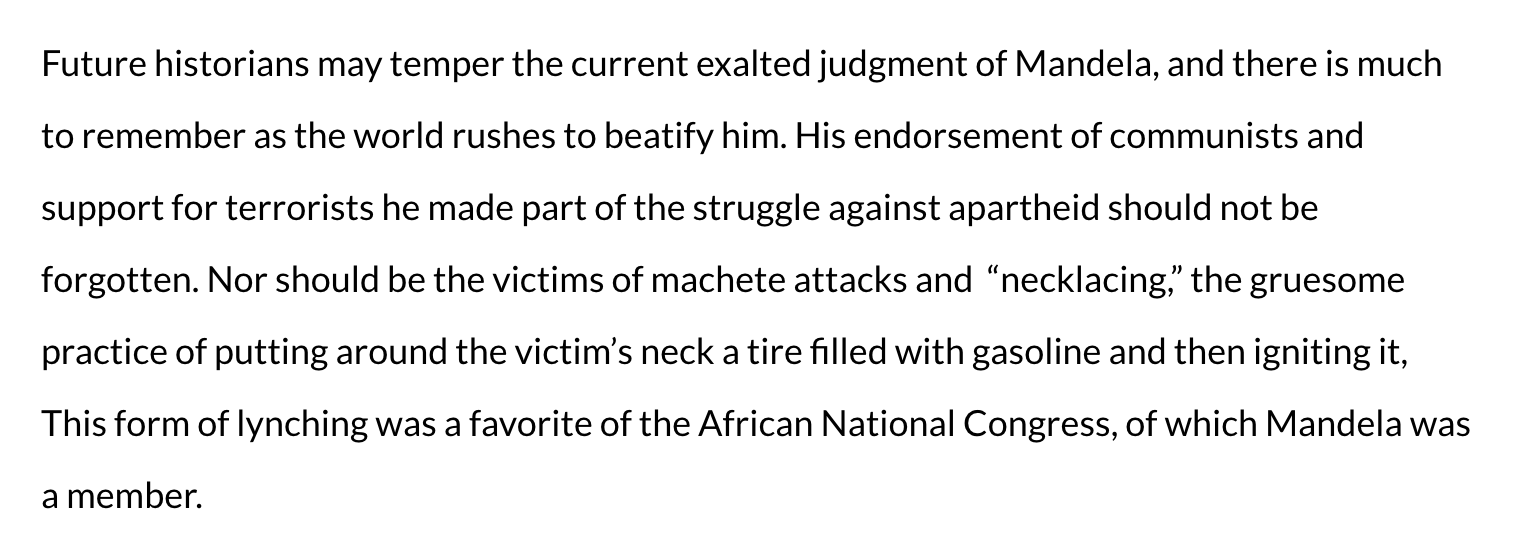 https://archives.frontpagemag.com/fpm/nelson-mandela-western-saint-bruce-thornton/
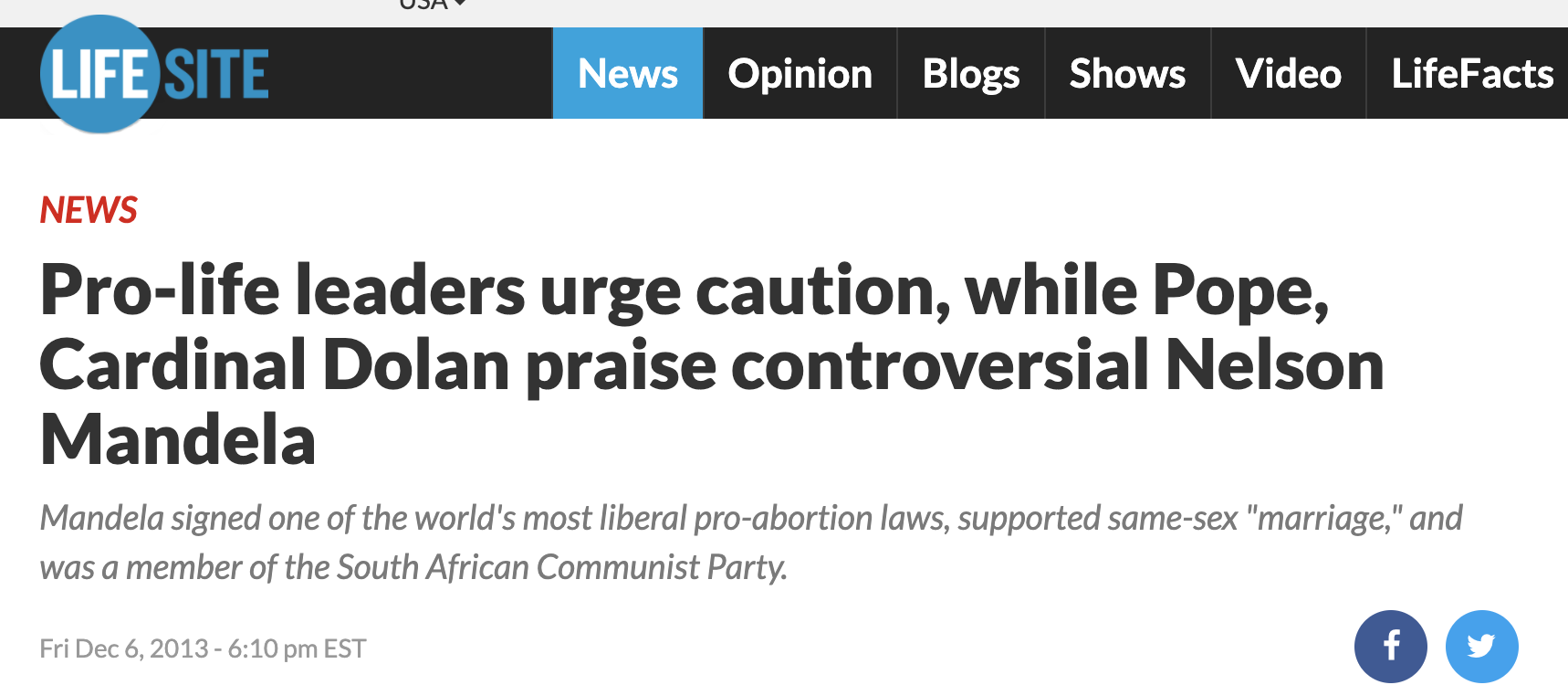 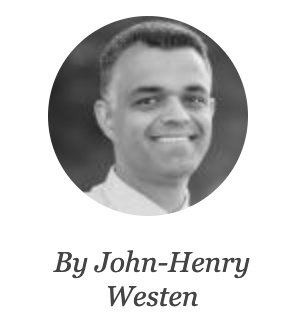 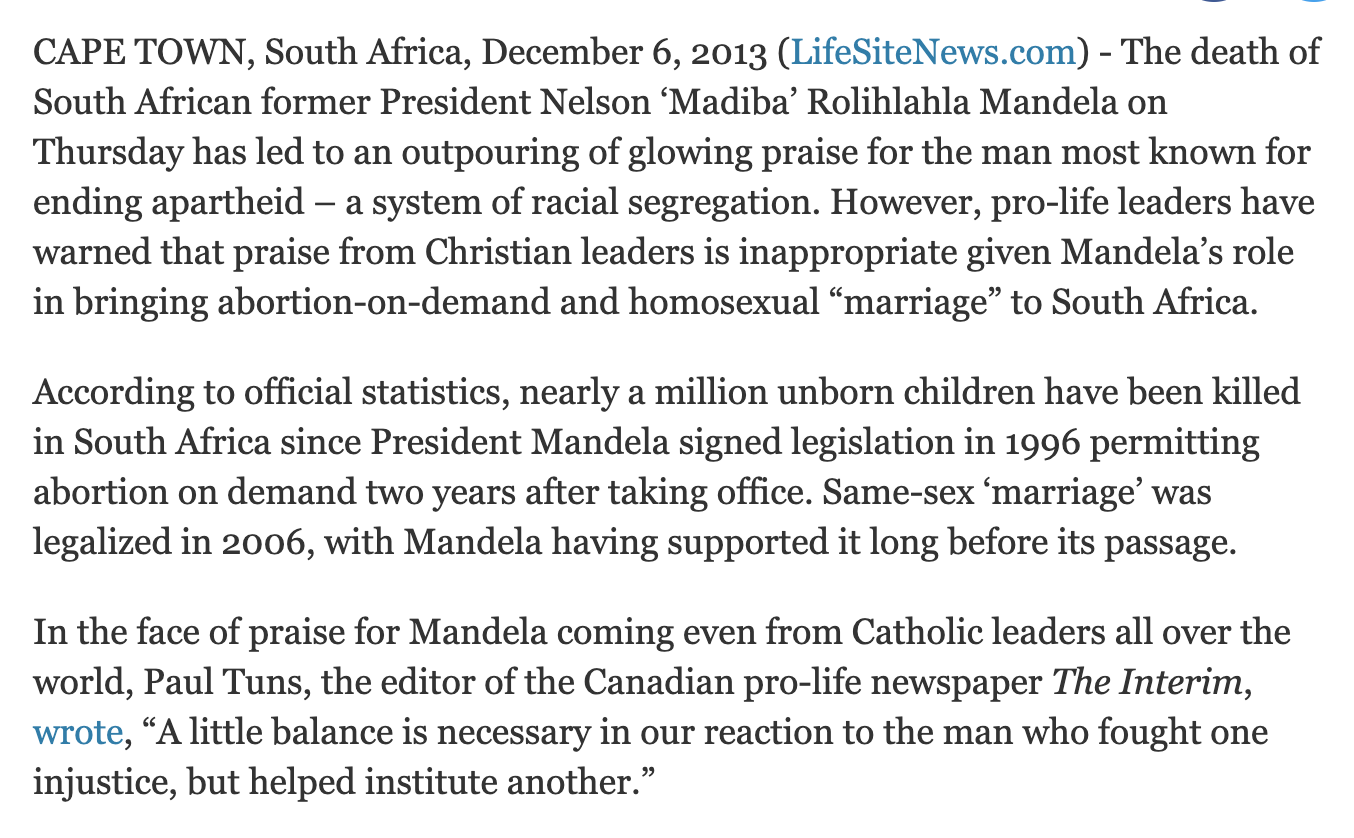 https://www.lifesitenews.com/news/pro-life-leaders-urge-caution-while-pope-and-bishops-praise-controversial-n
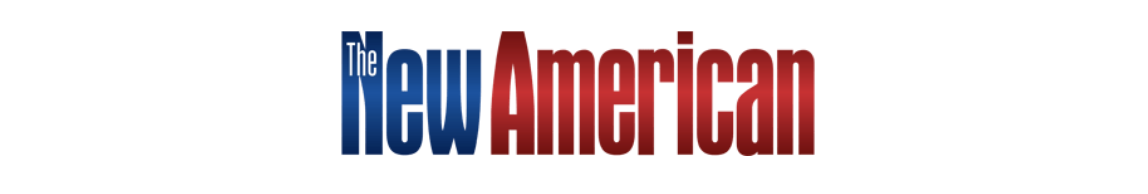 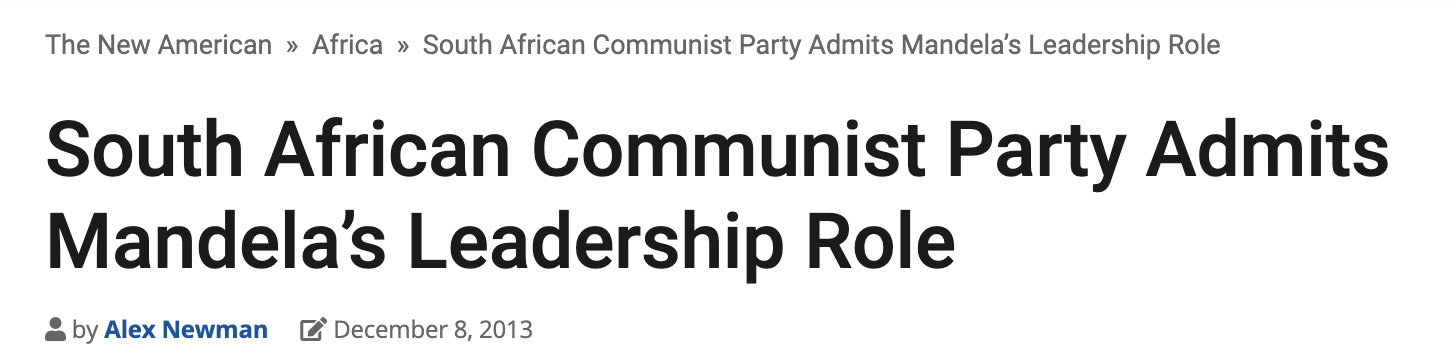 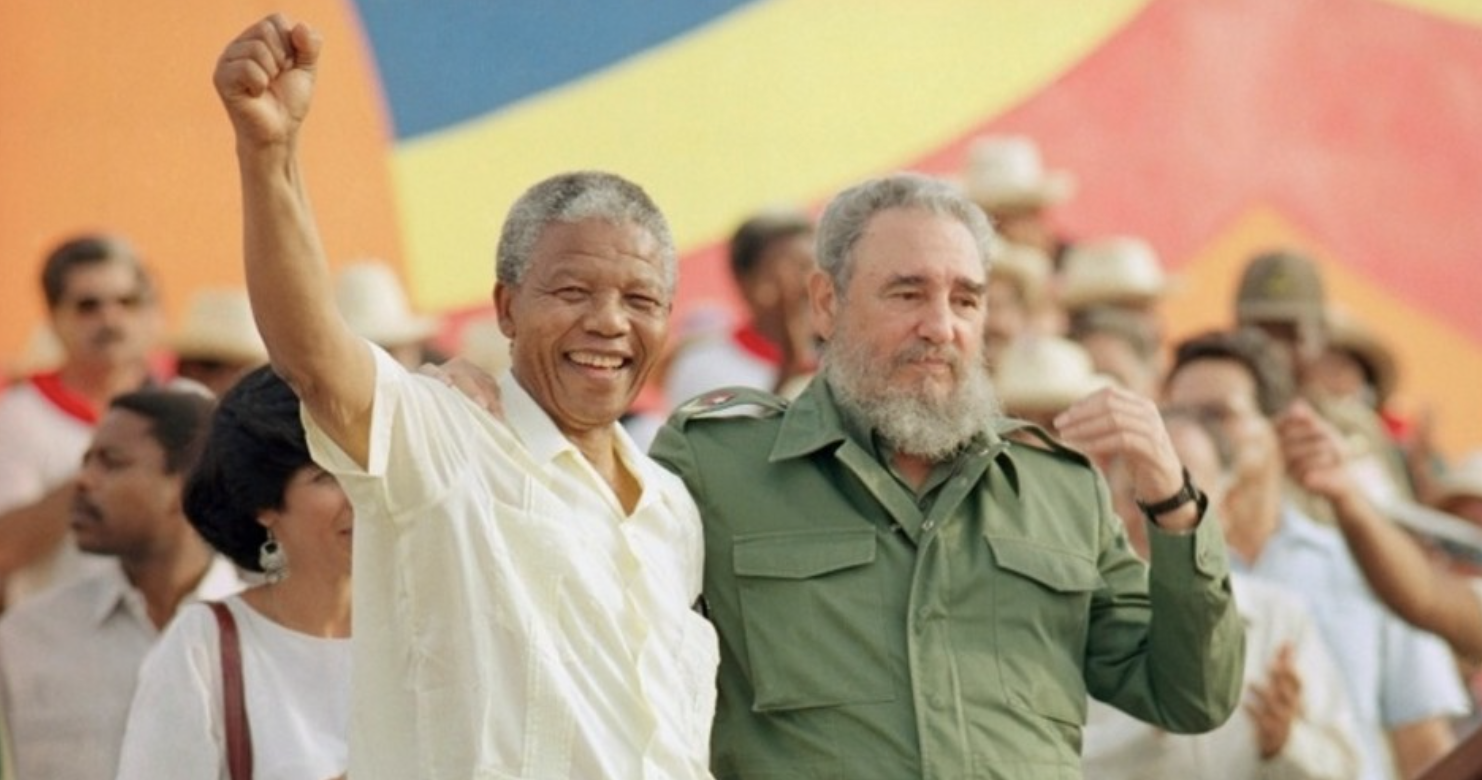 https://thenewamerican.com/south-african-communist-party-admits-mandela-s-leadership-role/
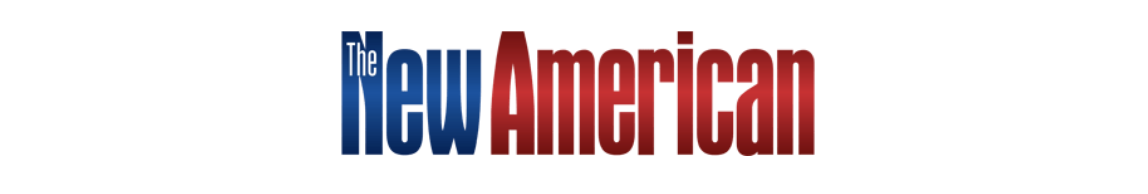 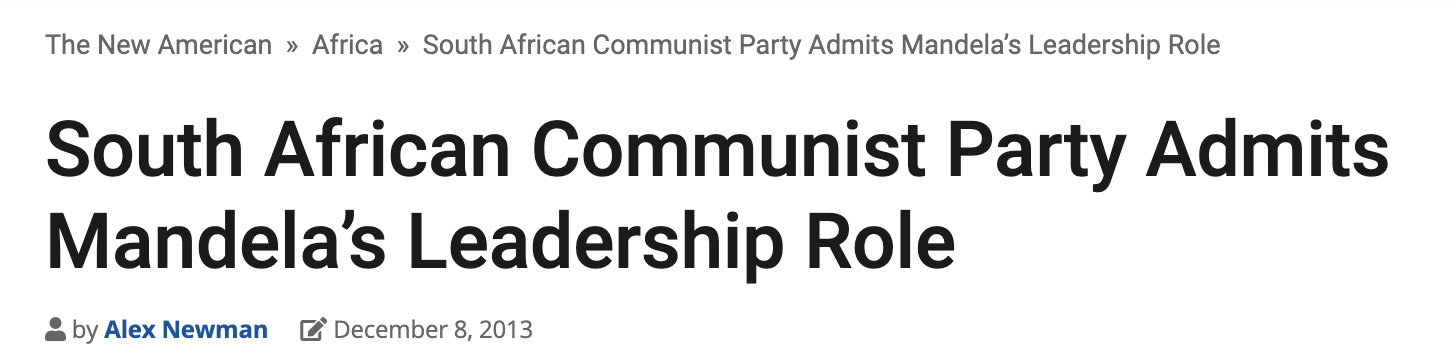 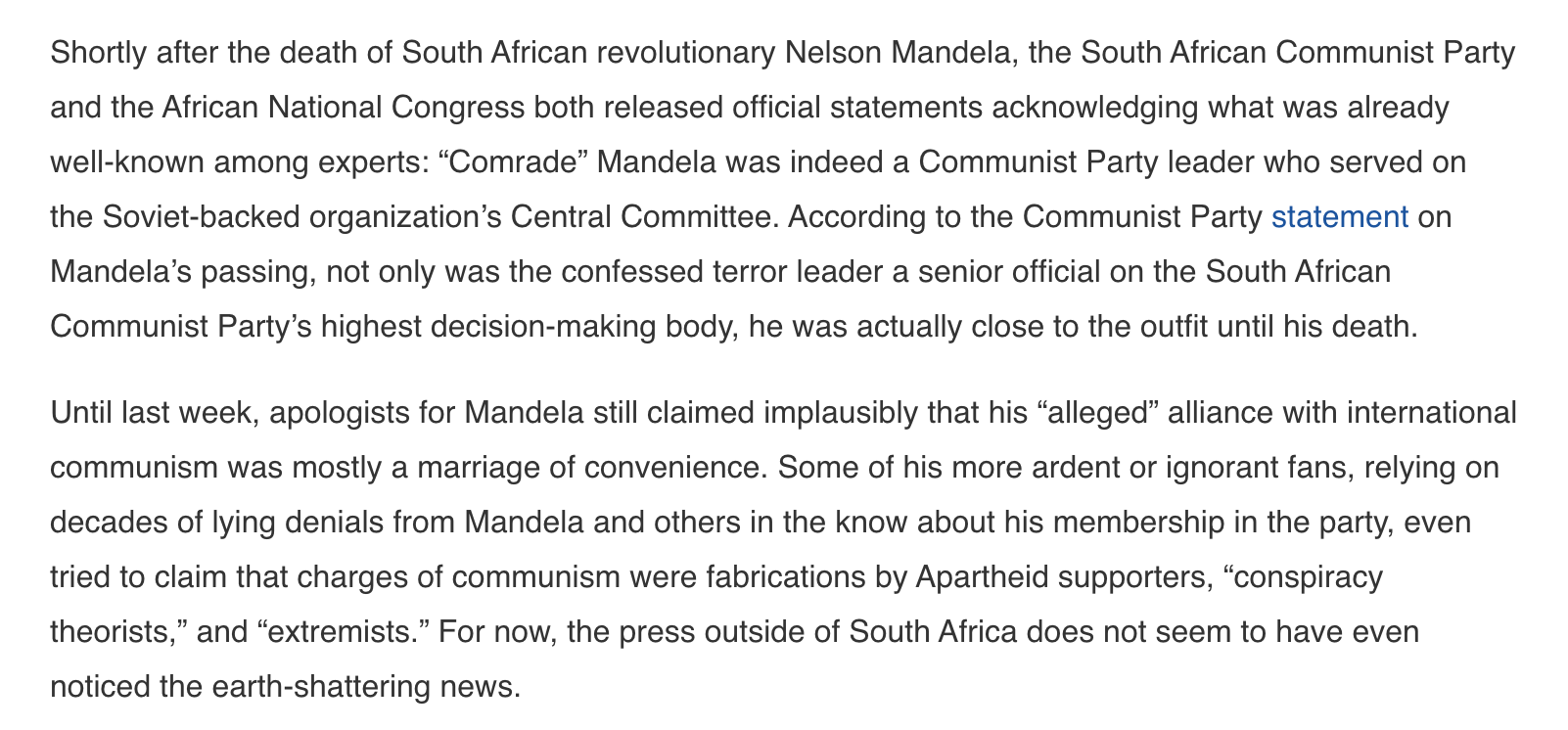 https://thenewamerican.com/south-african-communist-party-admits-mandela-s-leadership-role/
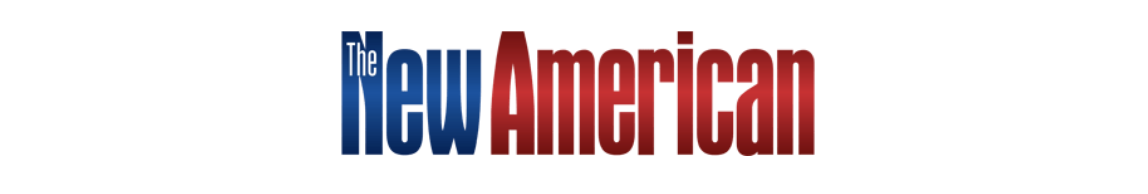 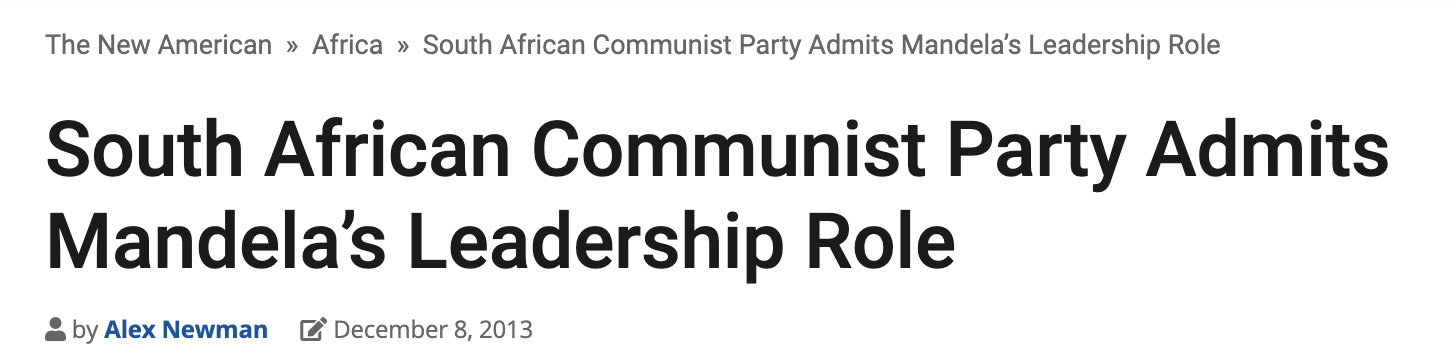 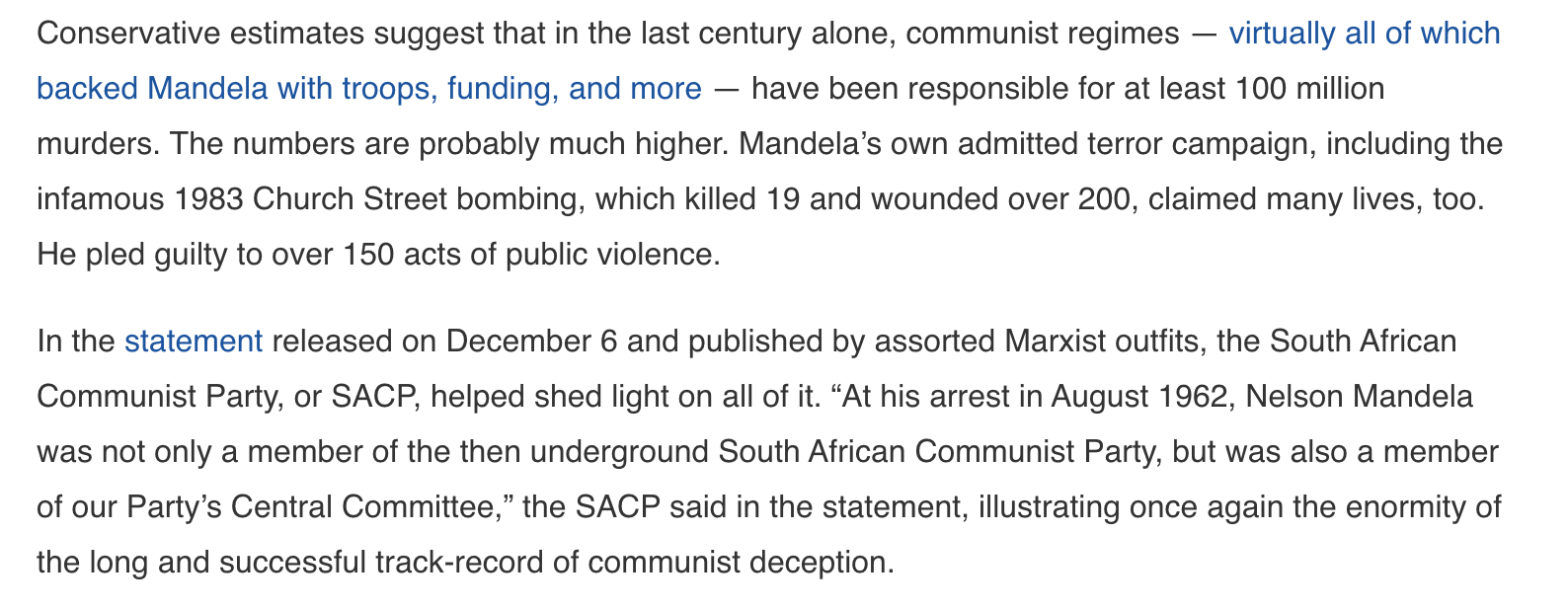 https://thenewamerican.com/south-african-communist-party-admits-mandela-s-leadership-role/
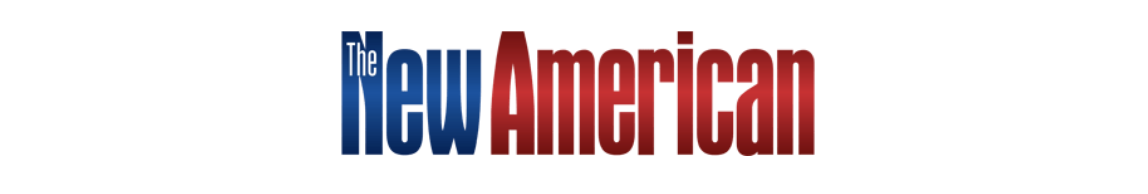 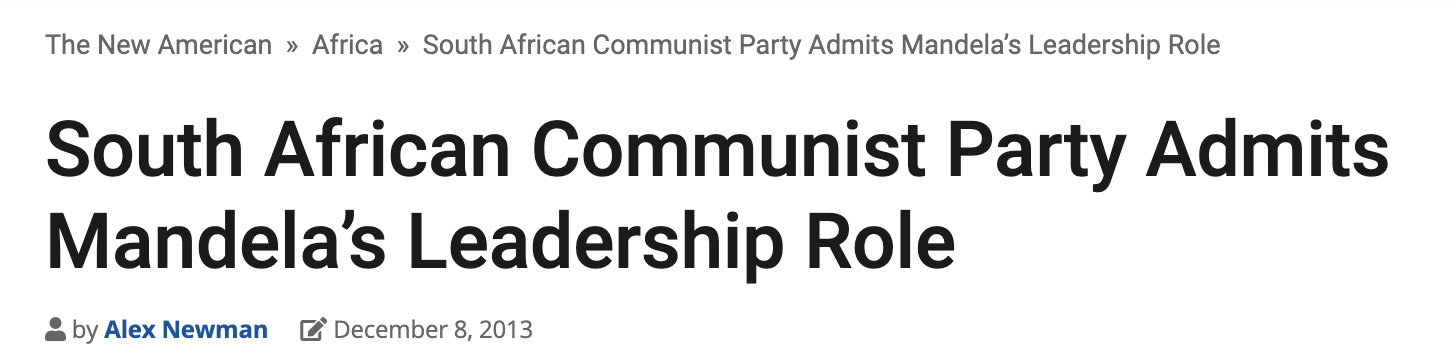 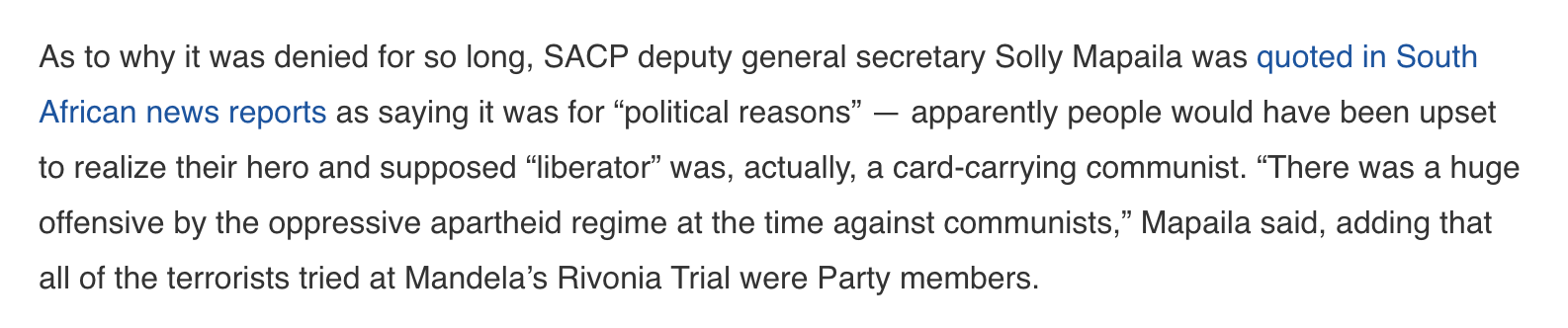 https://thenewamerican.com/south-african-communist-party-admits-mandela-s-leadership-role/
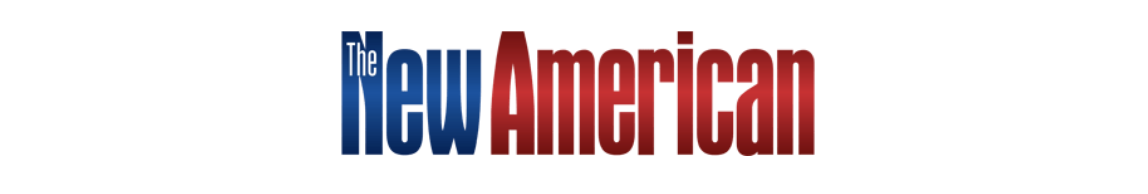 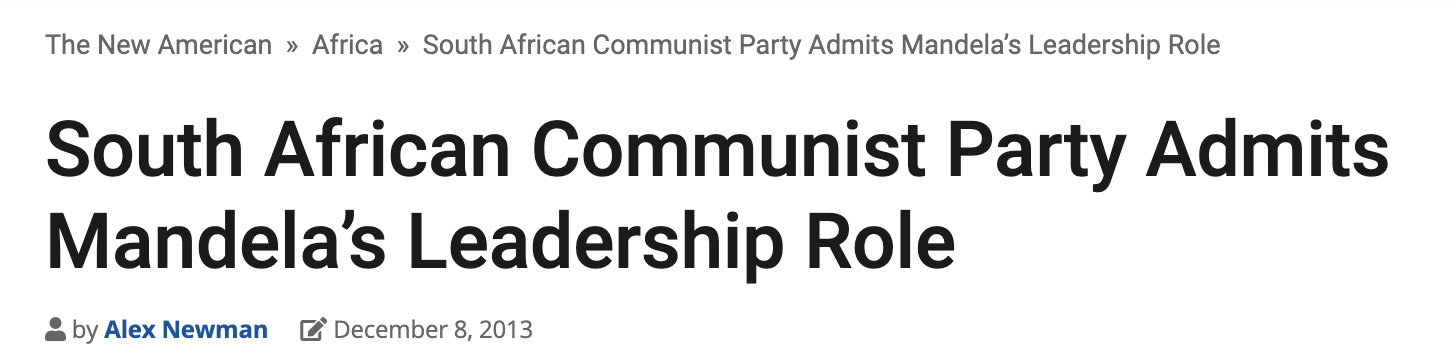 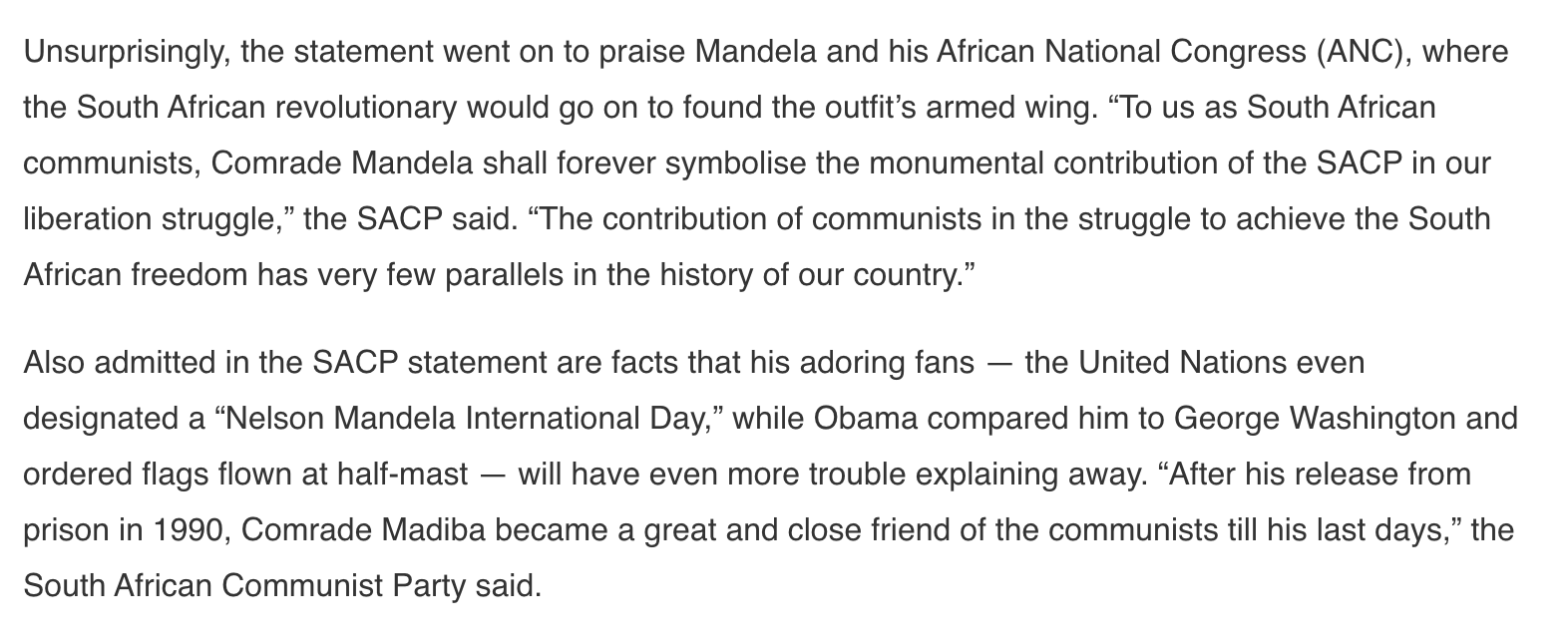 https://thenewamerican.com/south-african-communist-party-admits-mandela-s-leadership-role/
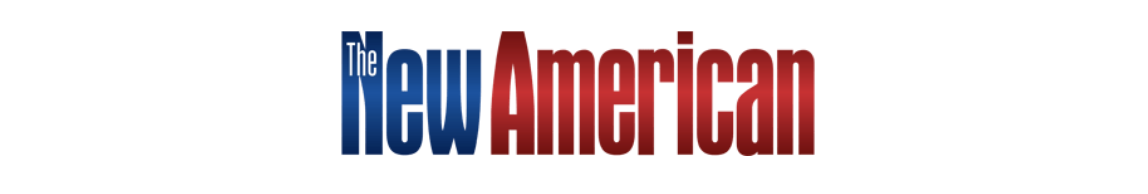 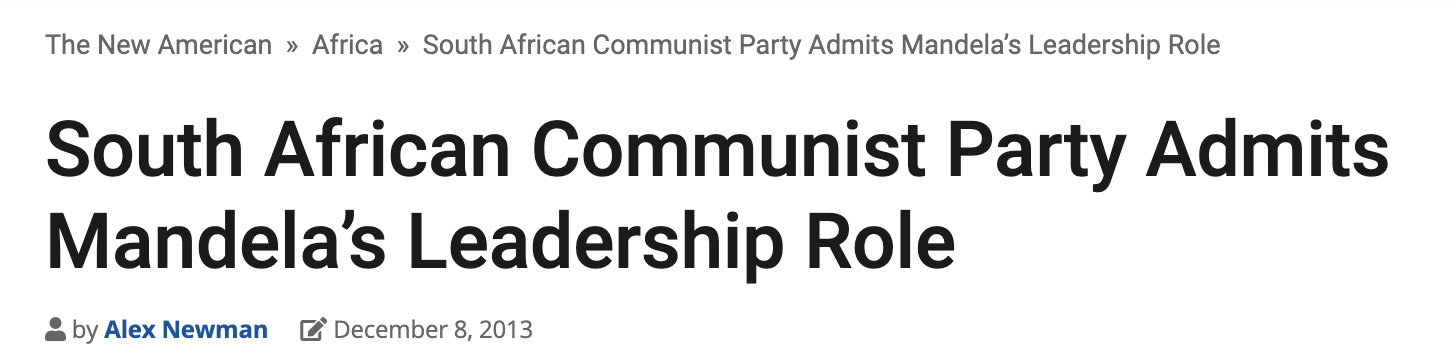 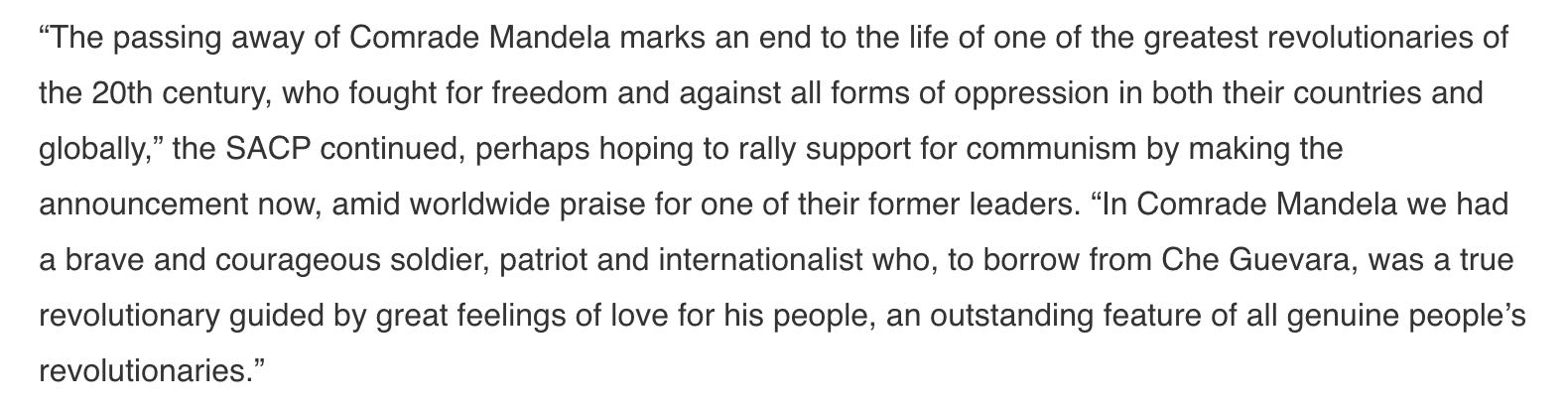 https://thenewamerican.com/south-african-communist-party-admits-mandela-s-leadership-role/
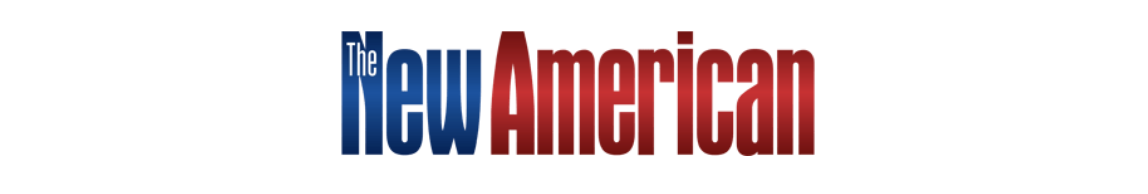 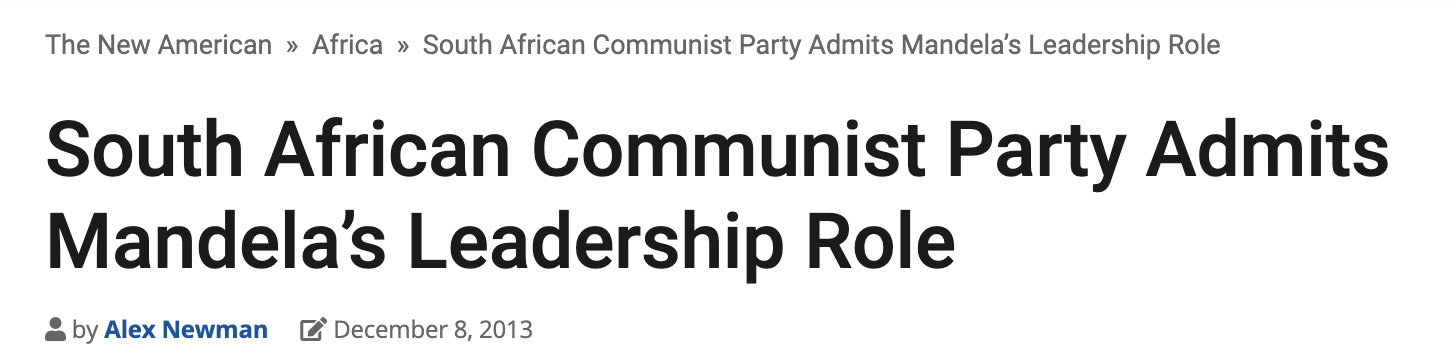 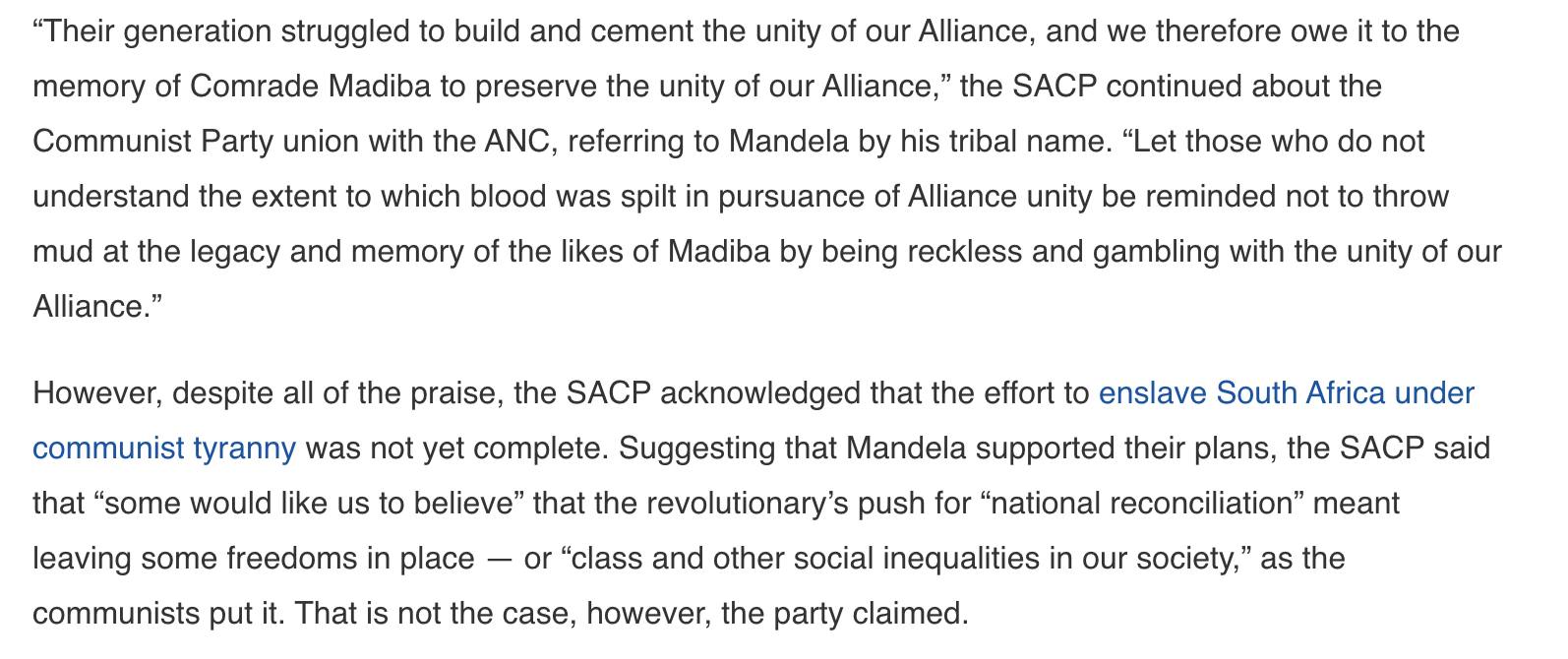 https://thenewamerican.com/south-african-communist-party-admits-mandela-s-leadership-role/
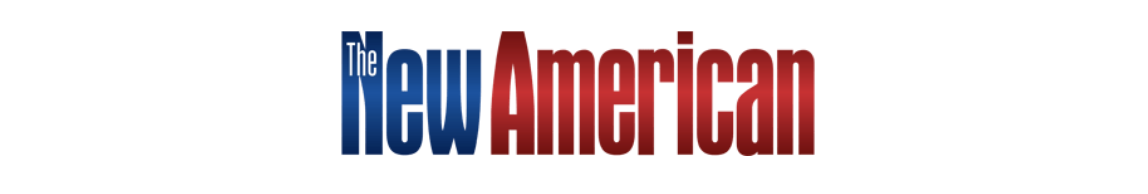 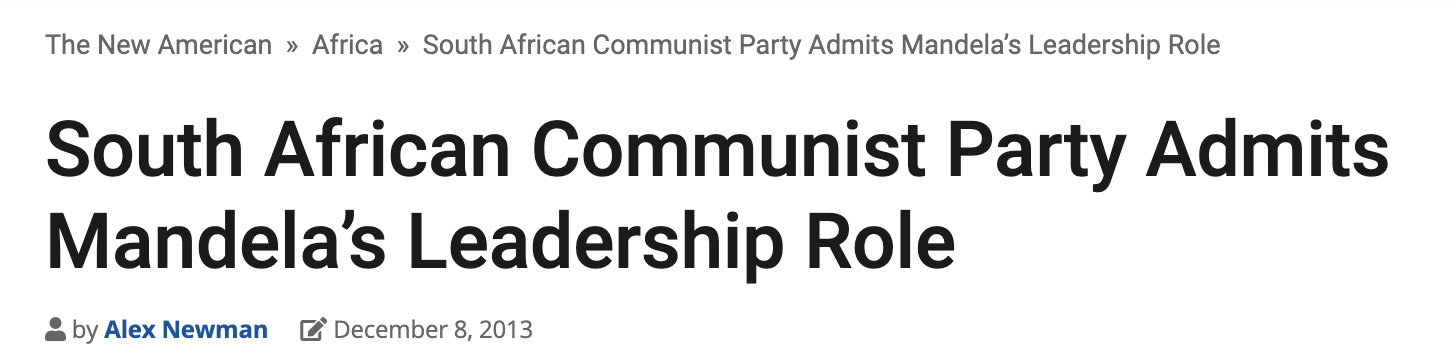 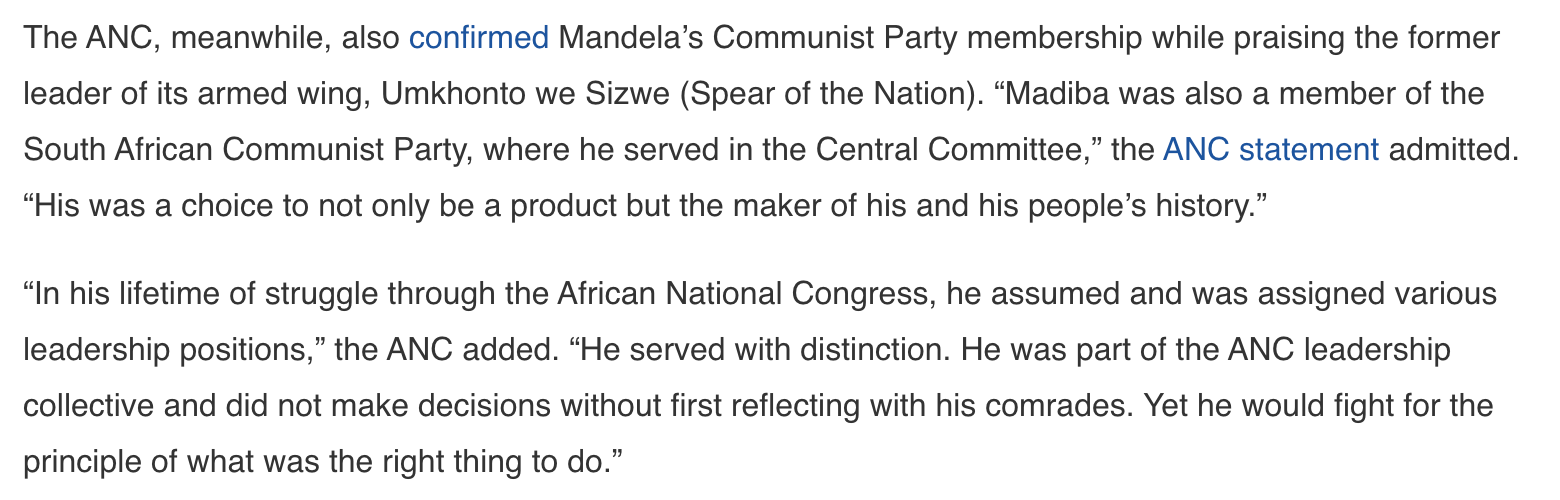 https://thenewamerican.com/south-african-communist-party-admits-mandela-s-leadership-role/
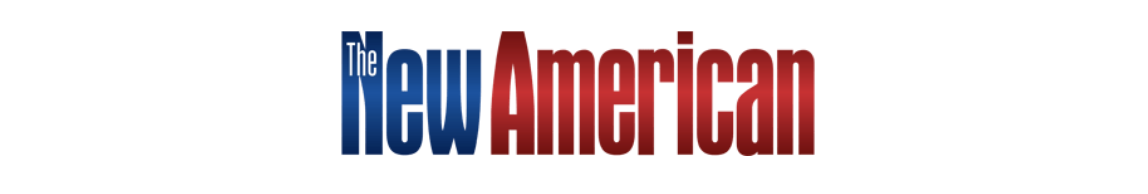 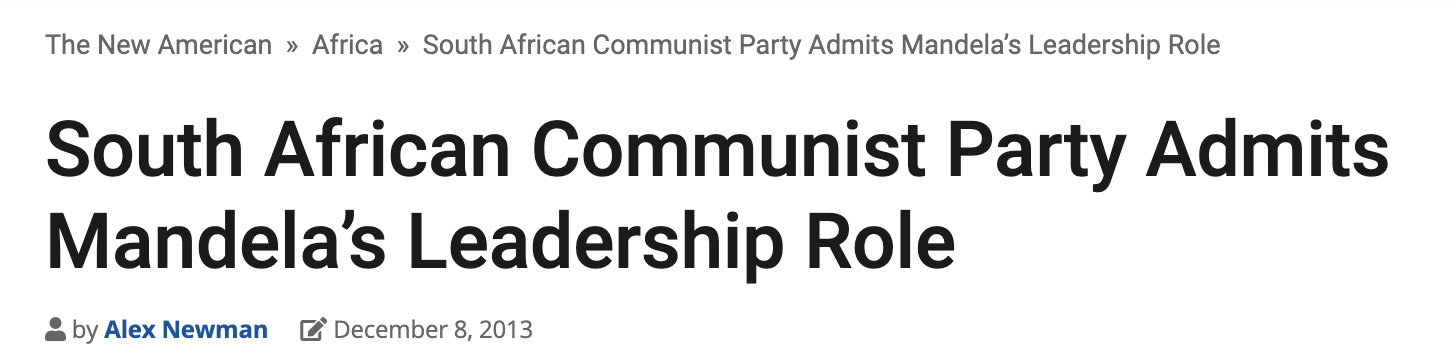 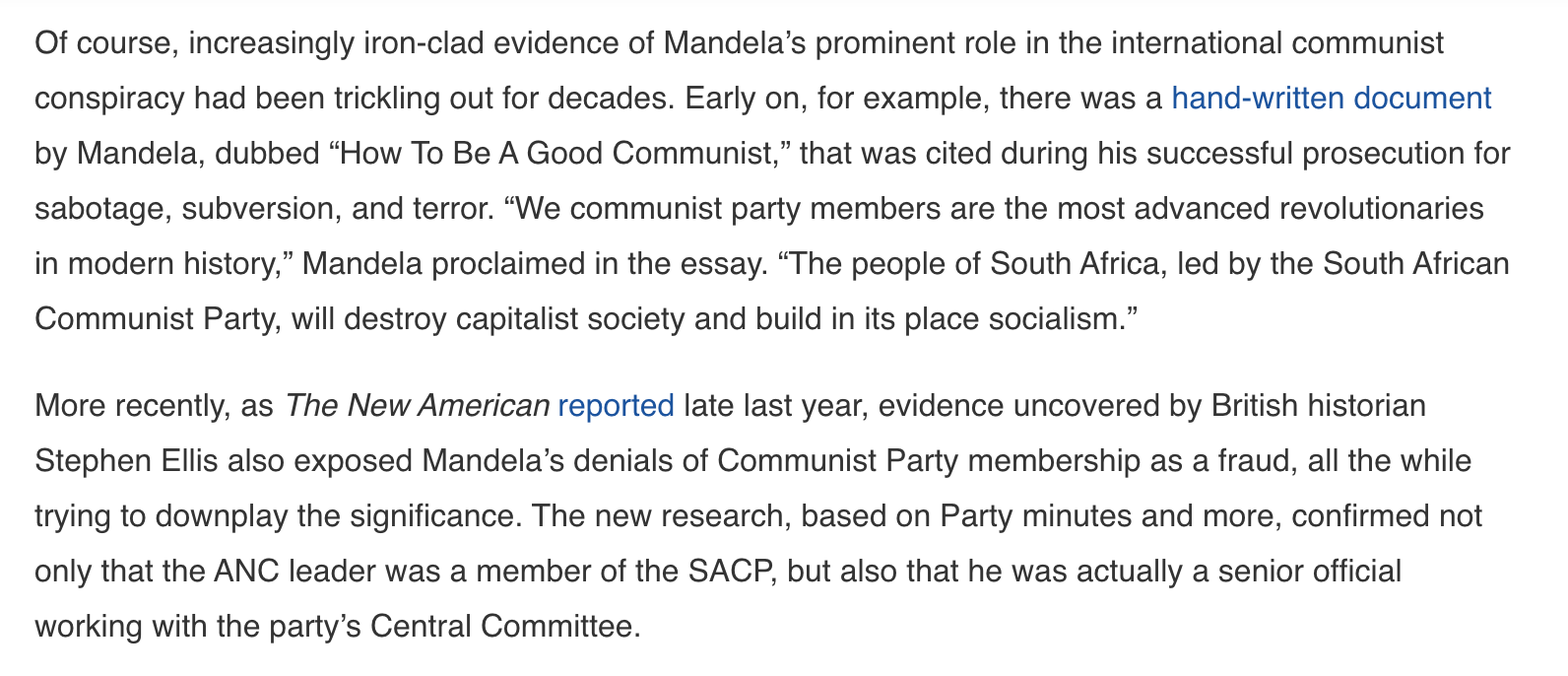 https://thenewamerican.com/south-african-communist-party-admits-mandela-s-leadership-role/
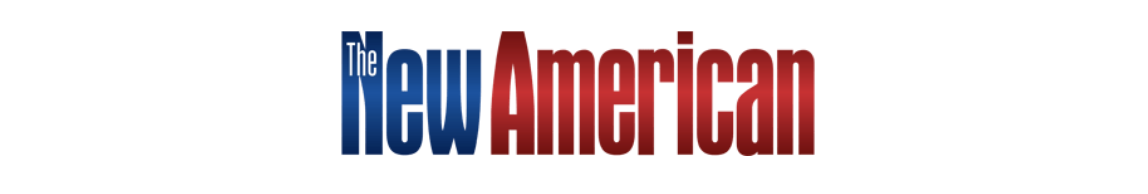 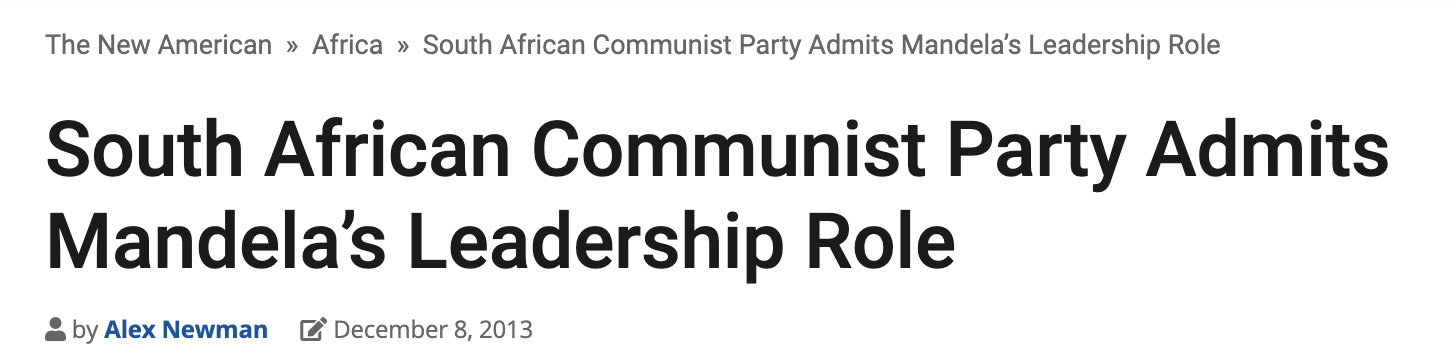 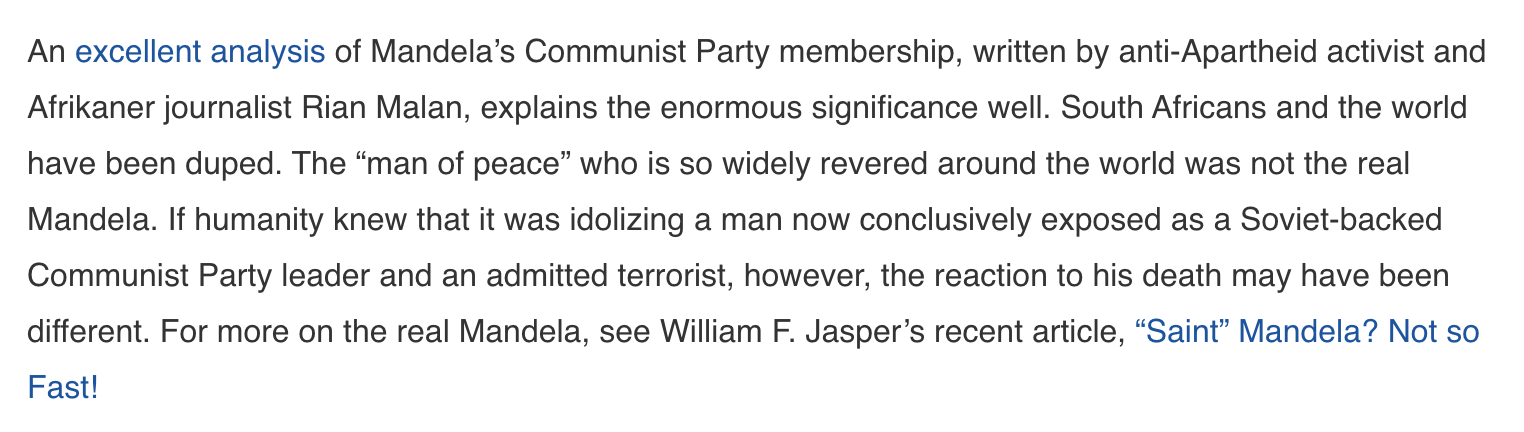 https://thenewamerican.com/south-african-communist-party-admits-mandela-s-leadership-role/
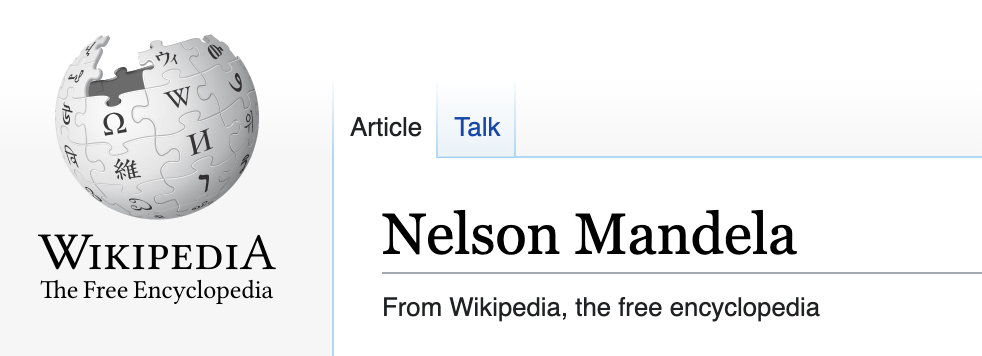 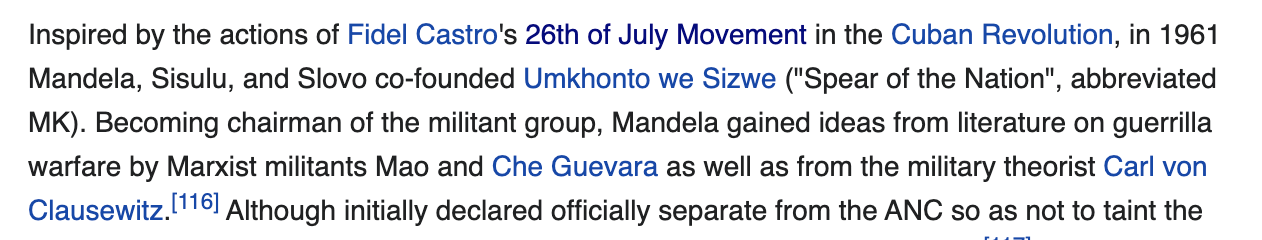 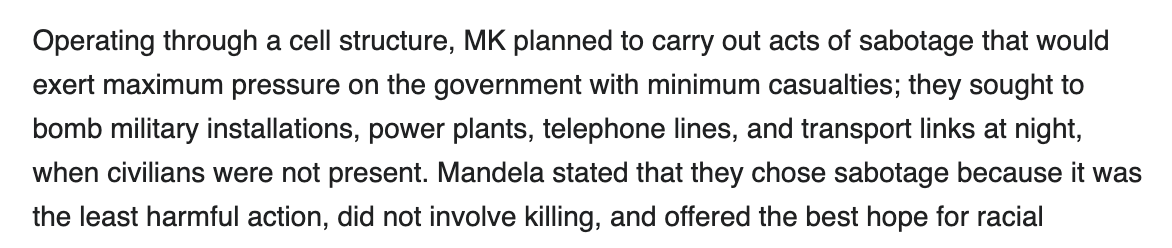 https://en.wikipedia.org/wiki/Nelson_Mandela
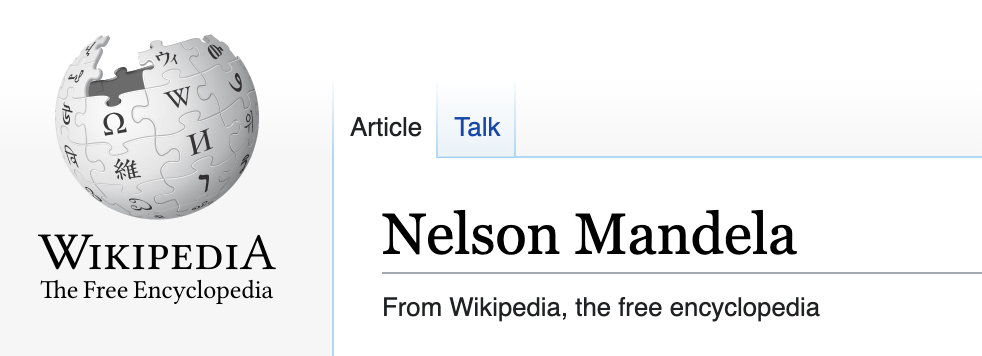 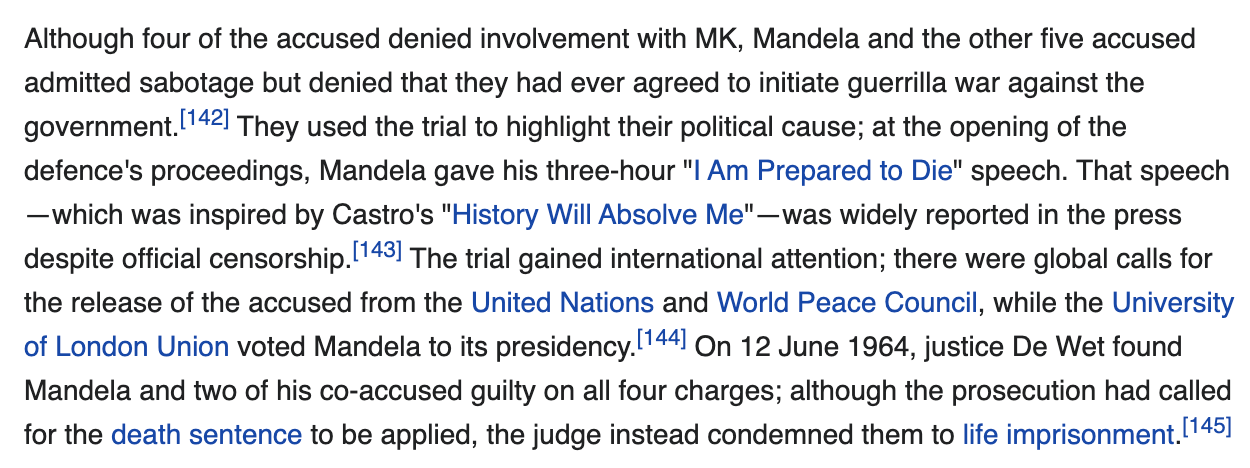 https://en.wikipedia.org/wiki/Nelson_Mandela
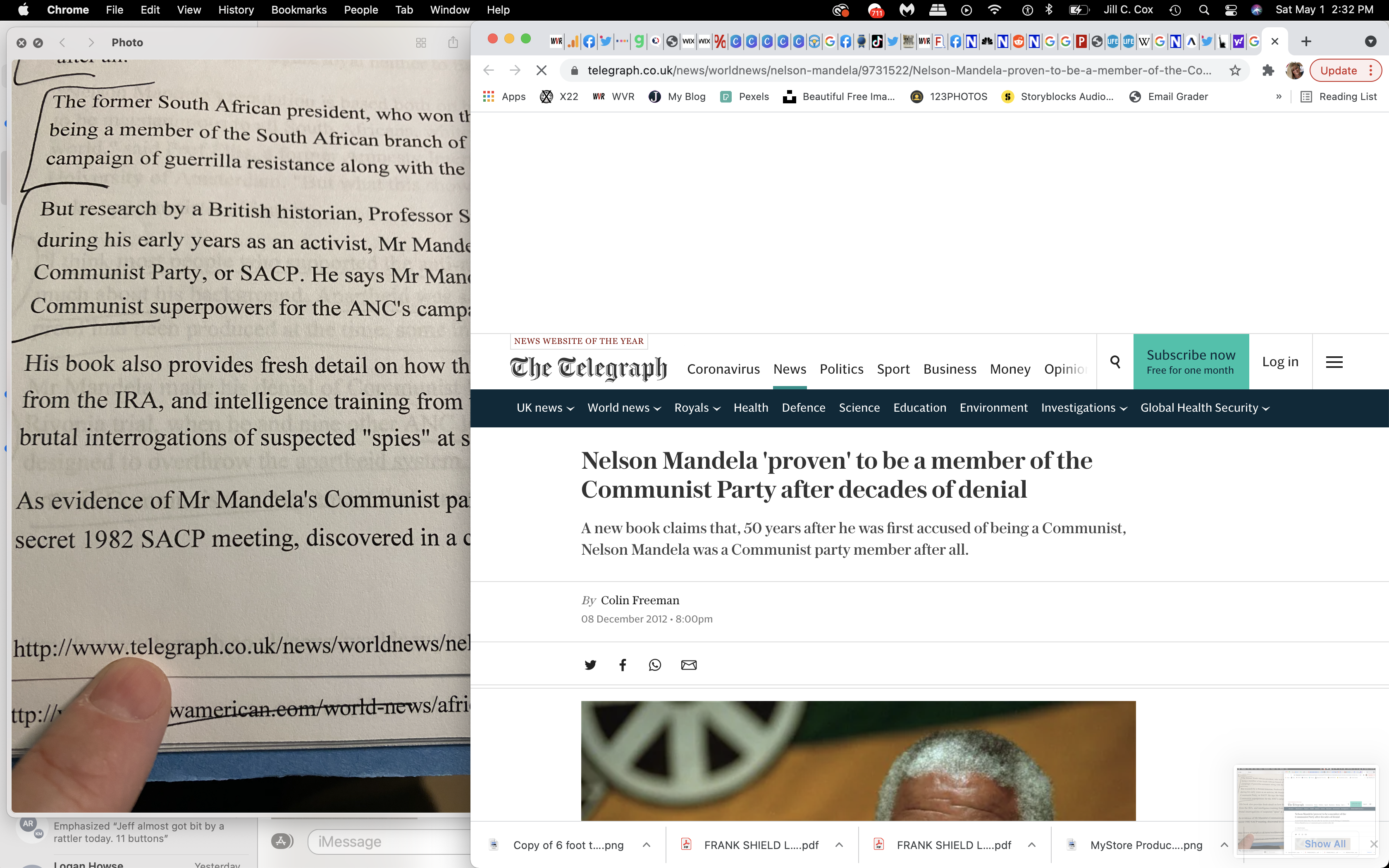 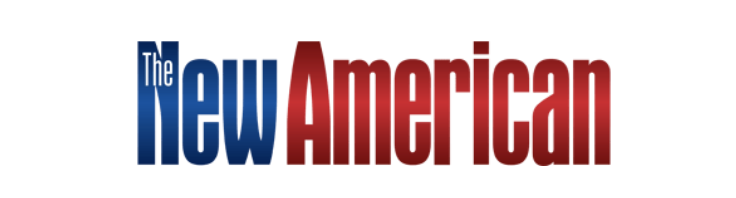 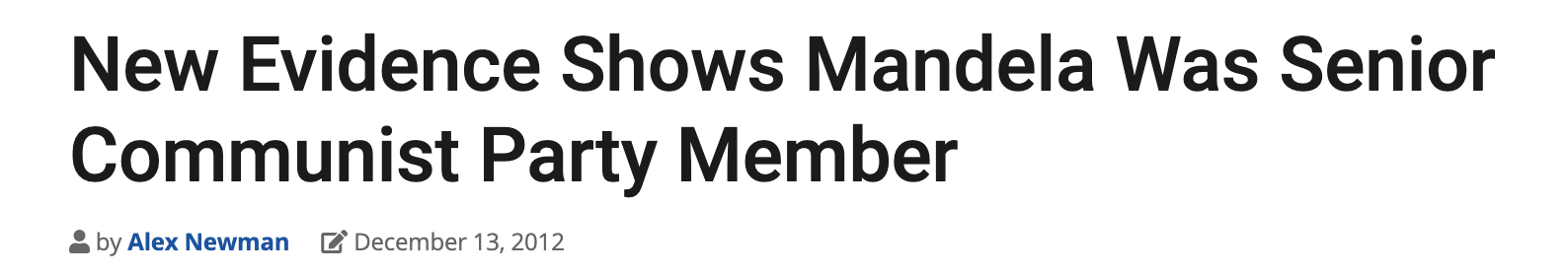 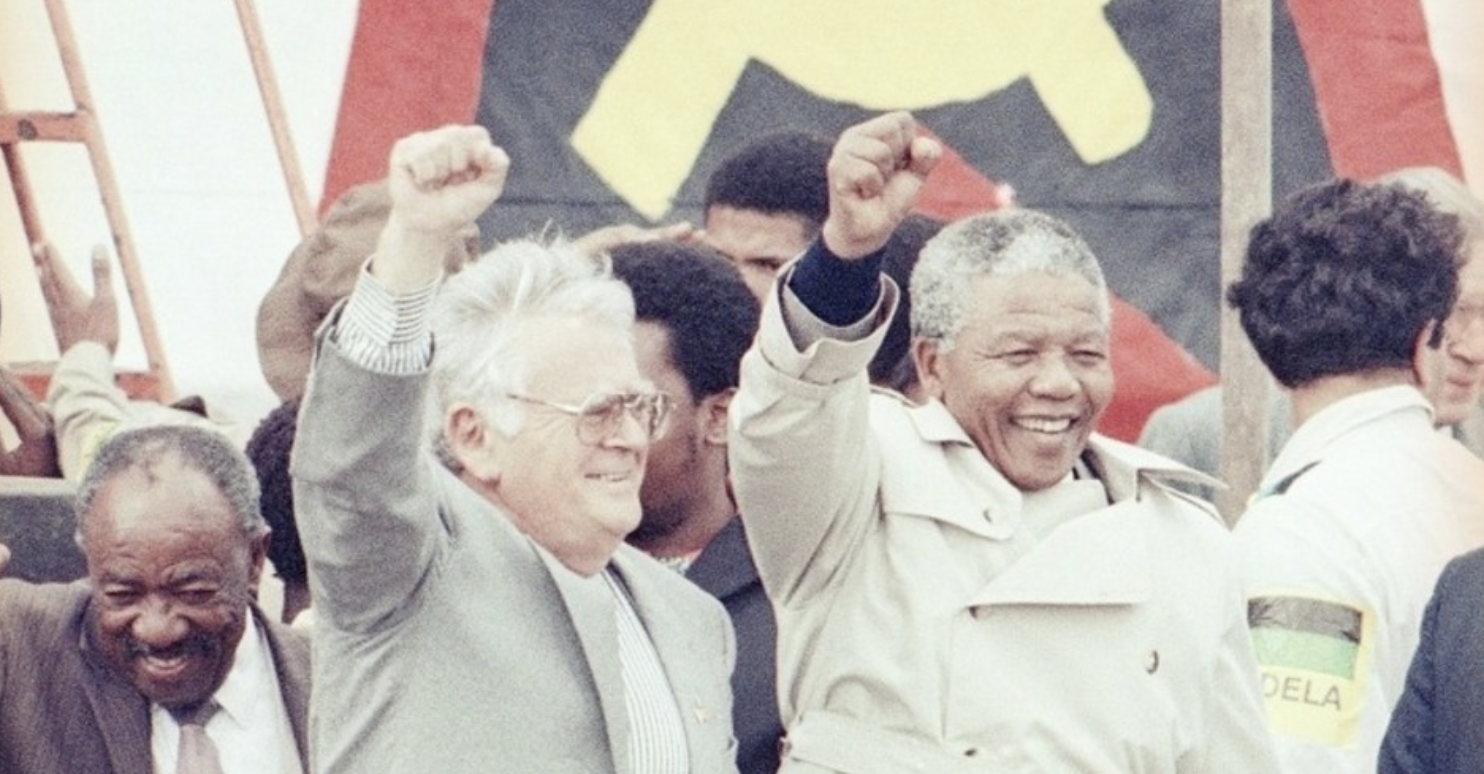 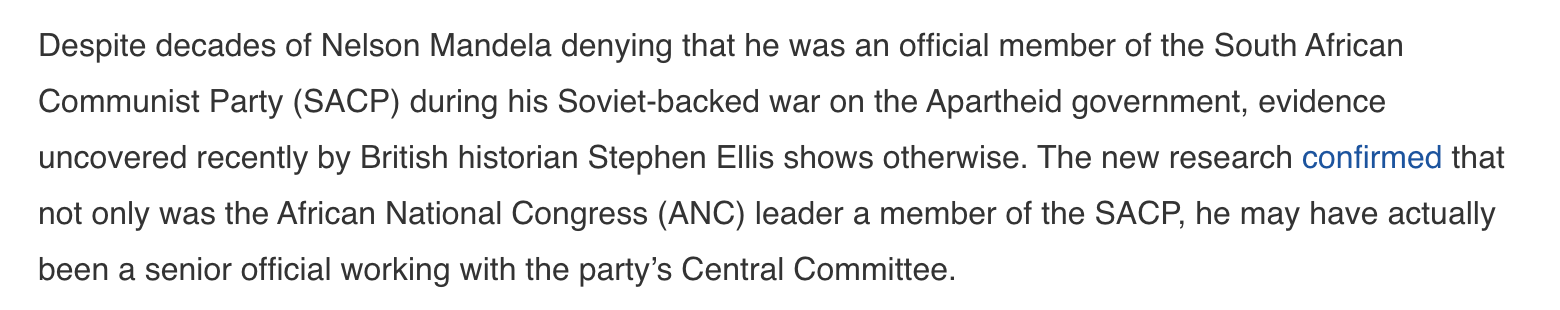 https://thenewamerican.com/new-evidence-shows-mandela-was-senior-communist-party-member/
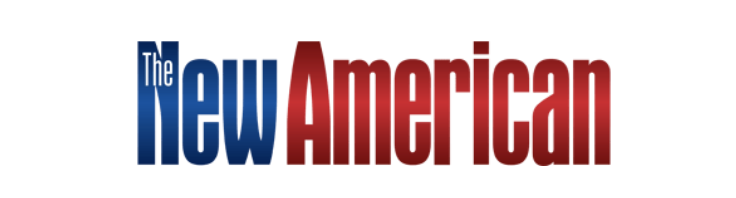 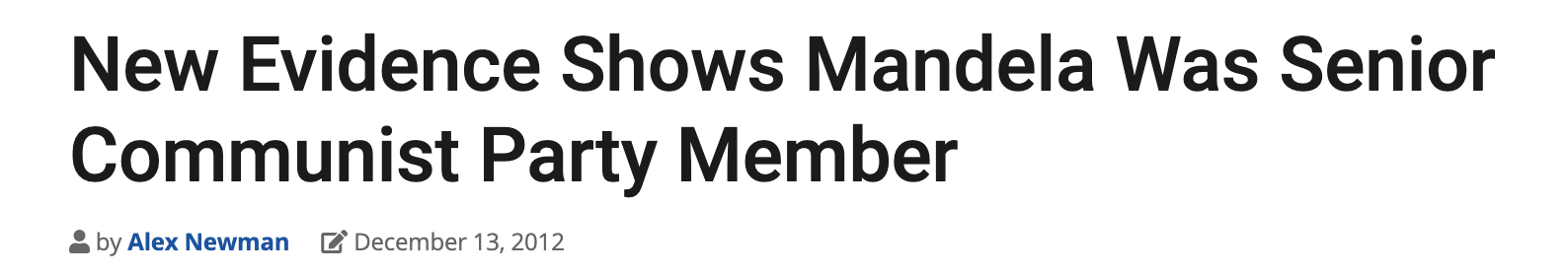 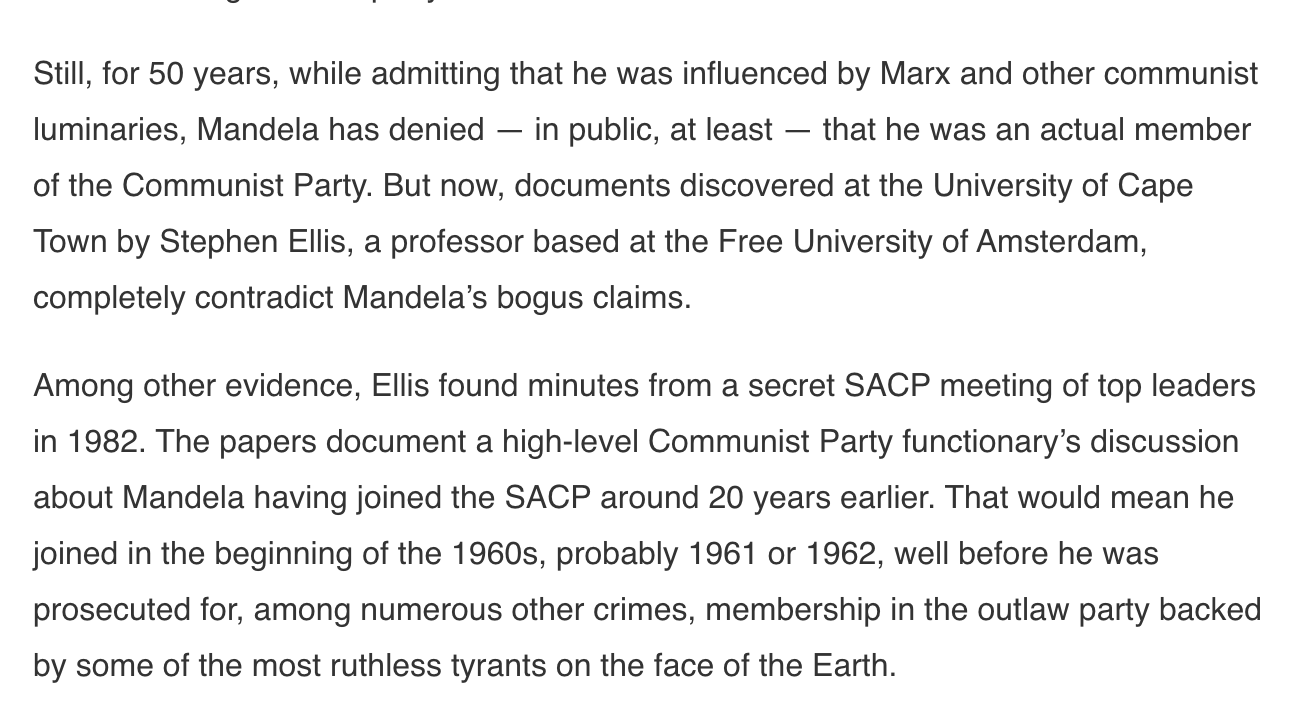 https://thenewamerican.com/new-evidence-shows-mandela-was-senior-communist-party-member/
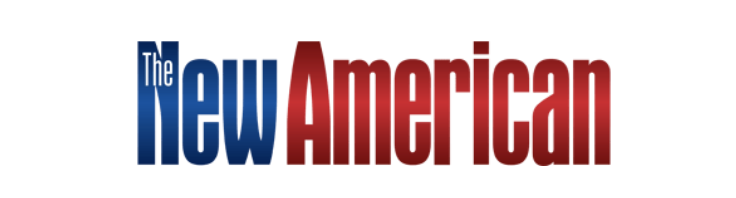 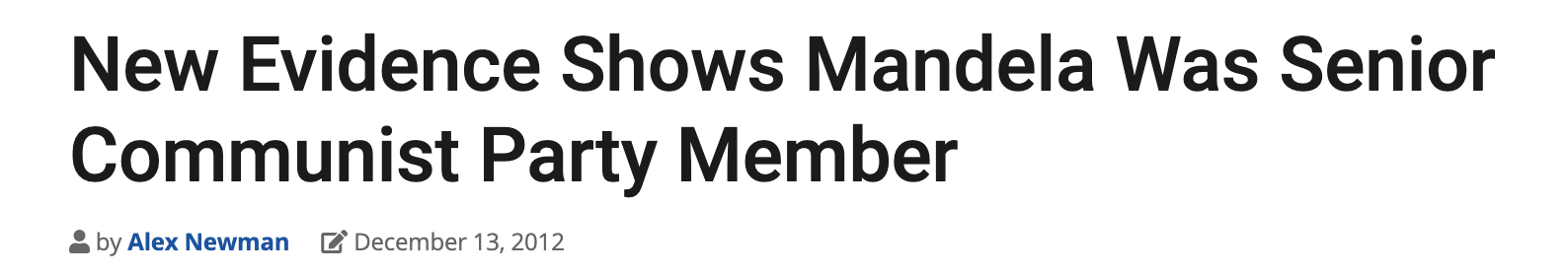 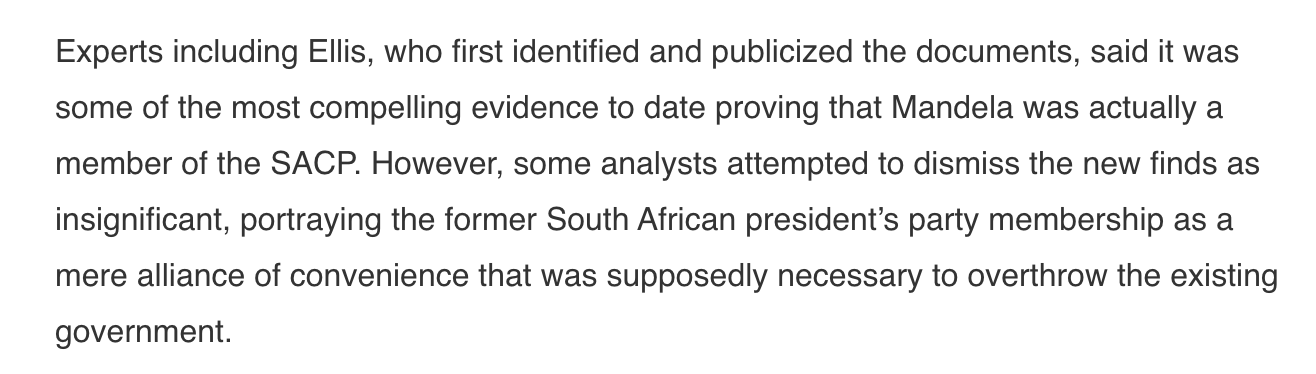 https://thenewamerican.com/new-evidence-shows-mandela-was-senior-communist-party-member/
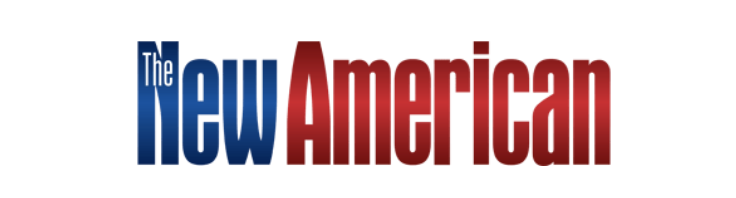 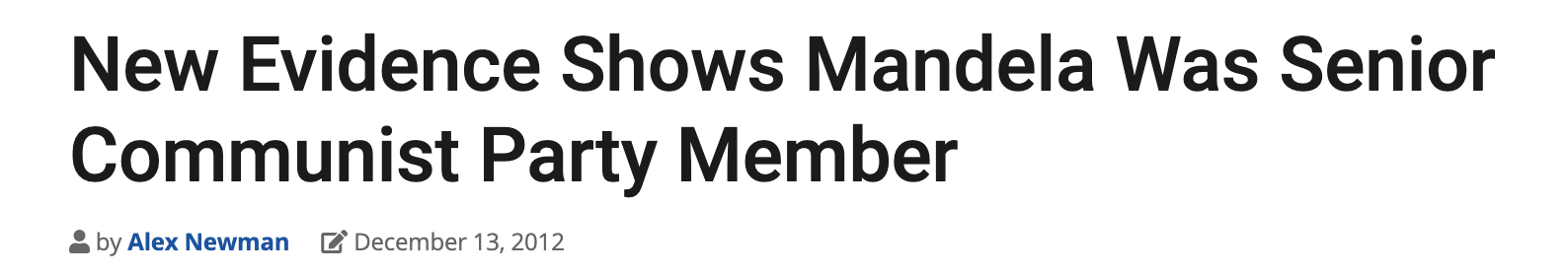 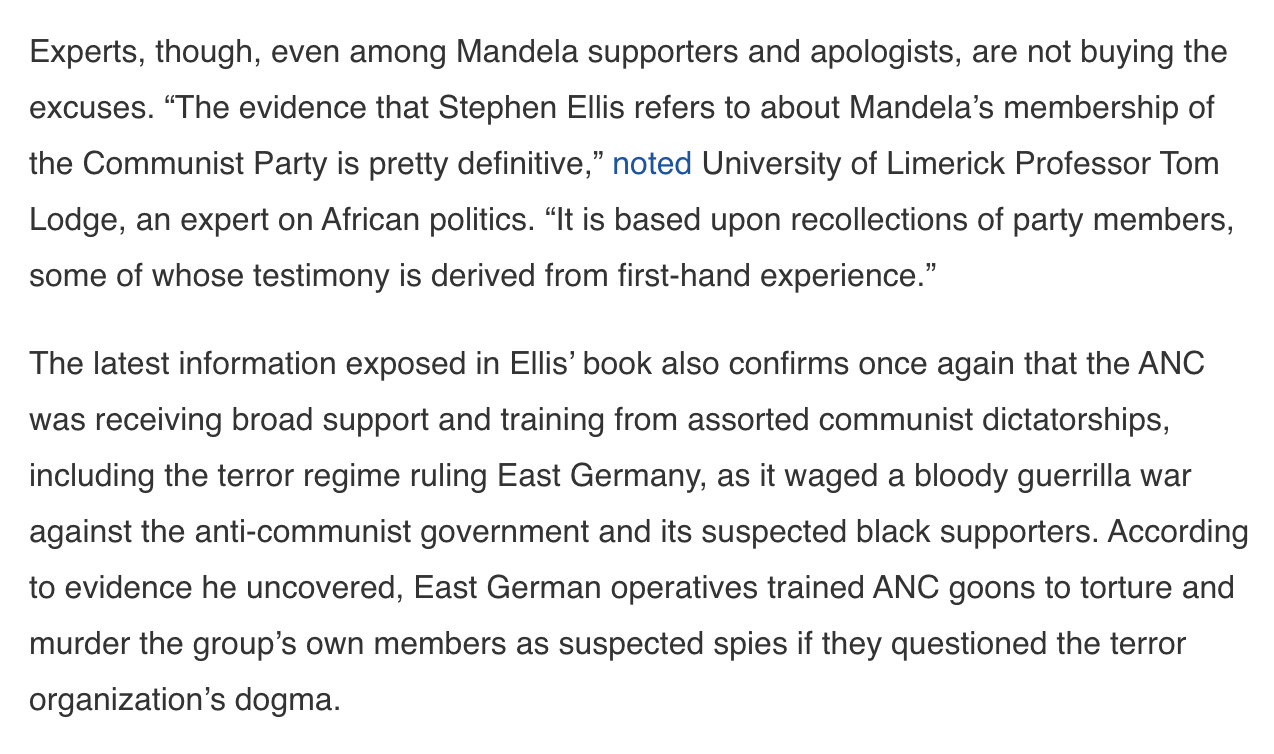 https://thenewamerican.com/new-evidence-shows-mandela-was-senior-communist-party-member/
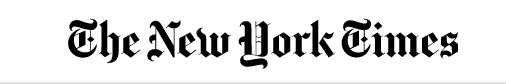 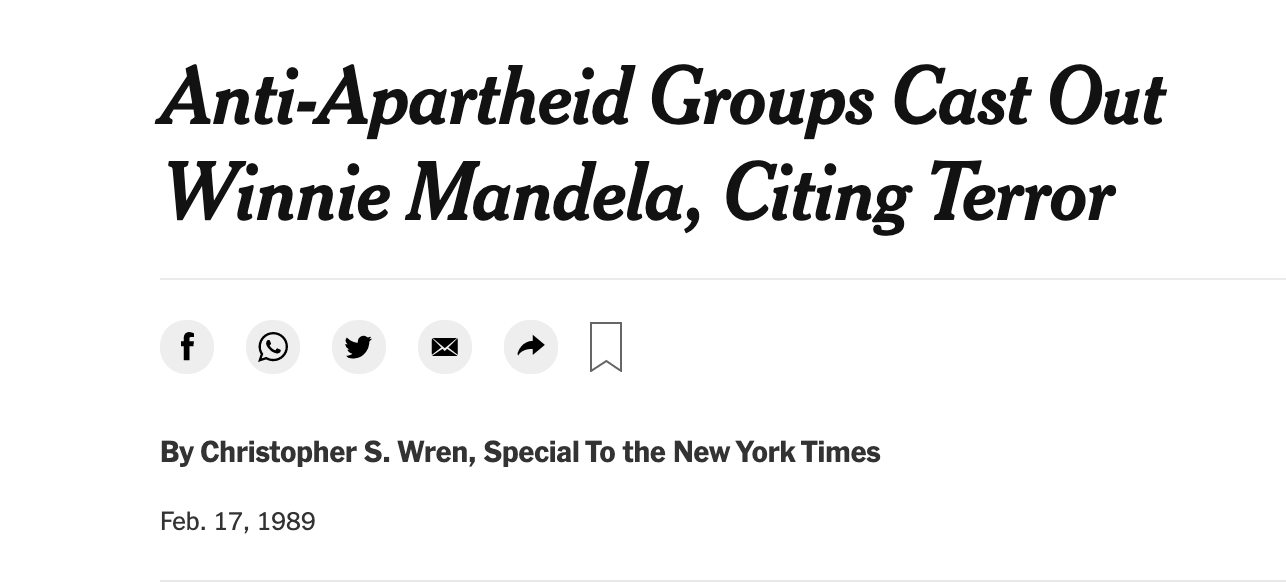 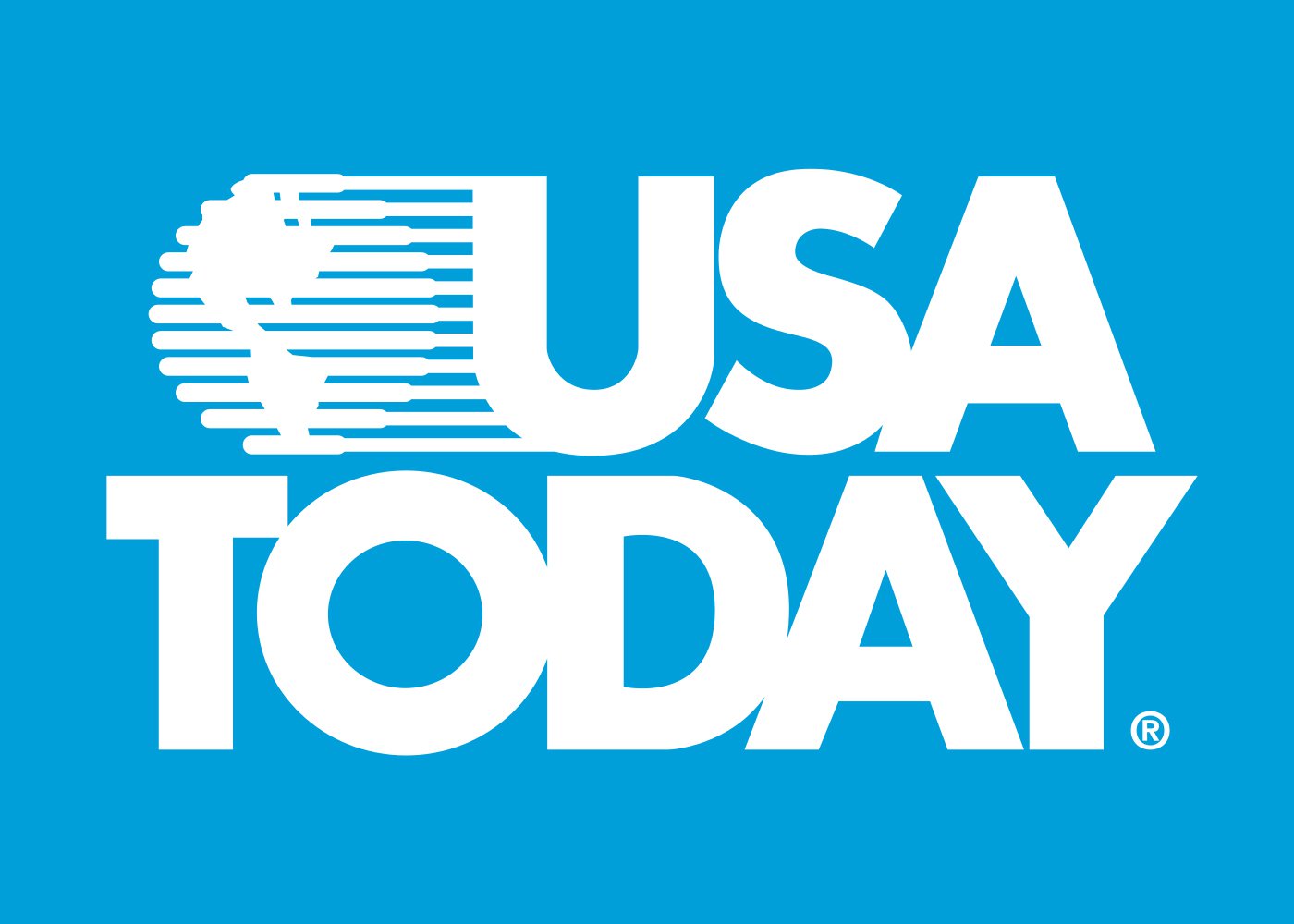 U.S. Has Mandela on terrorist list
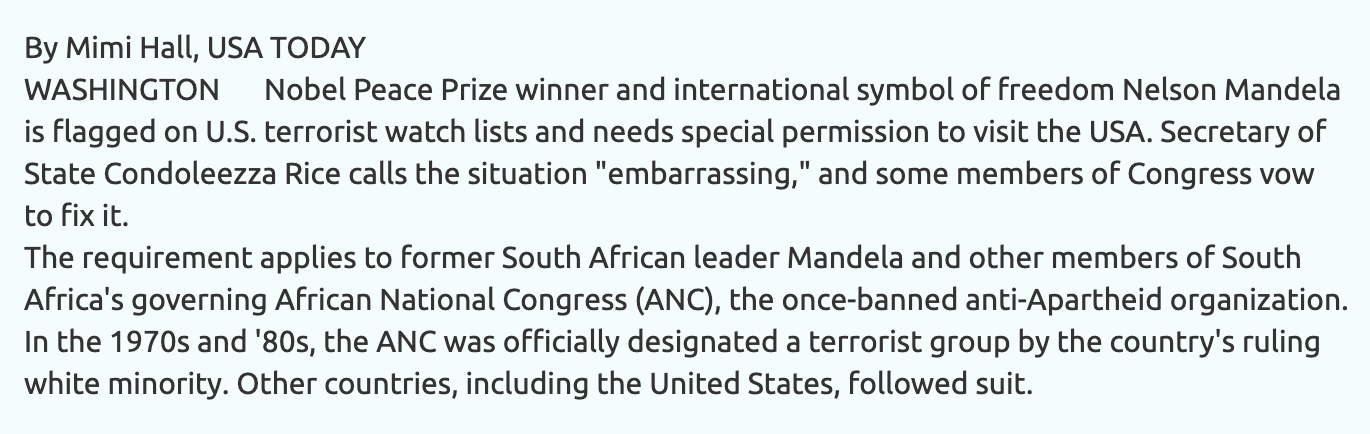 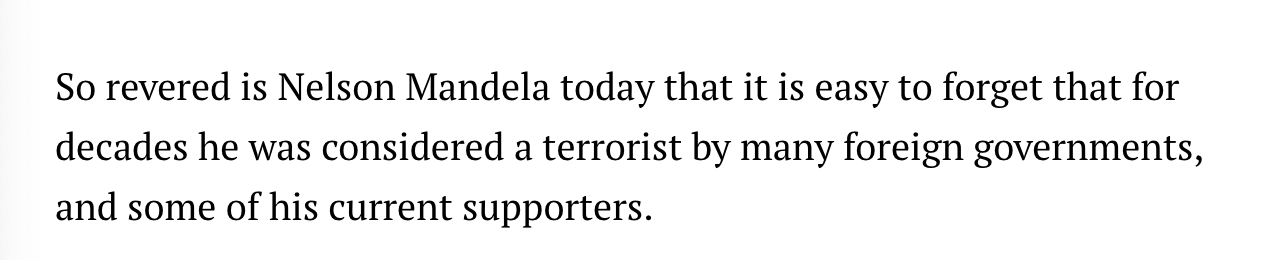 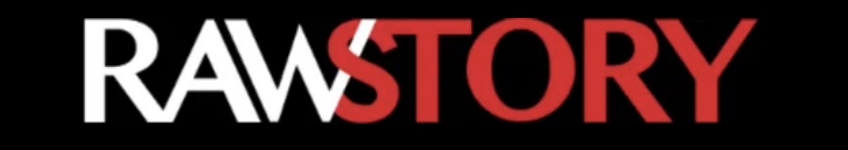 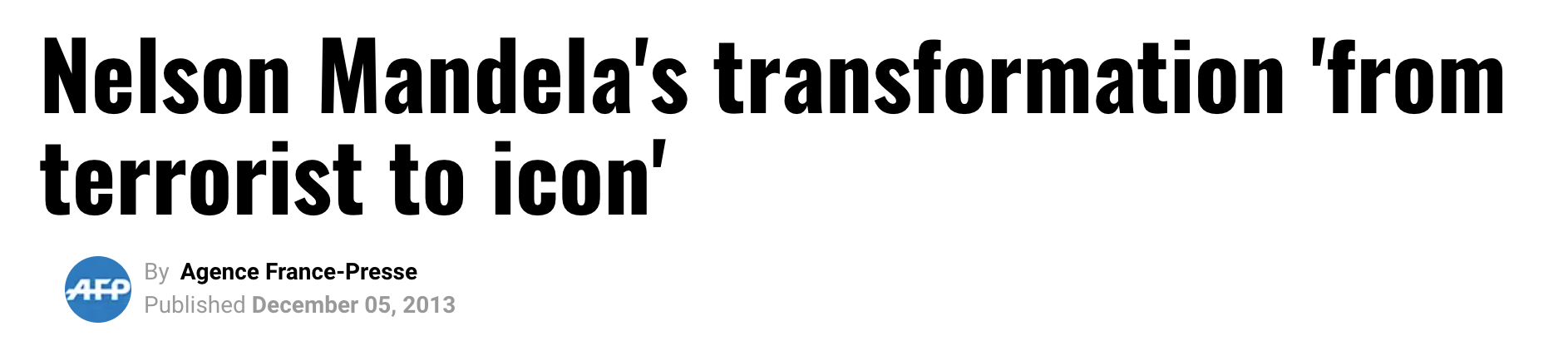 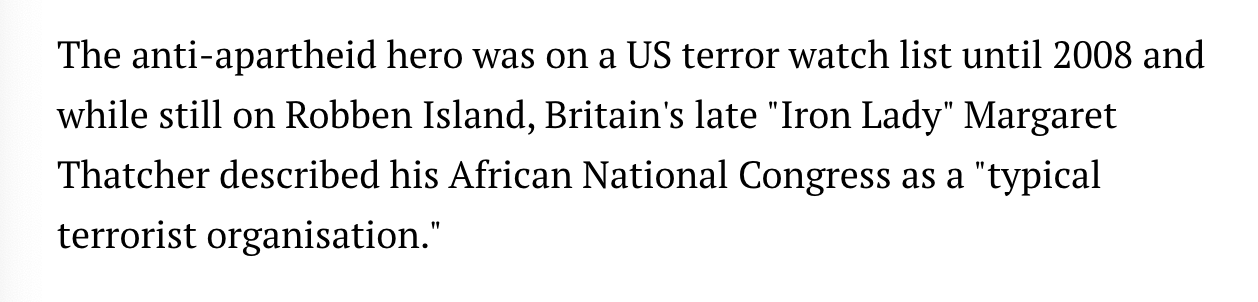 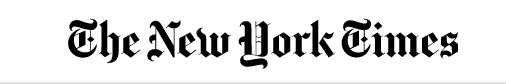 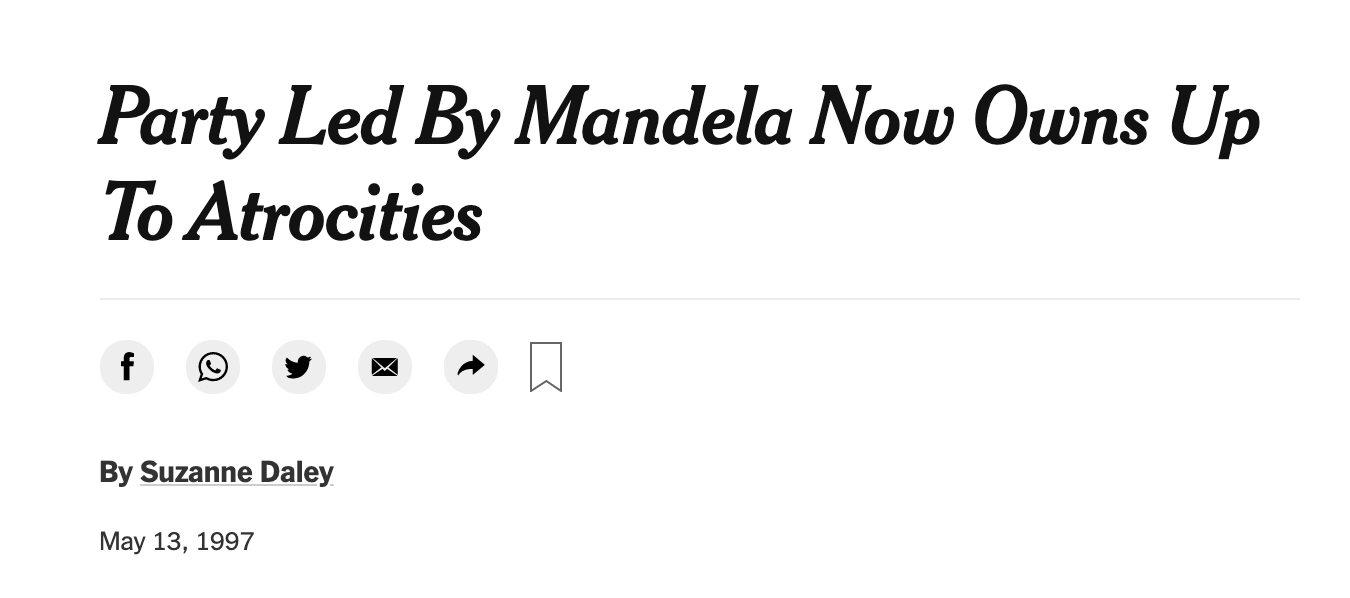 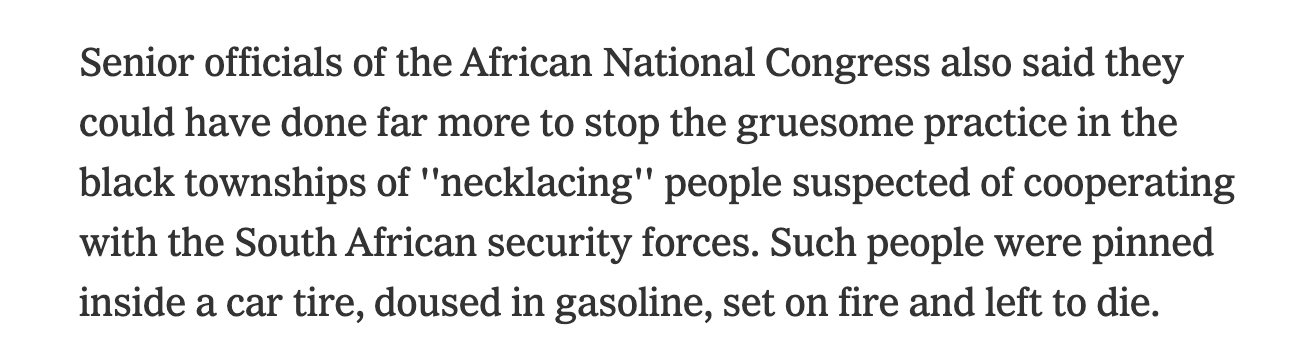 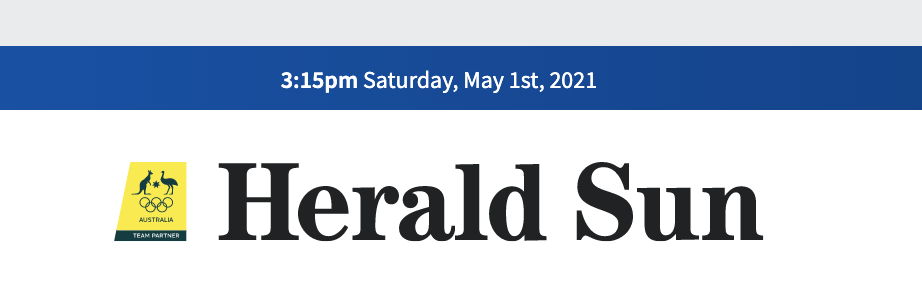 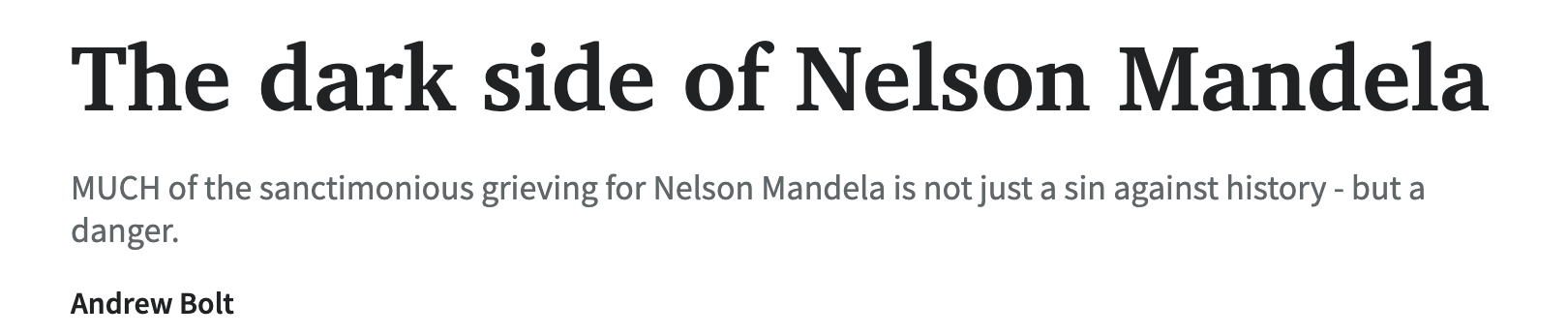 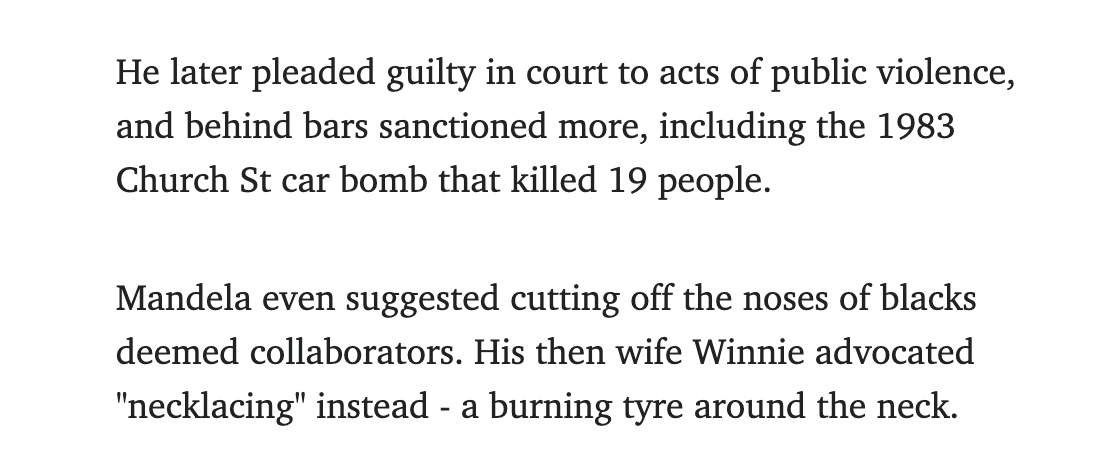 https://www.heraldsun.com.au/news/opinion/the-dark-side-of-nelson-mandela/news-story/68f4acdbf2b0b4e6c799e458a55e6cb2
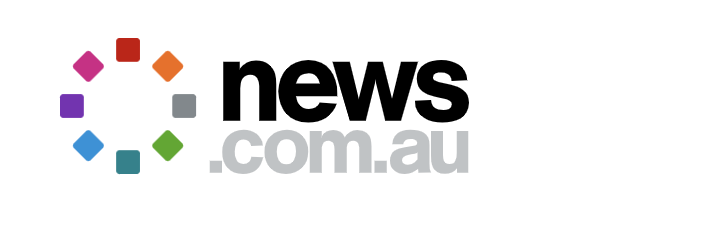 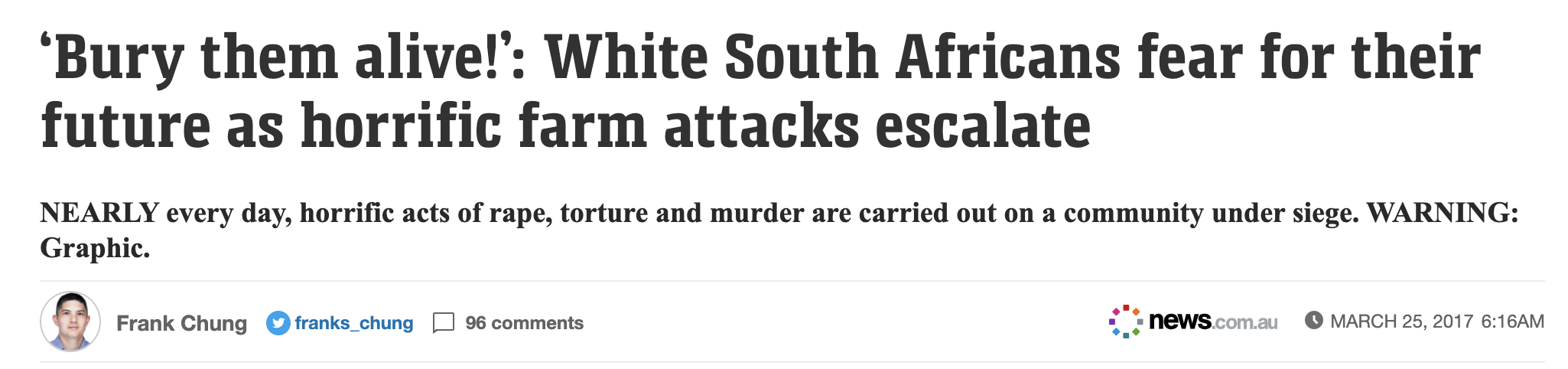 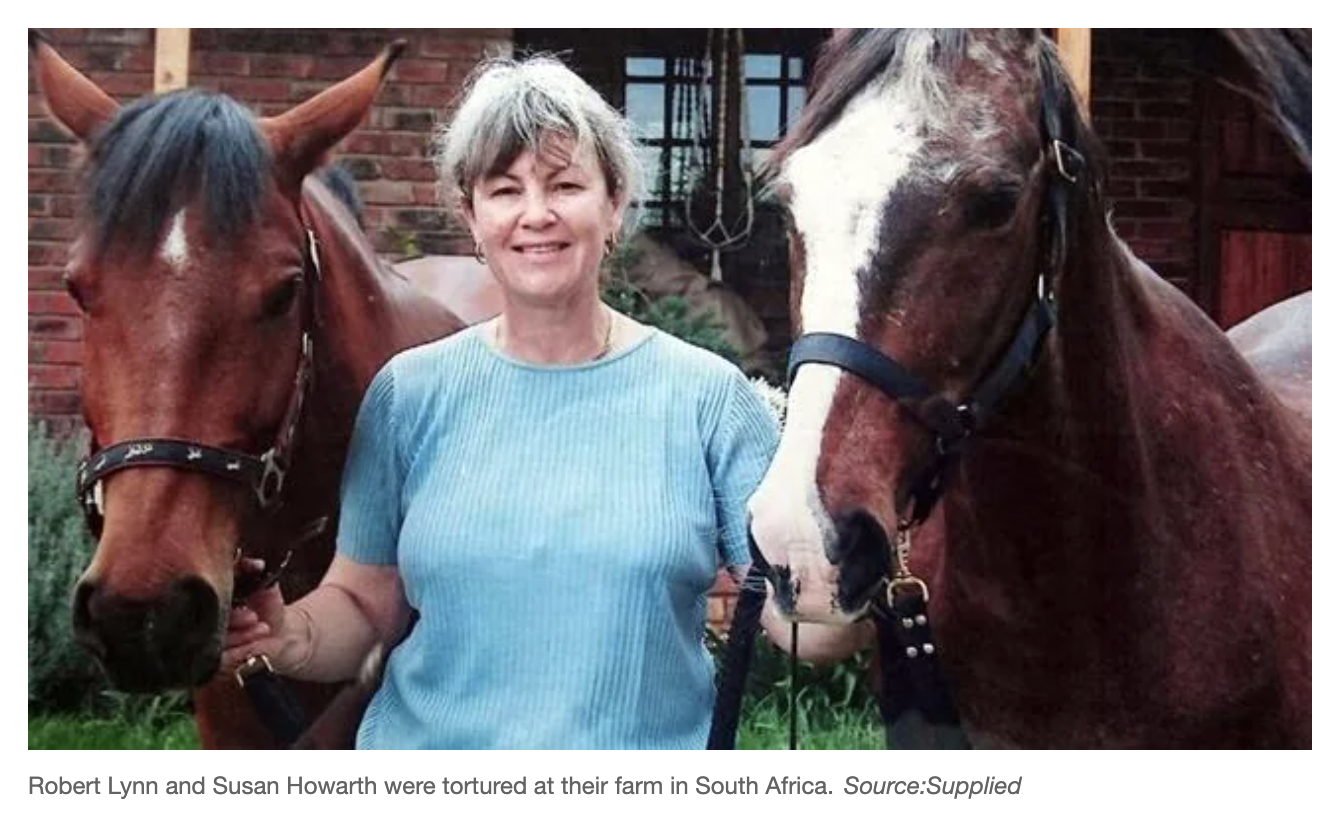 https://www.news.com.au/finance/economy/world-economy/bury-them-alive-white-south-africans-fear-for-their-future-as-horrific-farm-attacks-escalate/news-story/3a63389a1b0066b6b0b77522c06d6476
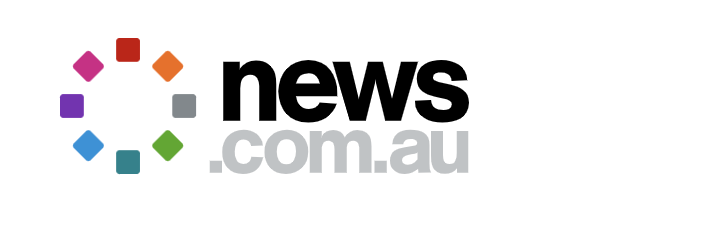 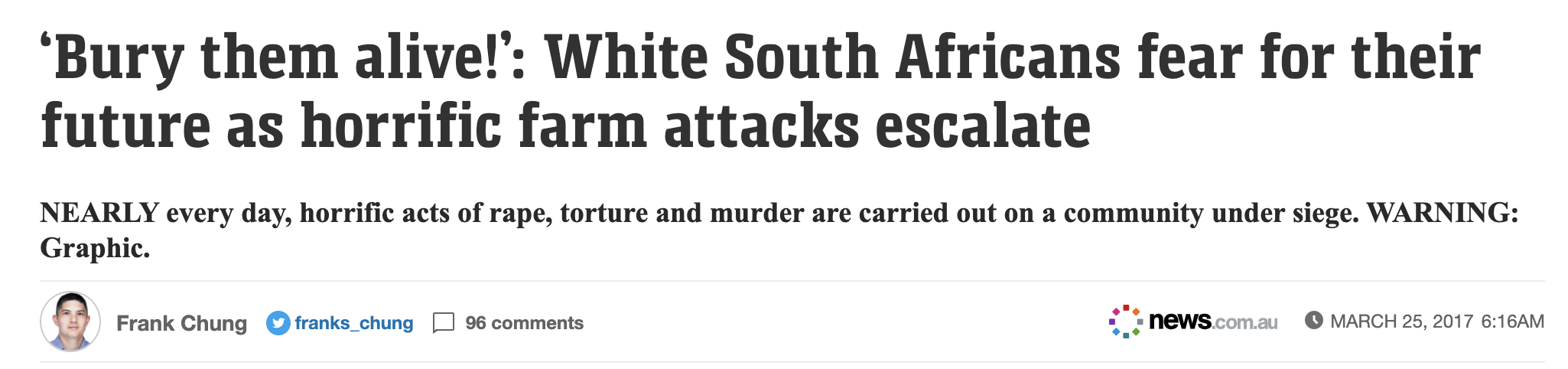 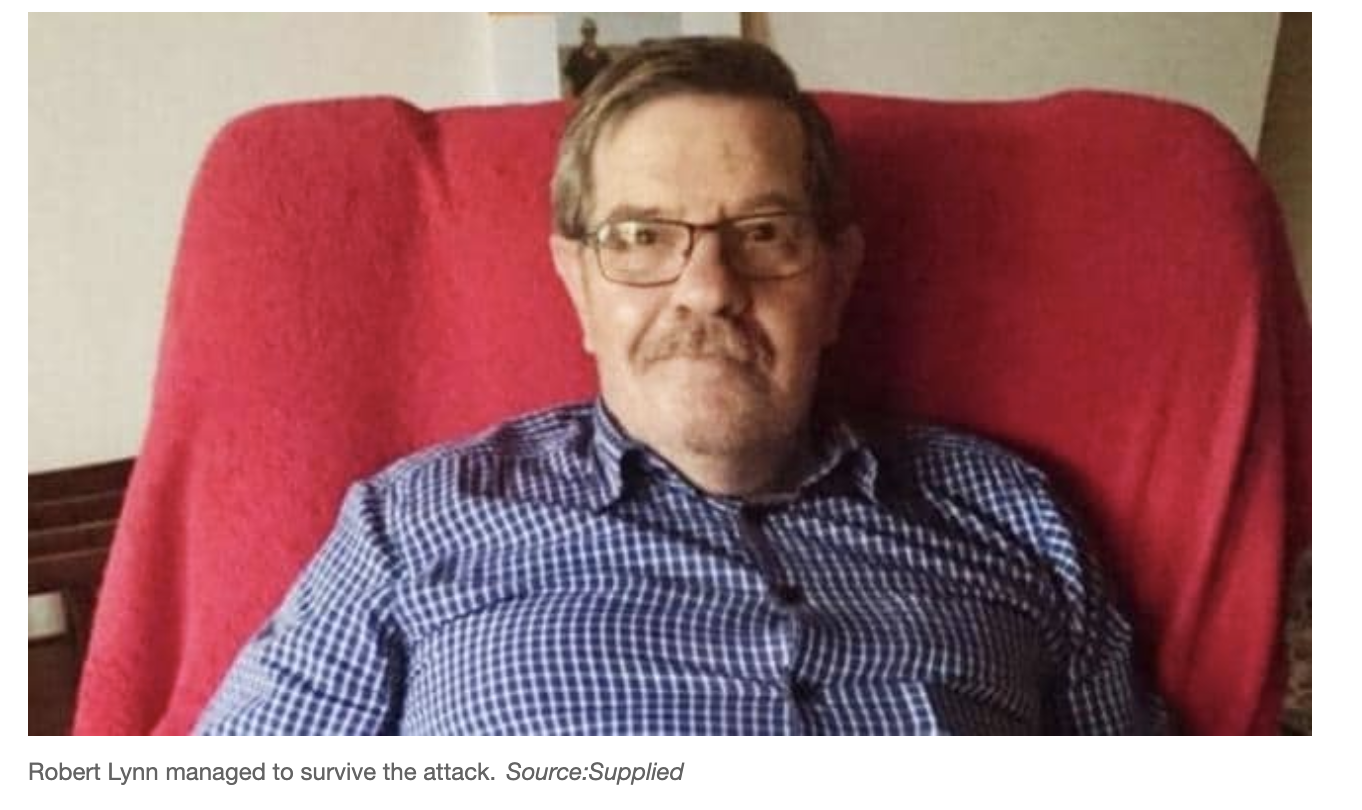 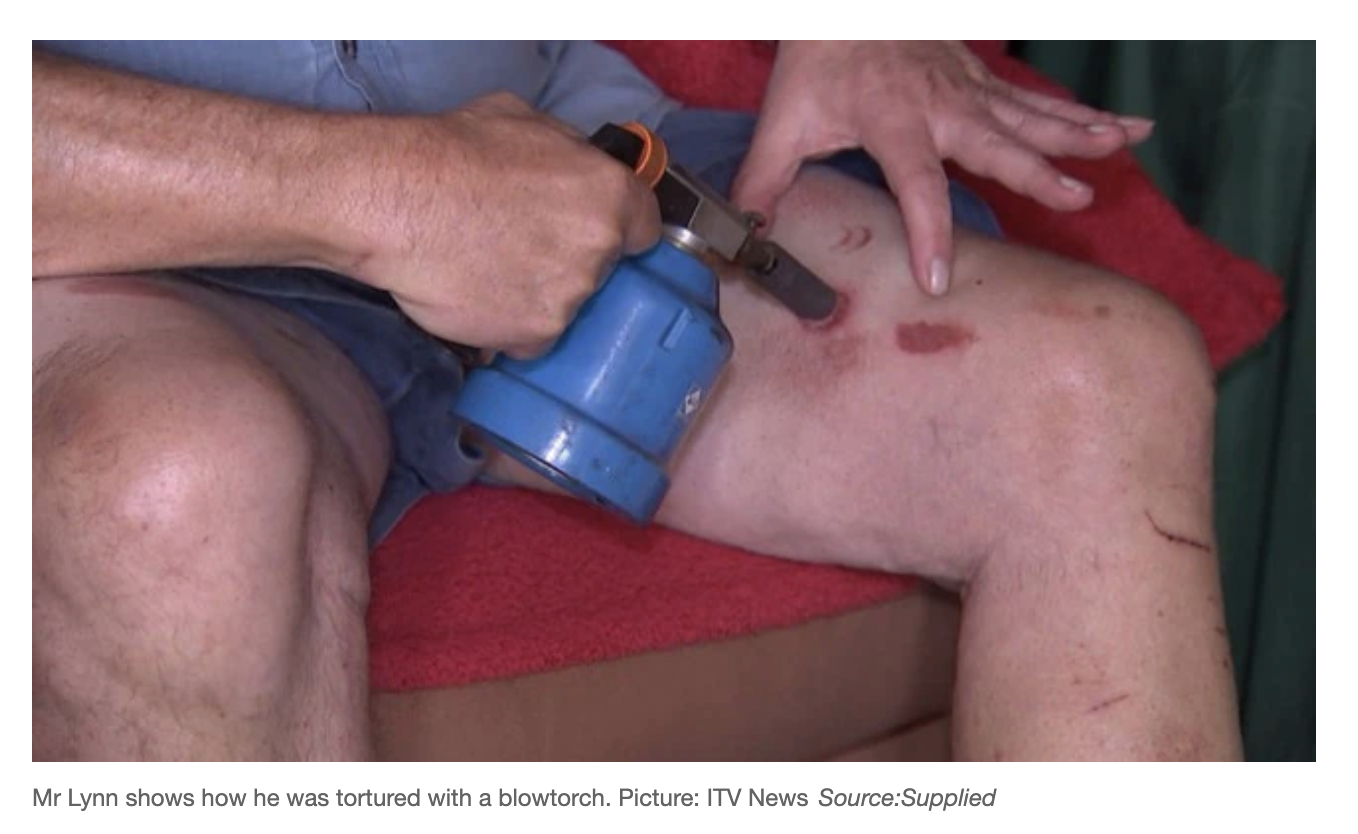 https://www.news.com.au/finance/economy/world-economy/bury-them-alive-white-south-africans-fear-for-their-future-as-horrific-farm-attacks-escalate/news-story/3a63389a1b0066b6b0b77522c06d6476
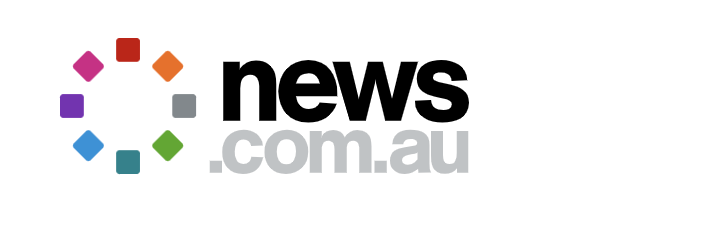 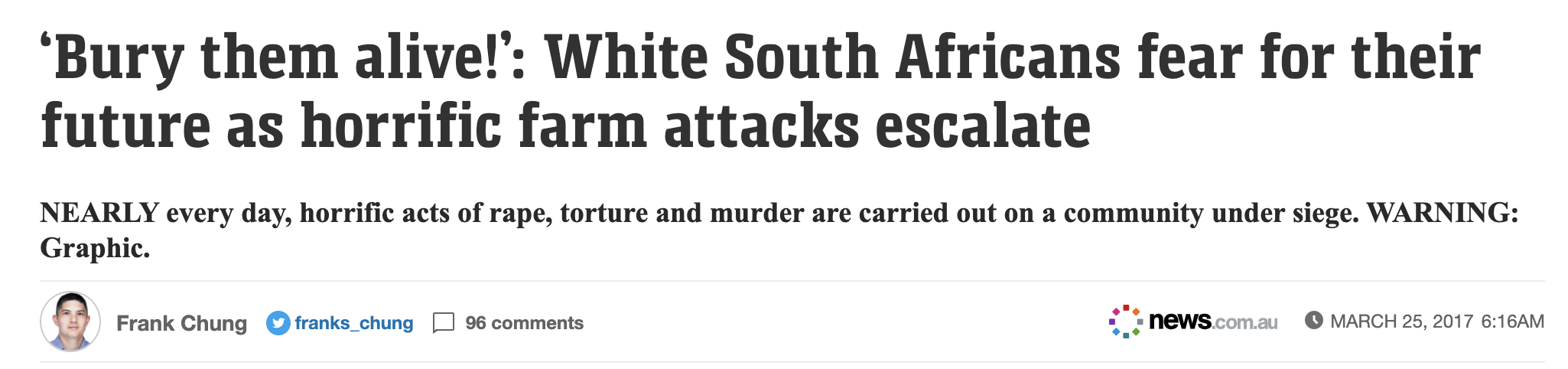 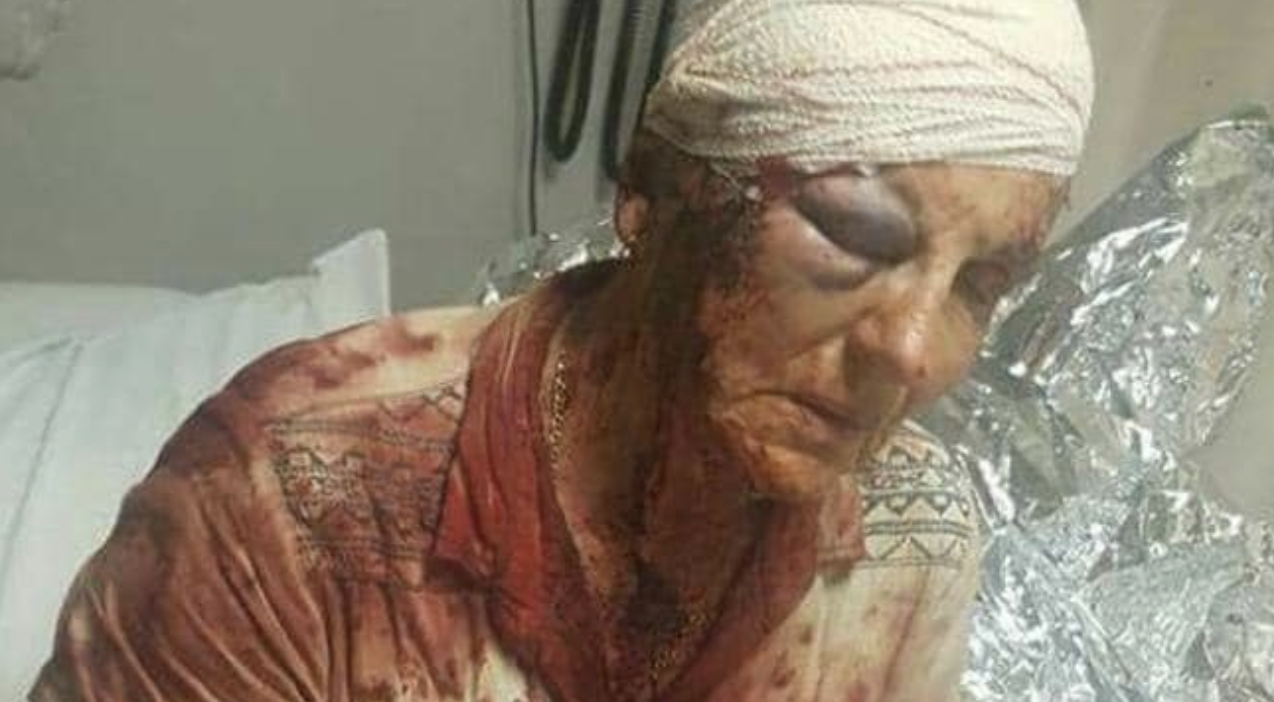 https://www.news.com.au/finance/economy/world-economy/bury-them-alive-white-south-africans-fear-for-their-future-as-horrific-farm-attacks-escalate/news-story/3a63389a1b0066b6b0b77522c06d6476
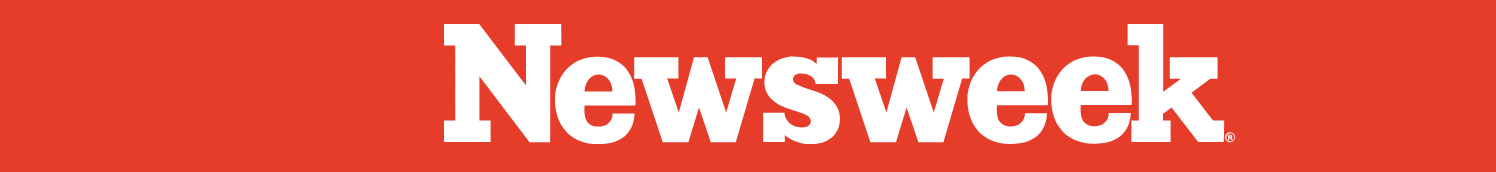 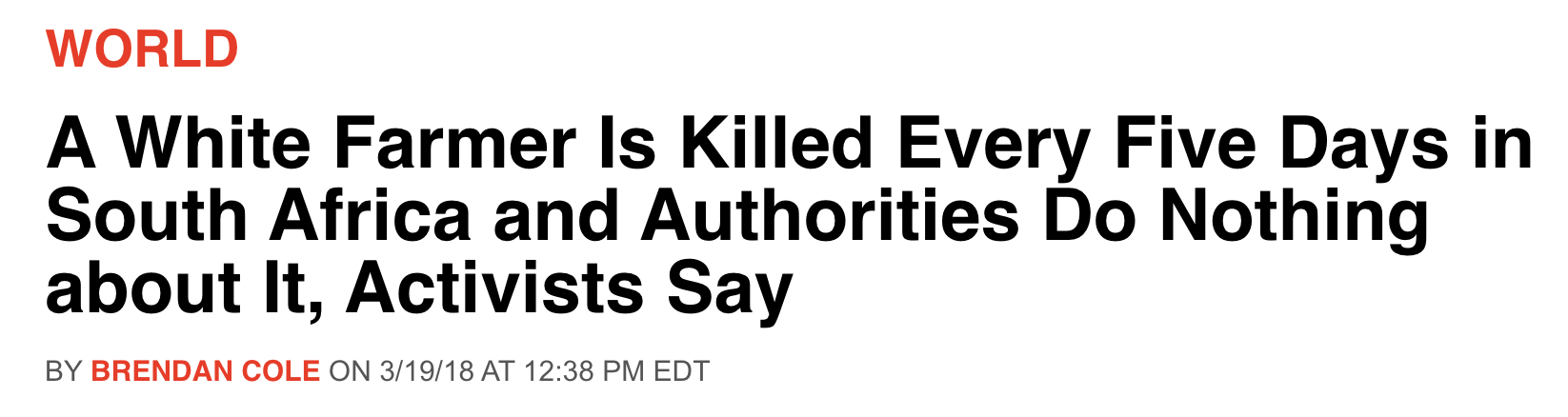 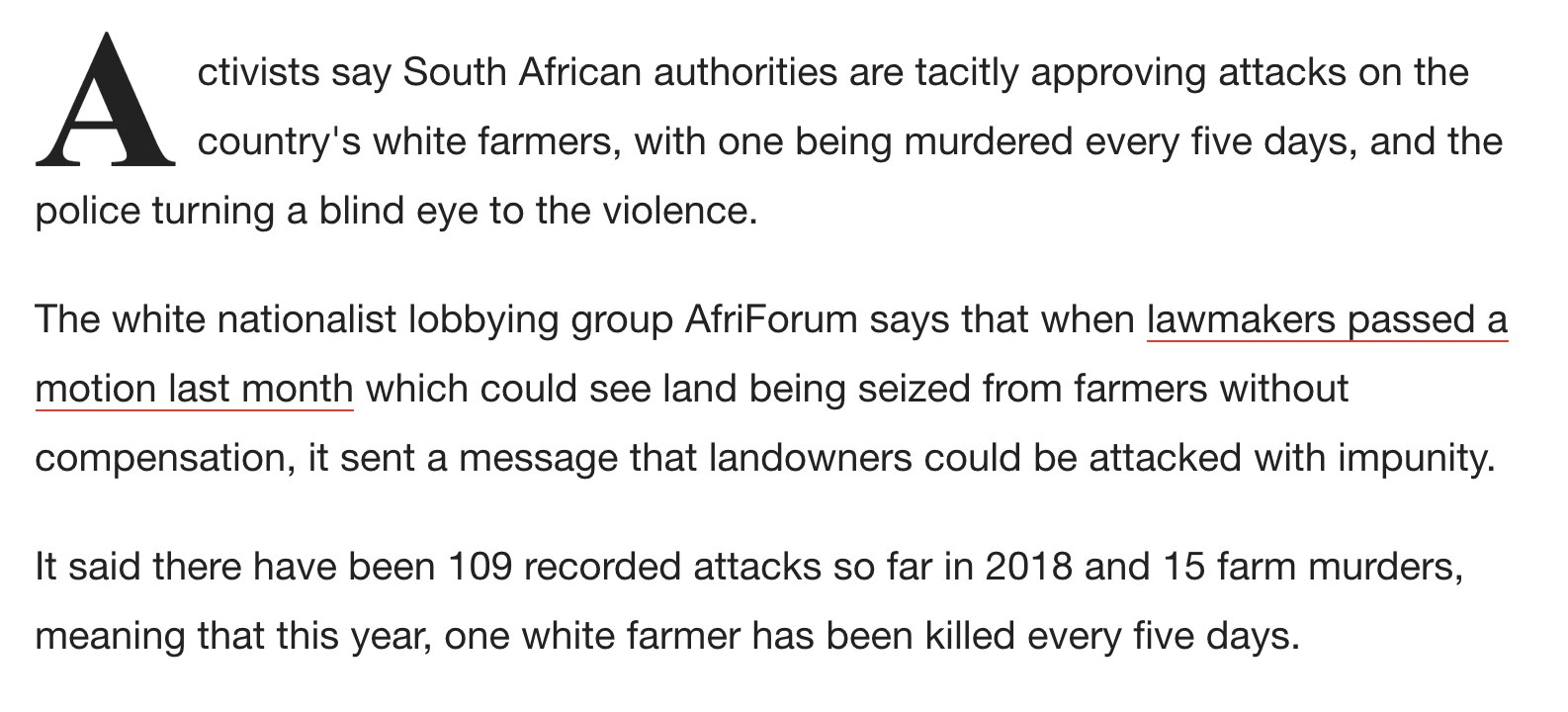 https://www.newsweek.com/white-farmer-killed-every-five-days-south-africa-authorities-do-nothing-851470
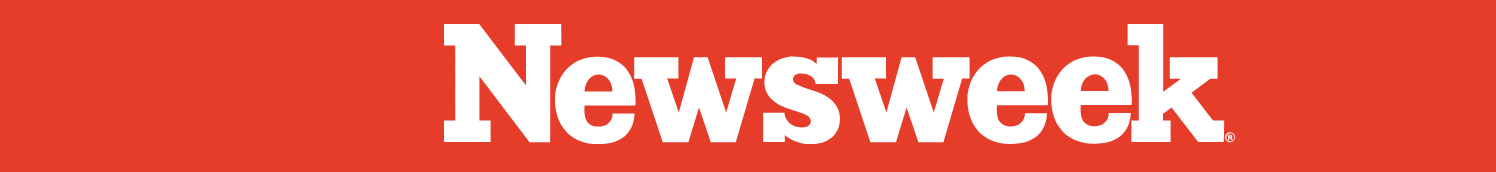 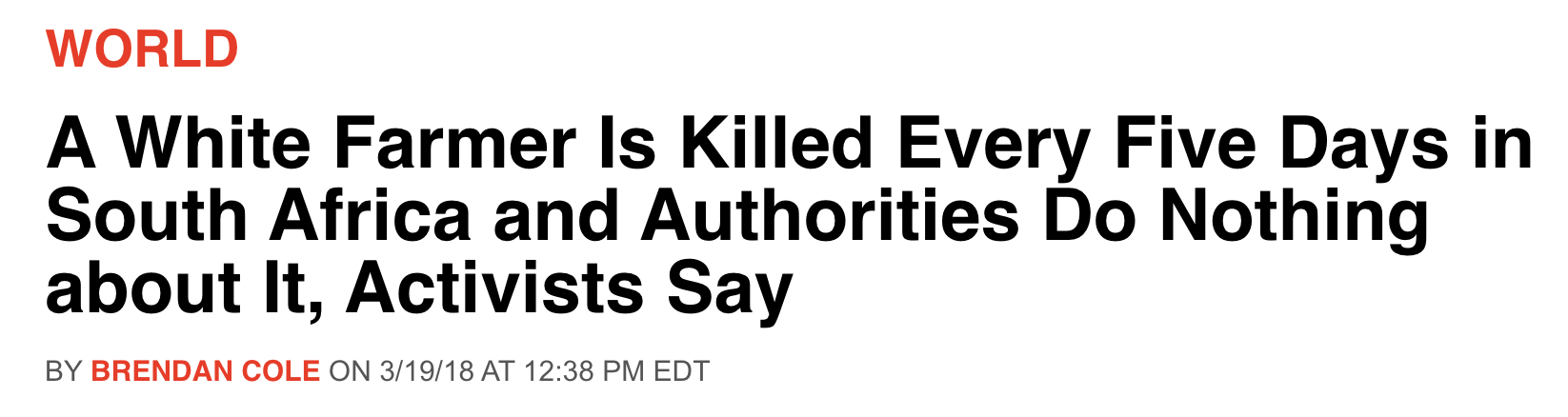 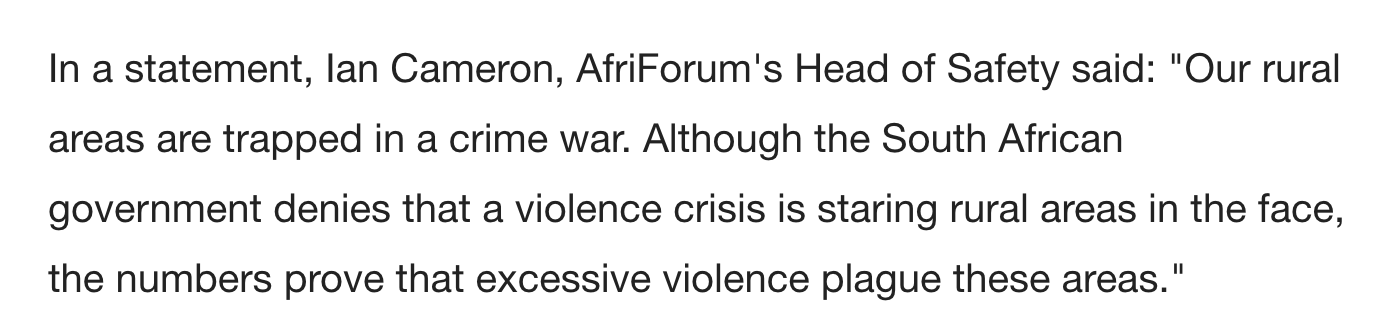 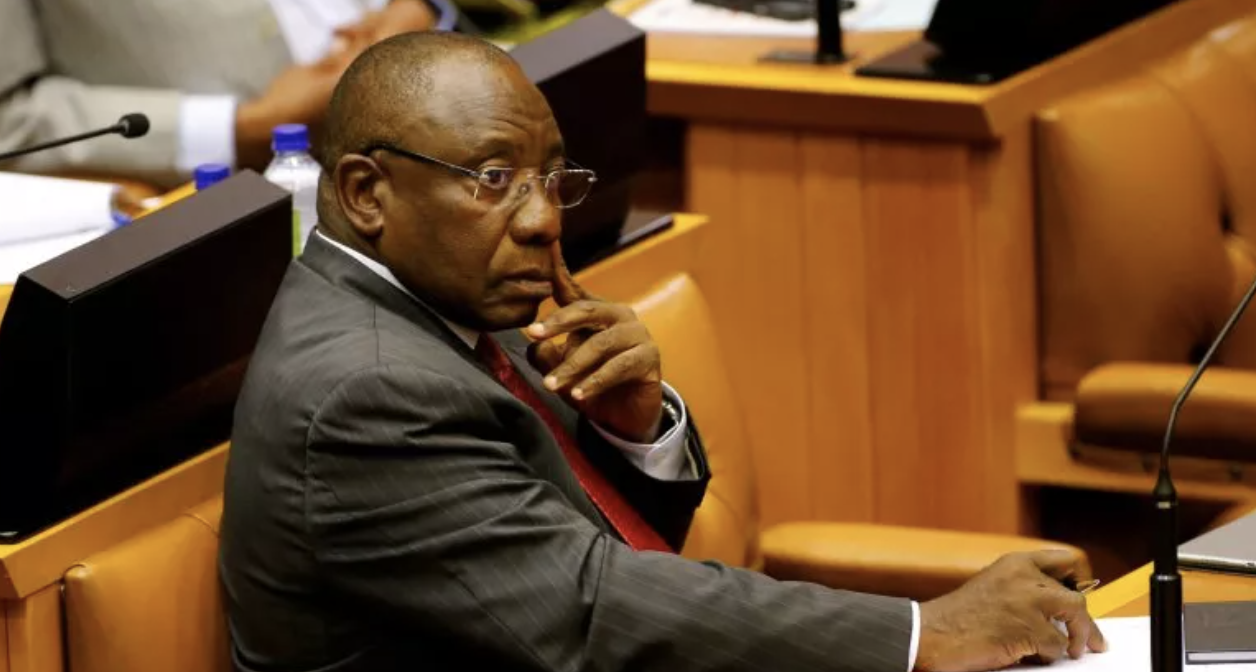 https://www.newsweek.com/white-farmer-killed-every-five-days-south-africa-authorities-do-nothing-851470
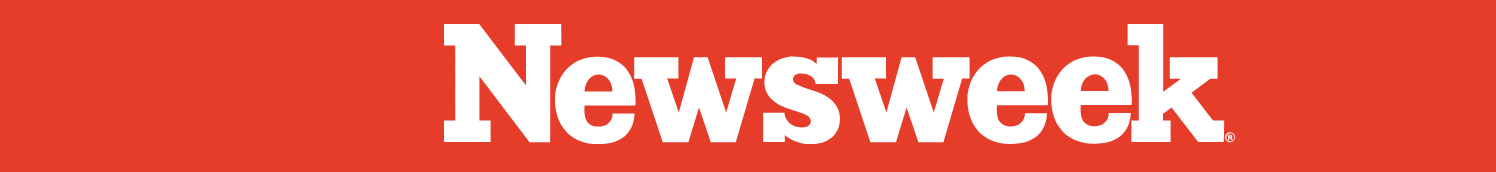 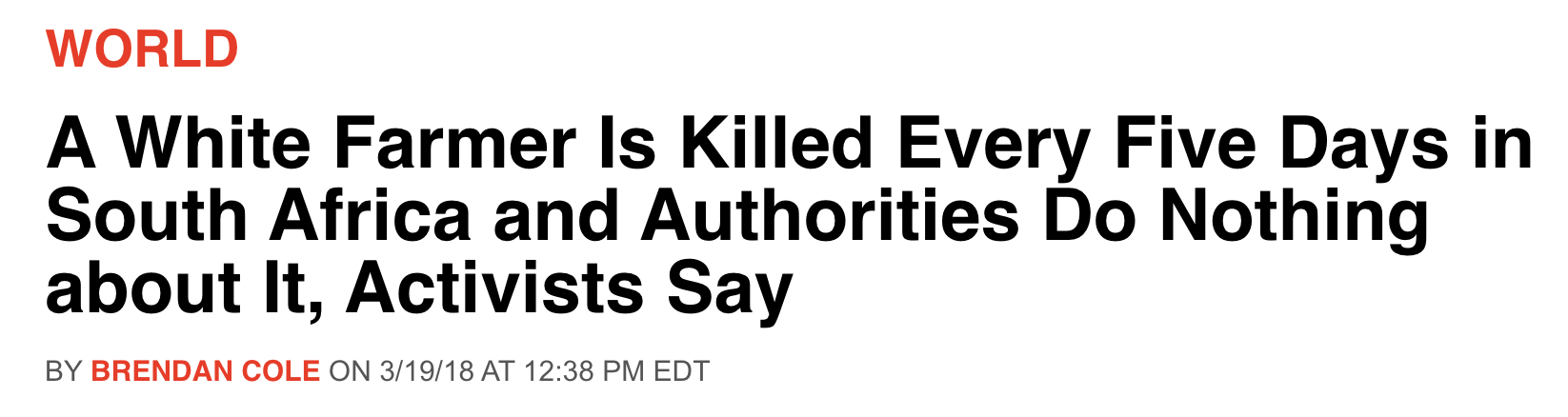 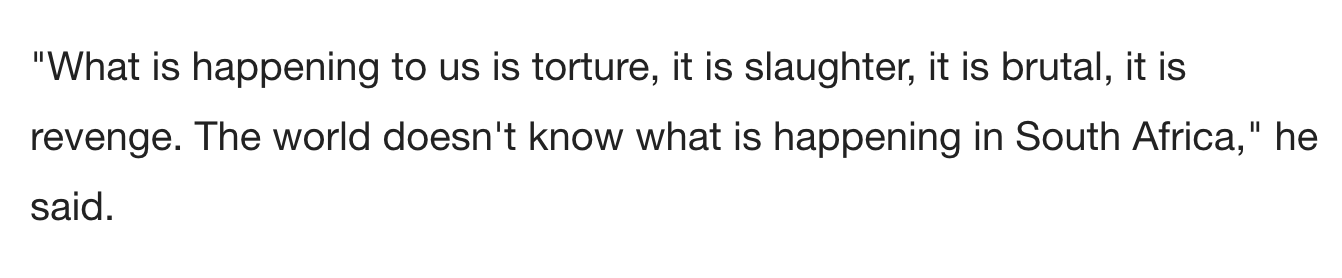 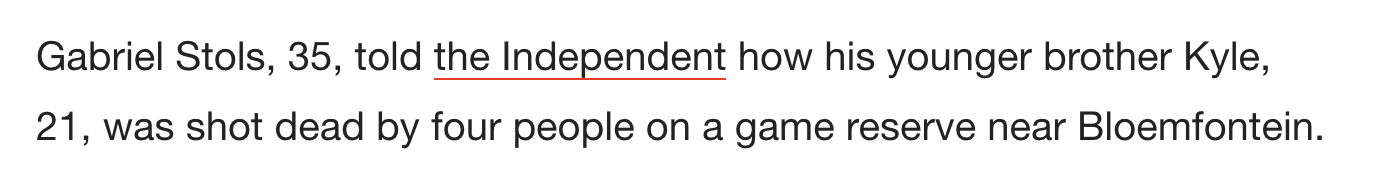 https://www.newsweek.com/white-farmer-killed-every-five-days-south-africa-authorities-do-nothing-851470
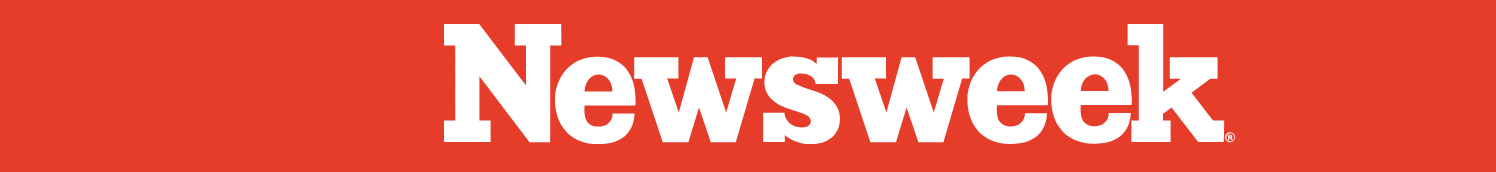 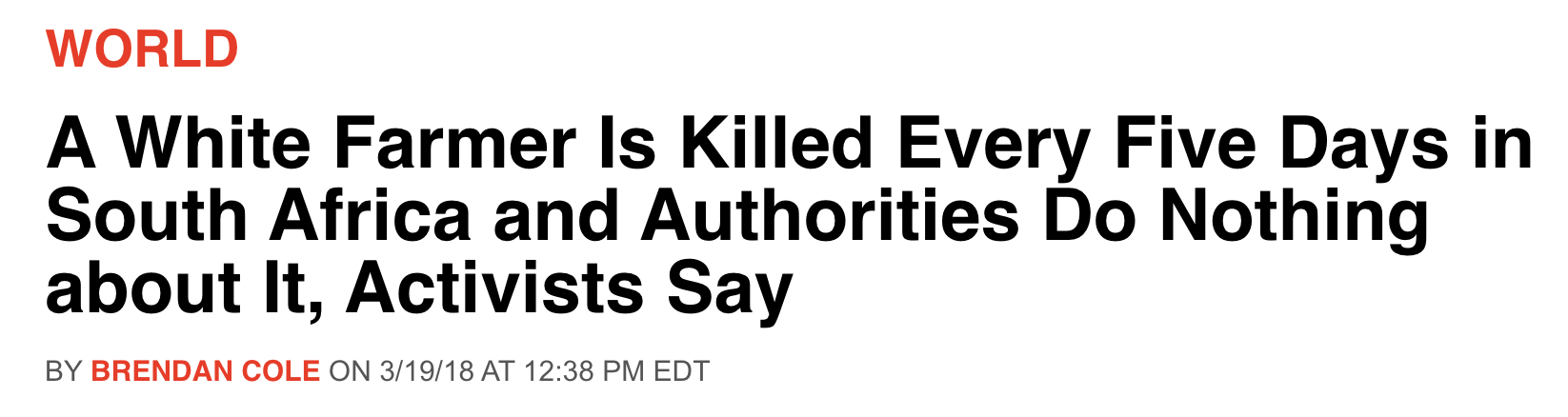 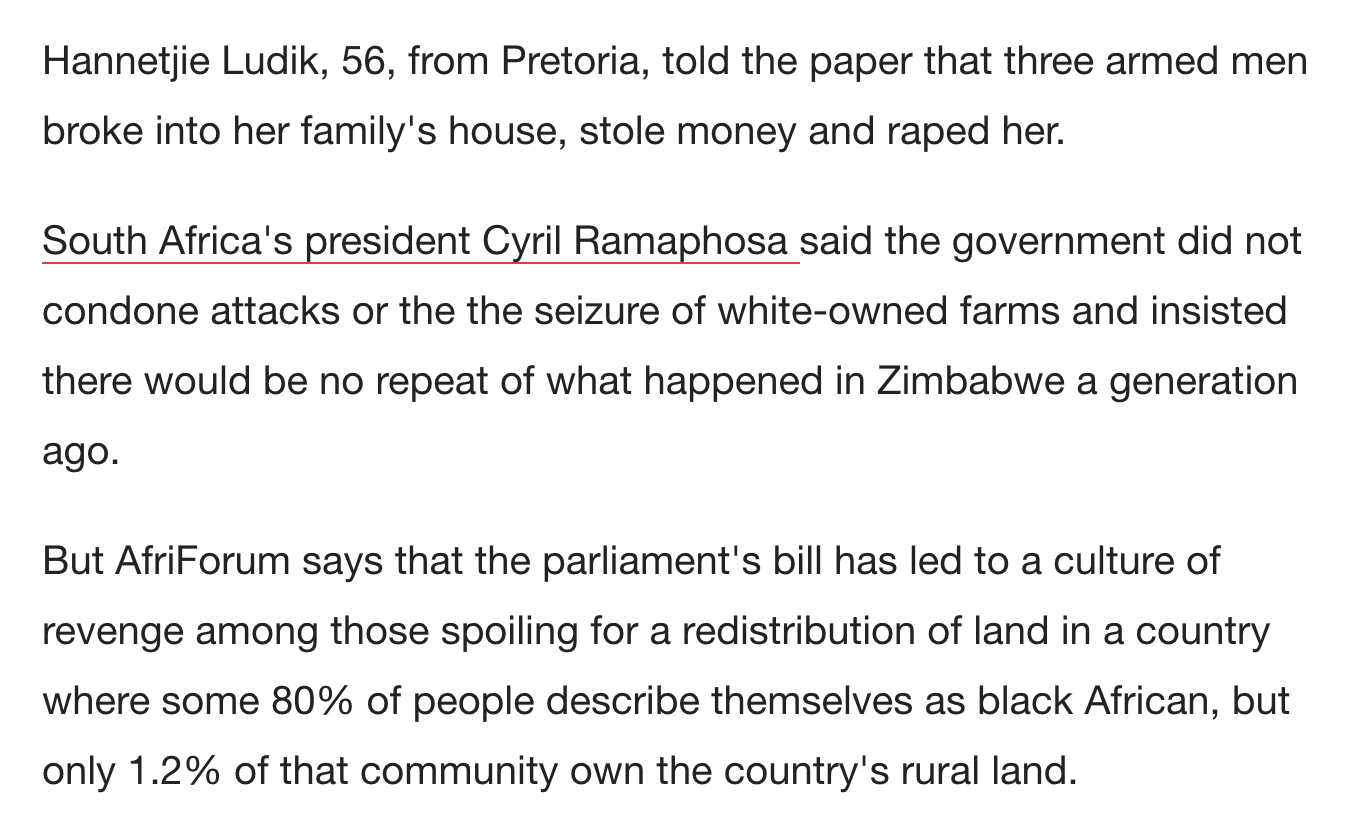 https://www.newsweek.com/white-farmer-killed-every-five-days-south-africa-authorities-do-nothing-851470
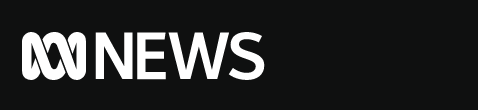 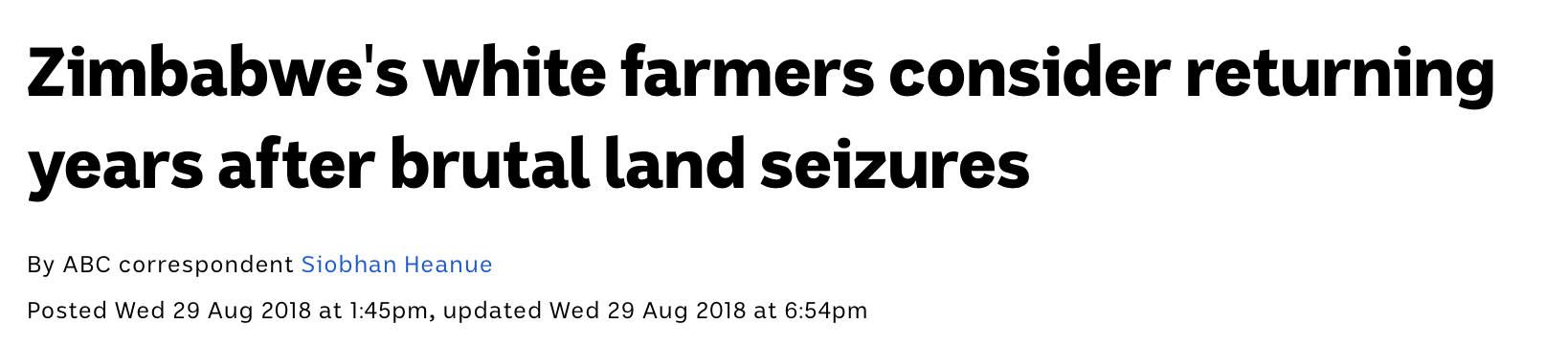 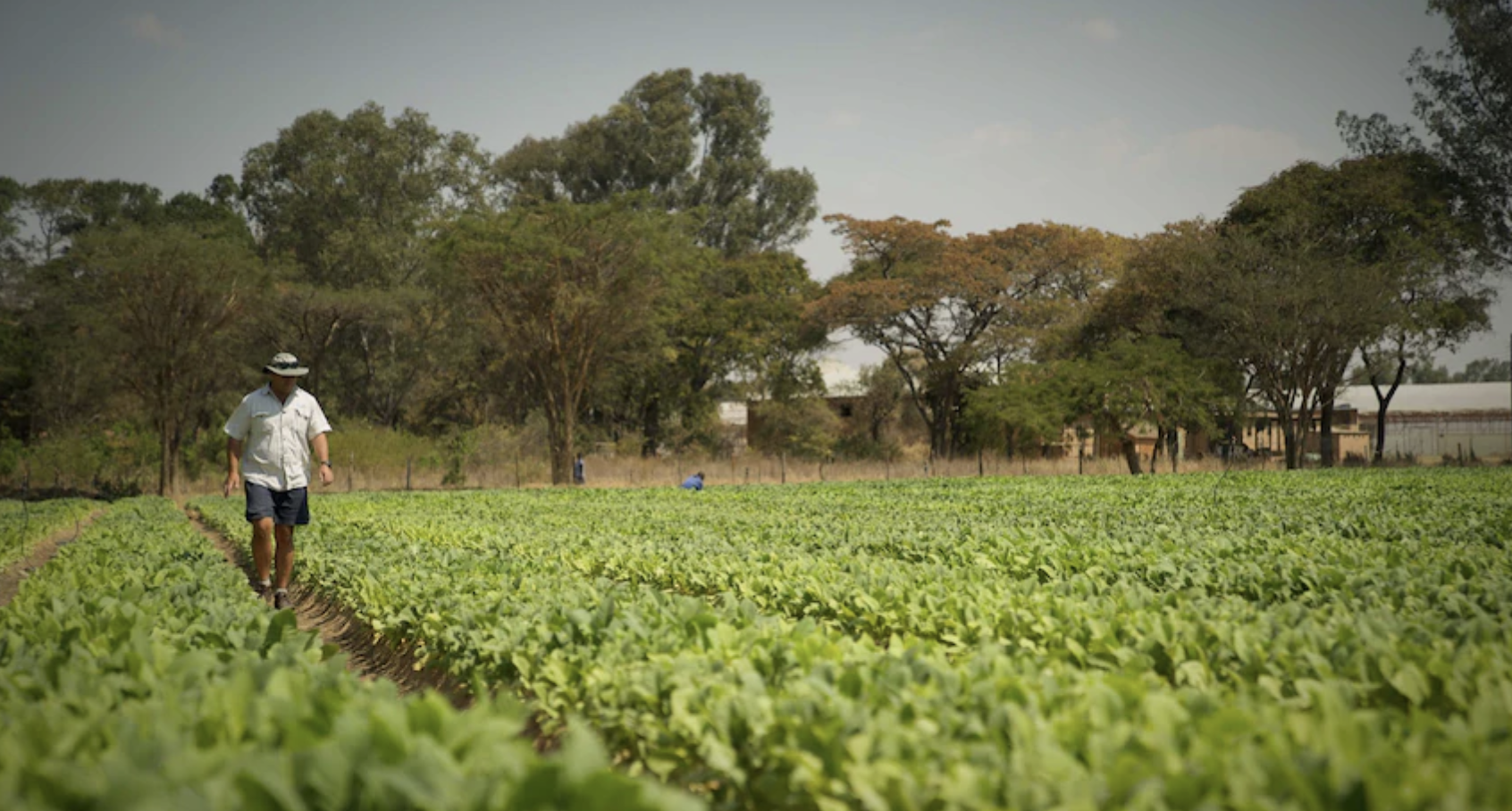 https://www.abc.net.au/news/2018-08-30/zimbabwes-white-farmers-consider-return-after-land-seizures/10176760
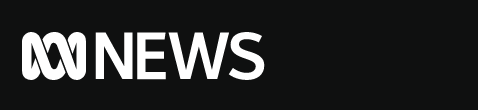 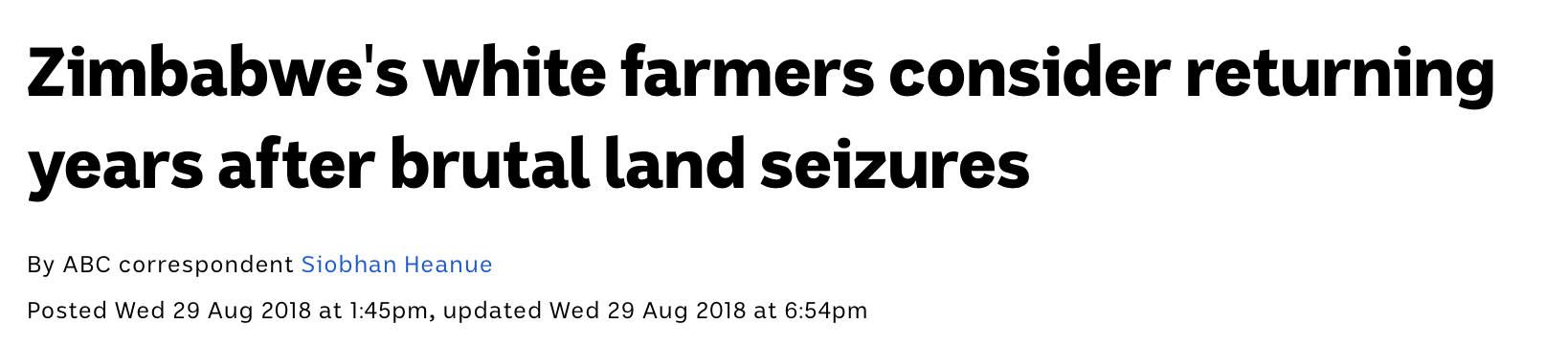 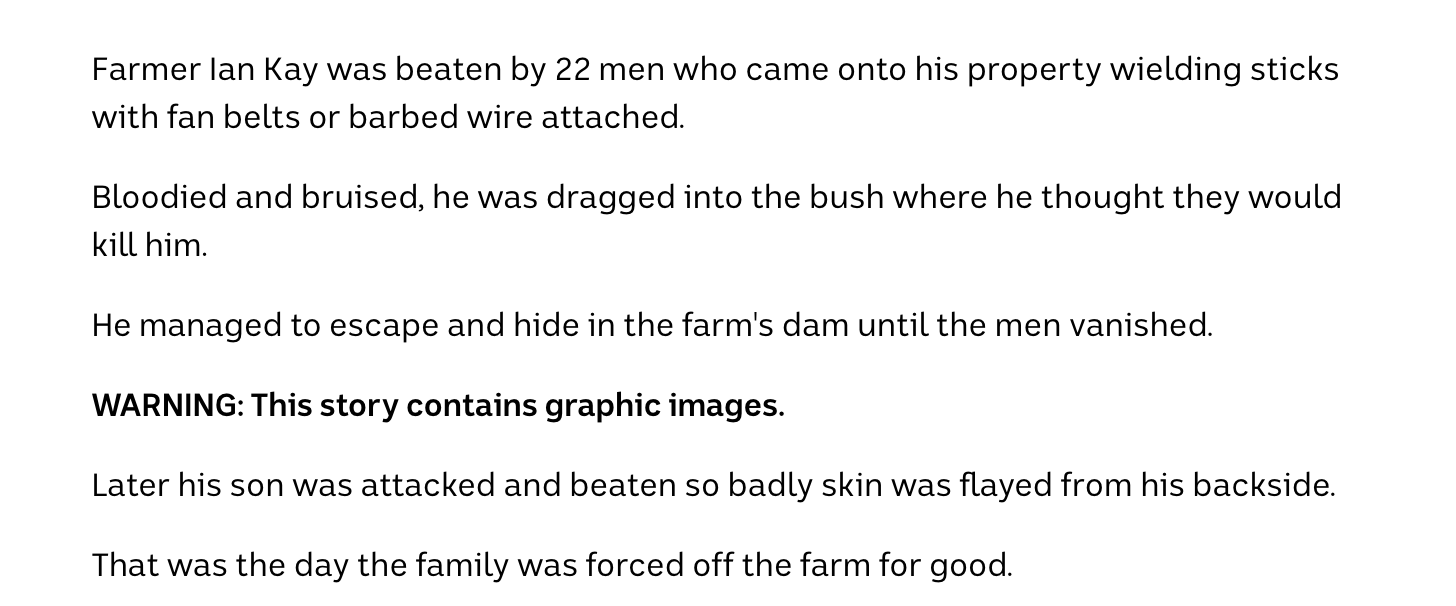 https://www.abc.net.au/news/2018-08-30/zimbabwes-white-farmers-consider-return-after-land-seizures/10176760
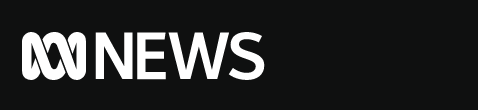 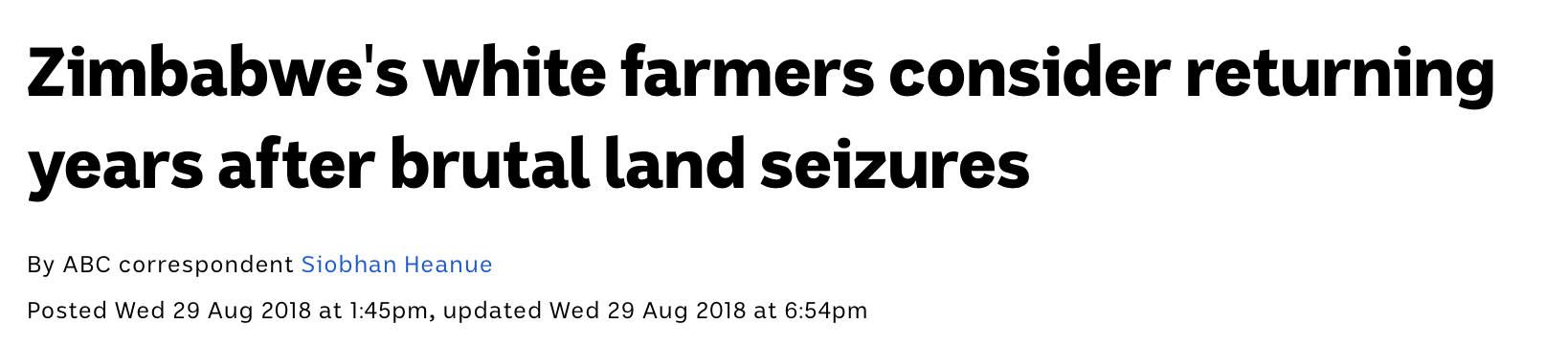 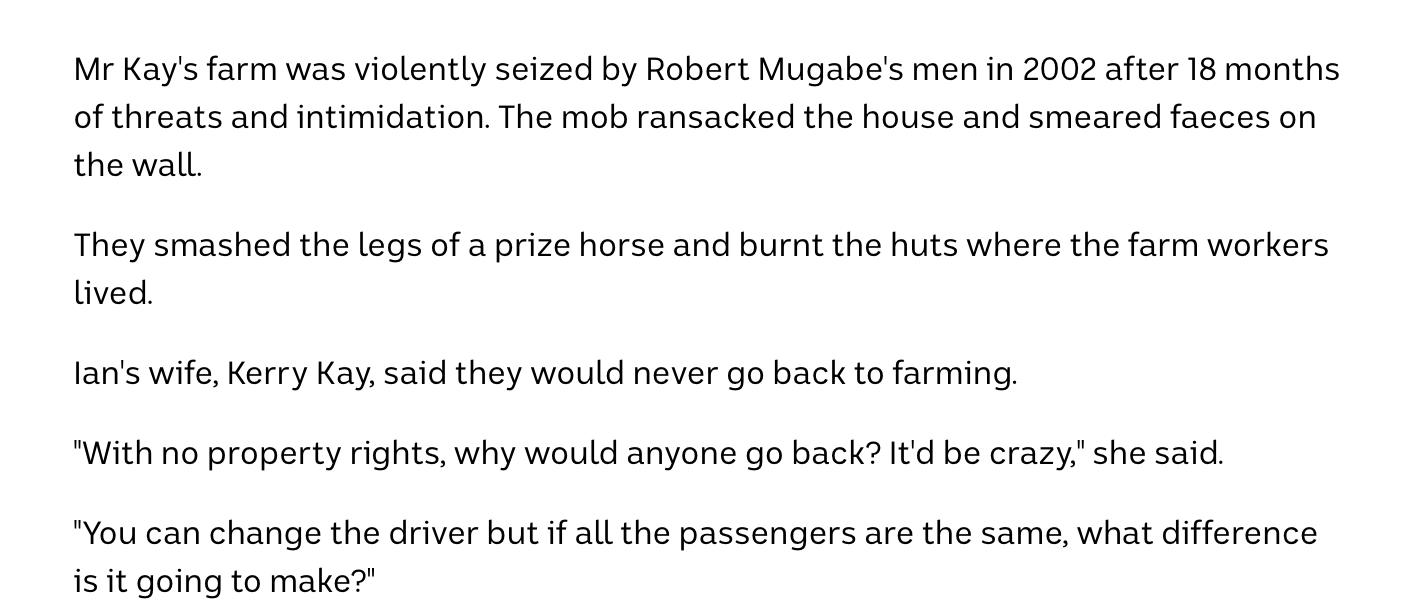 https://www.abc.net.au/news/2018-08-30/zimbabwes-white-farmers-consider-return-after-land-seizures/10176760
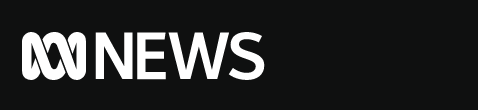 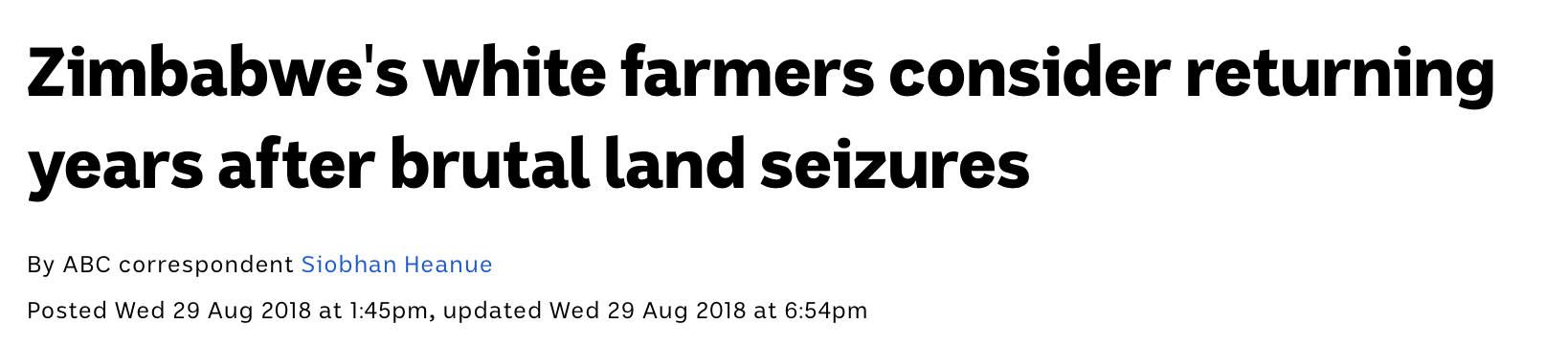 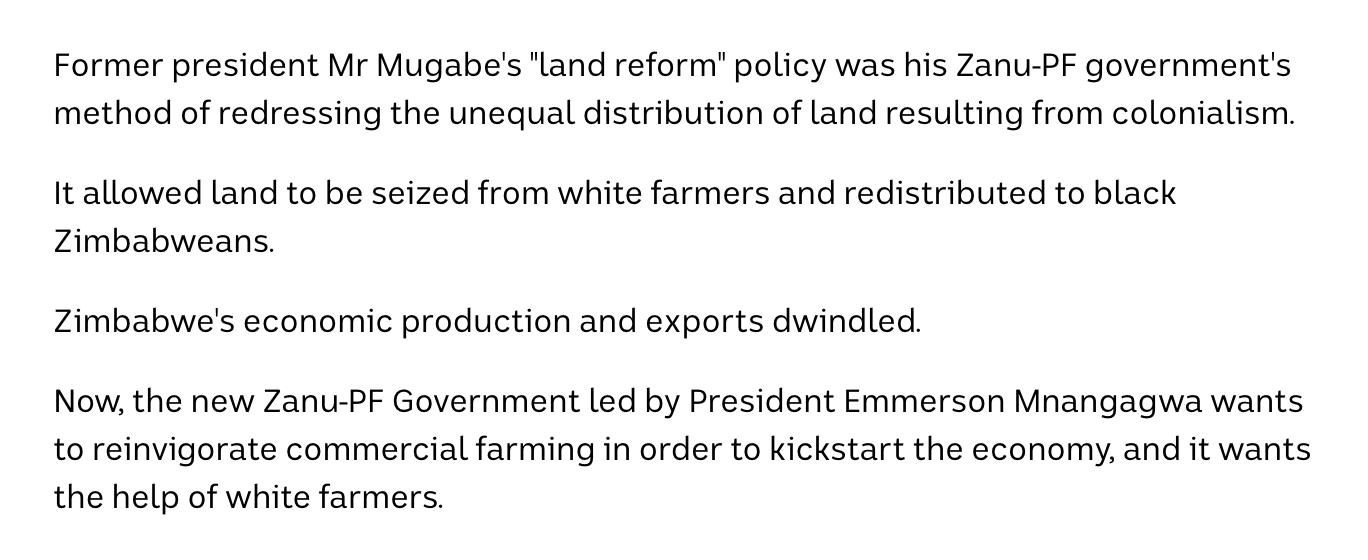 https://www.abc.net.au/news/2018-08-30/zimbabwes-white-farmers-consider-return-after-land-seizures/10176760
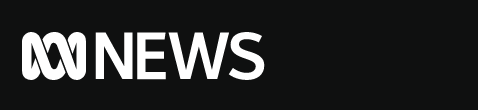 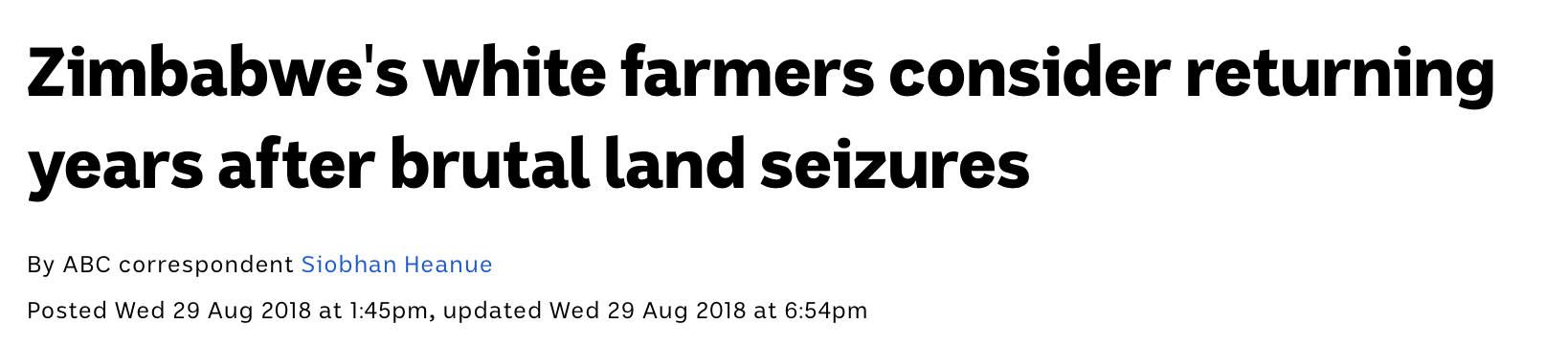 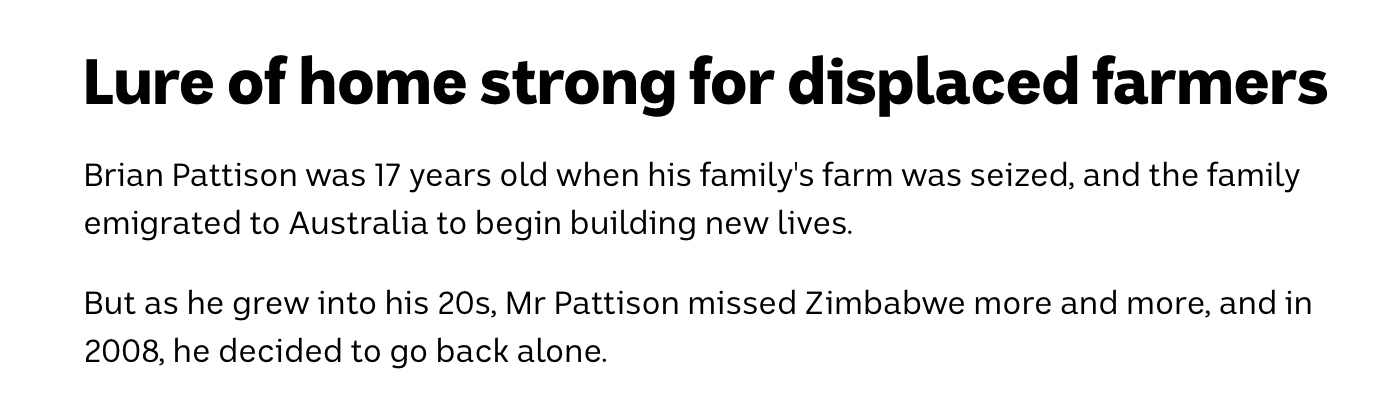 https://www.abc.net.au/news/2018-08-30/zimbabwes-white-farmers-consider-return-after-land-seizures/10176760
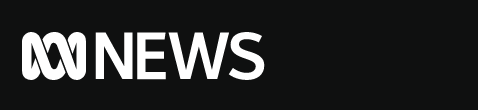 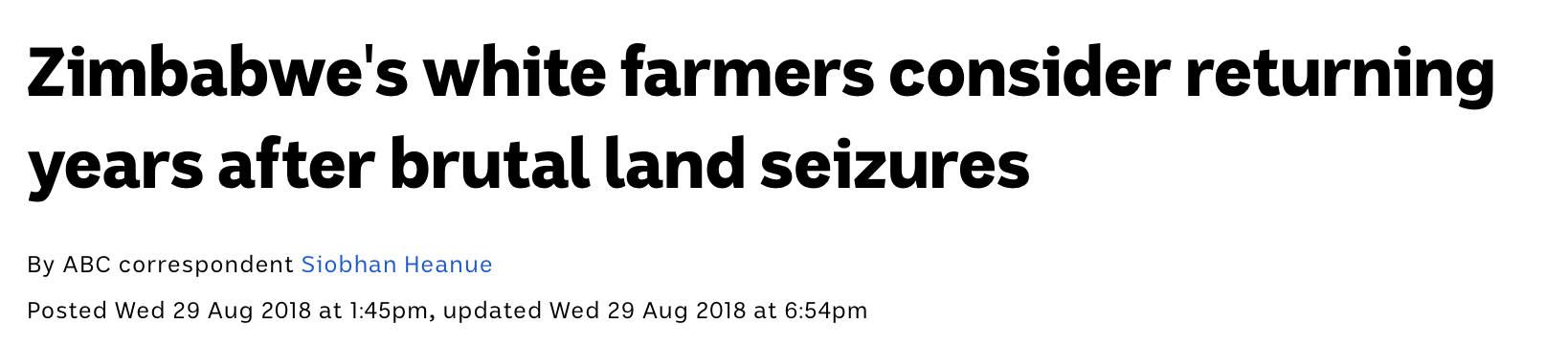 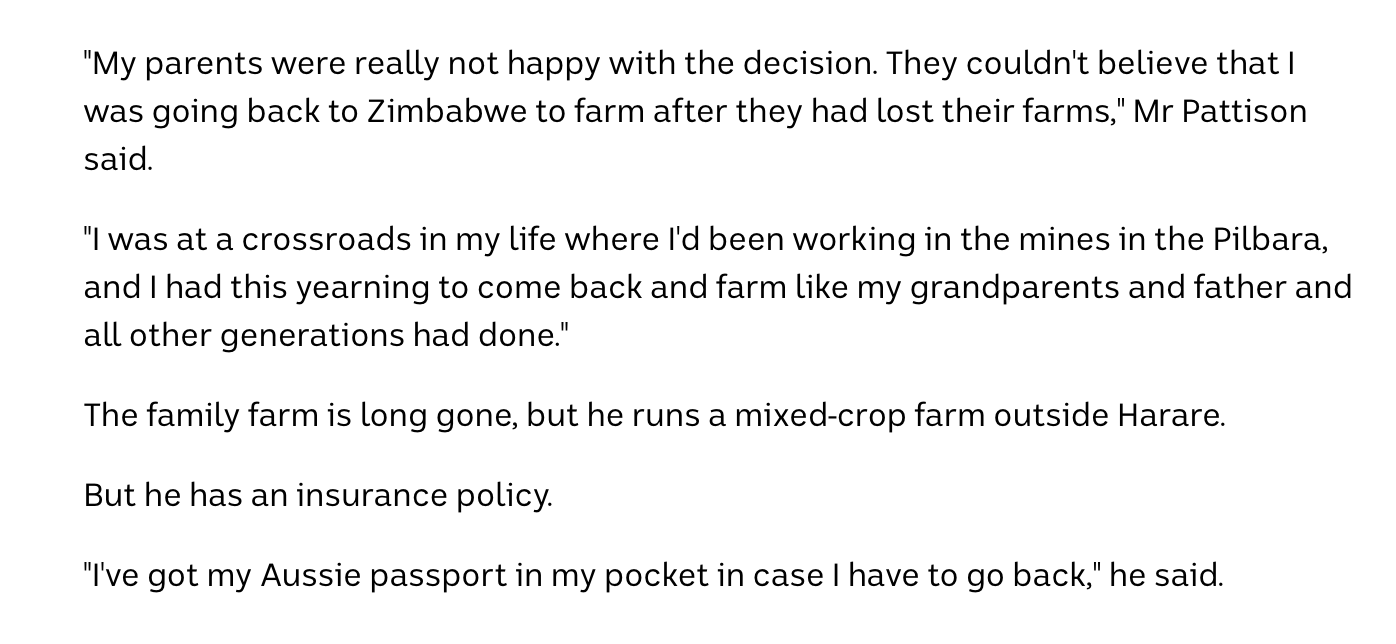 https://www.abc.net.au/news/2018-08-30/zimbabwes-white-farmers-consider-return-after-land-seizures/10176760
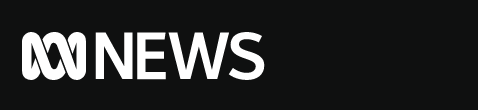 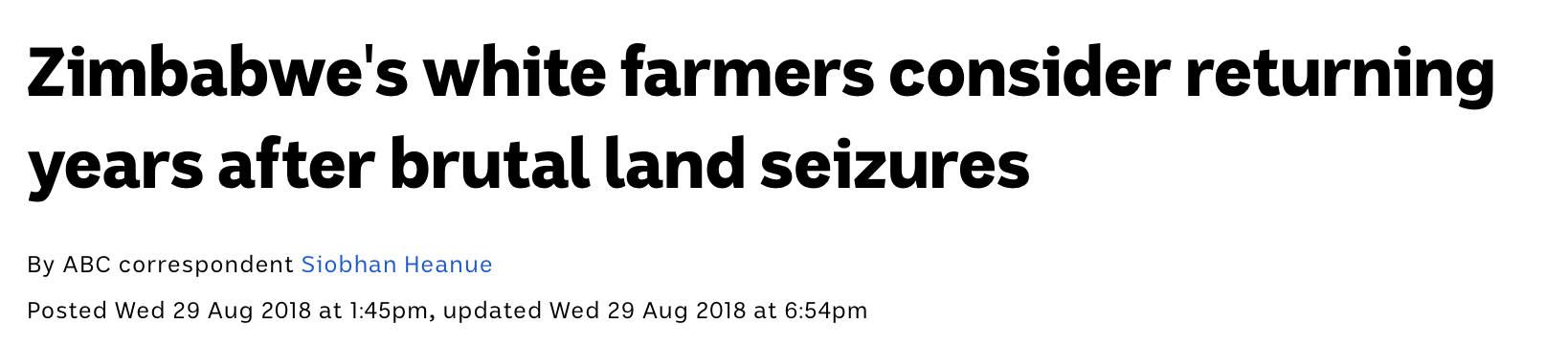 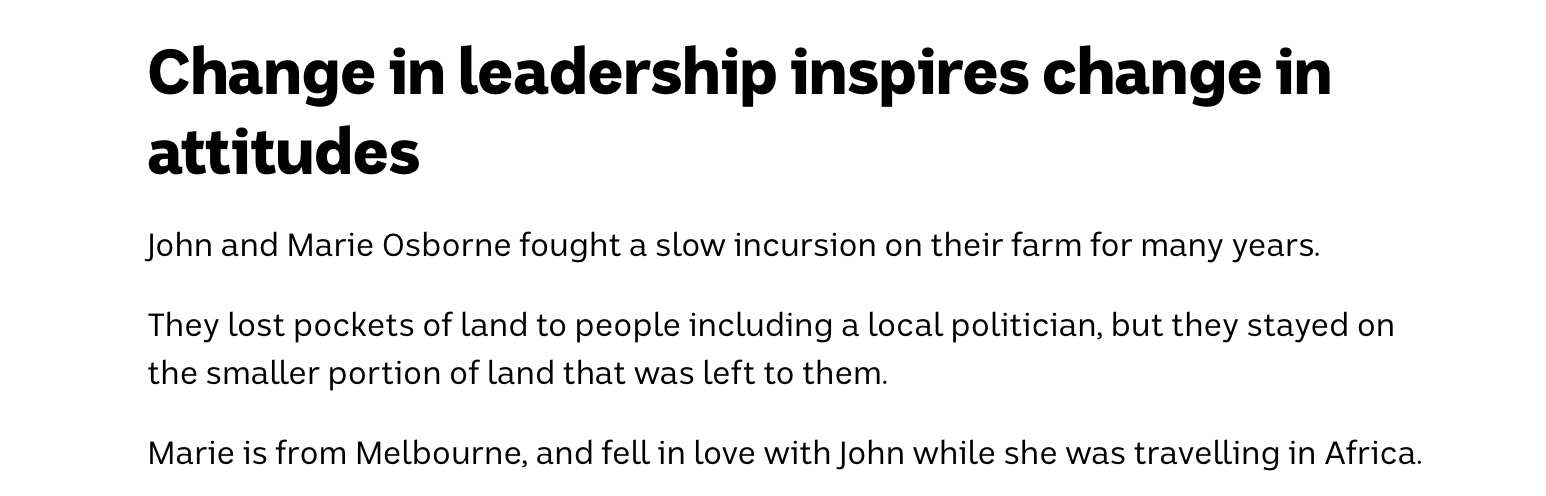 https://www.abc.net.au/news/2018-08-30/zimbabwes-white-farmers-consider-return-after-land-seizures/10176760
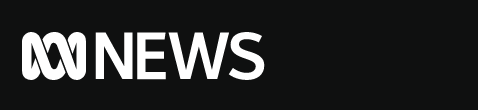 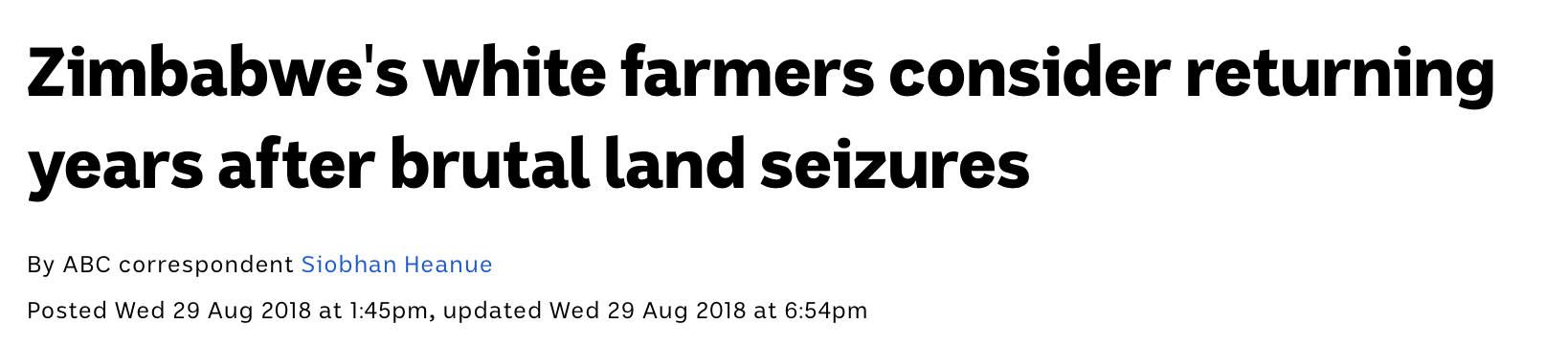 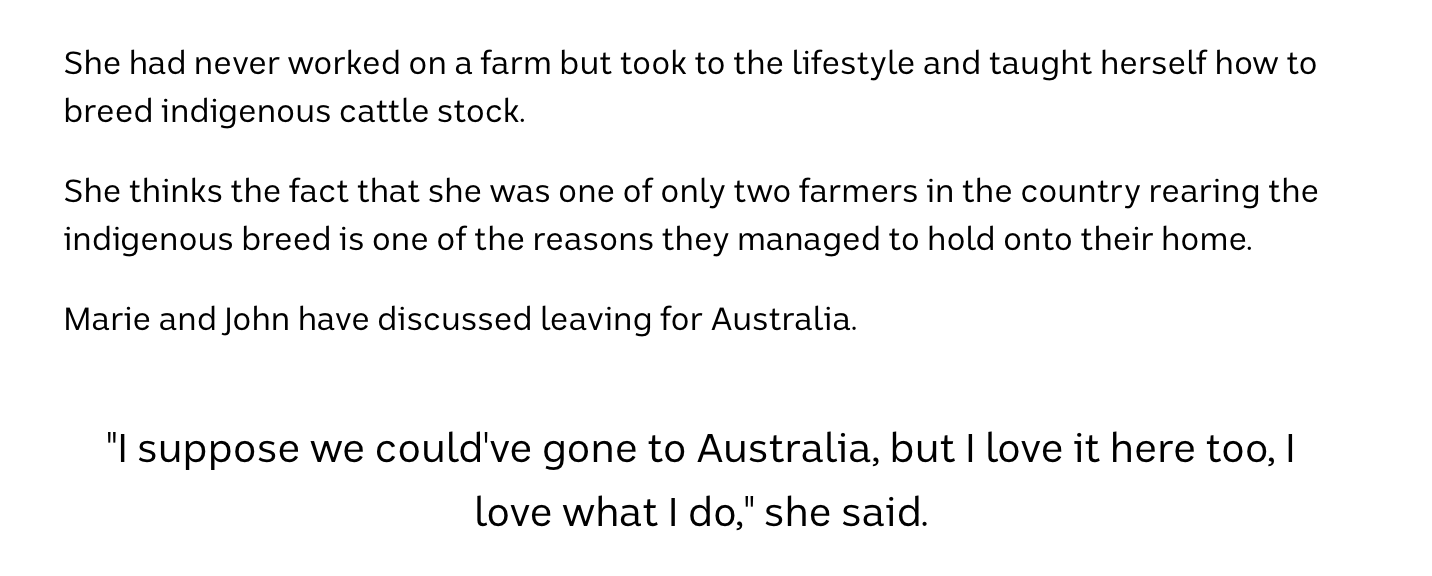 https://www.abc.net.au/news/2018-08-30/zimbabwes-white-farmers-consider-return-after-land-seizures/10176760
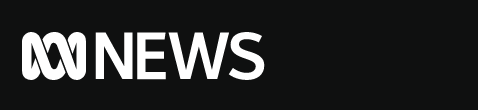 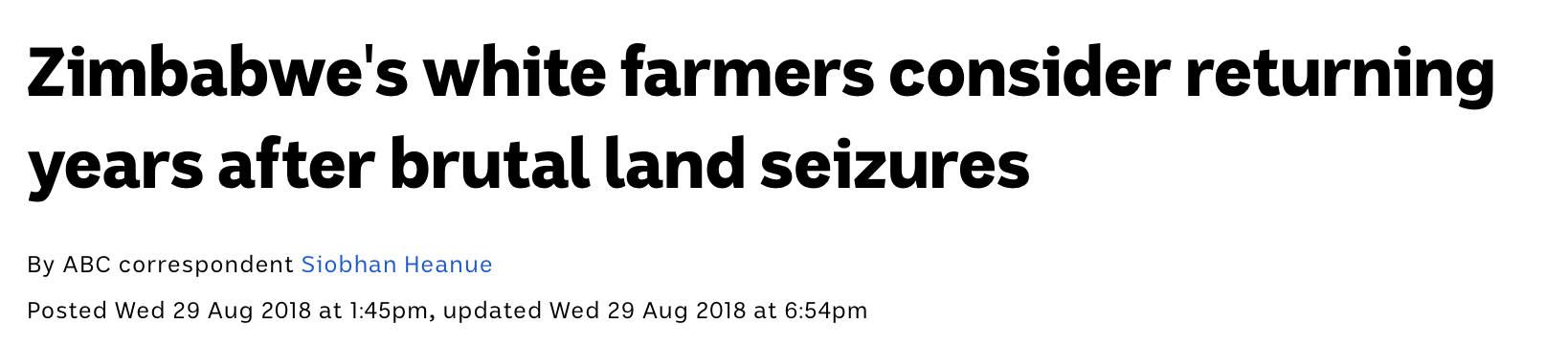 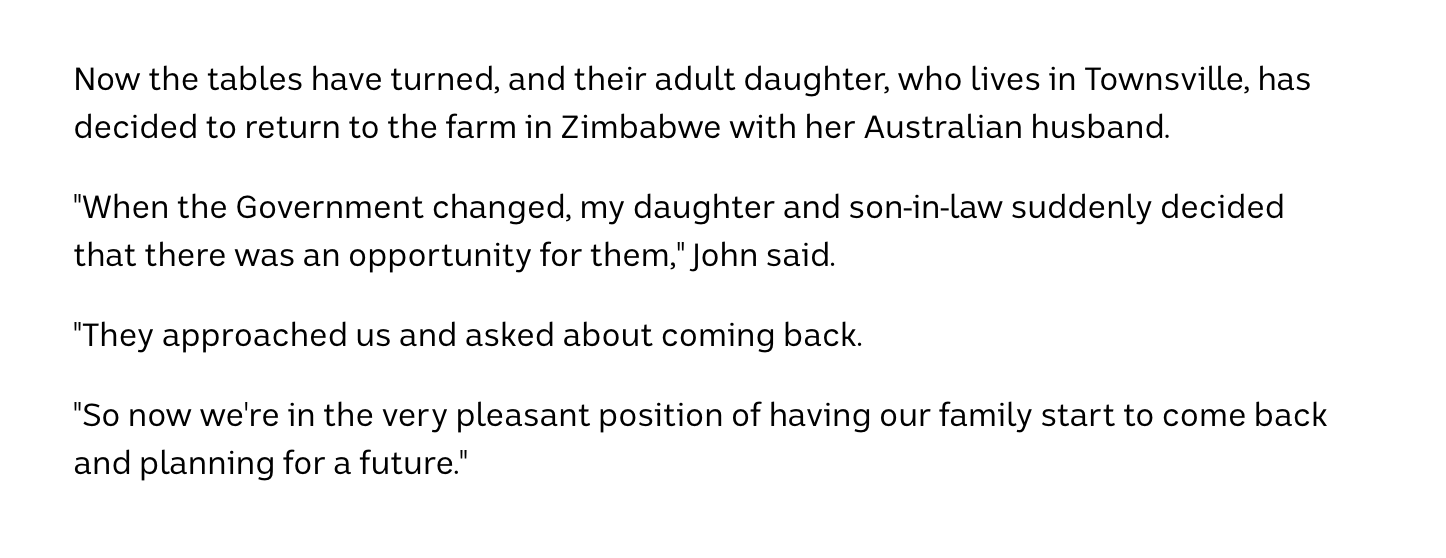 https://www.abc.net.au/news/2018-08-30/zimbabwes-white-farmers-consider-return-after-land-seizures/10176760
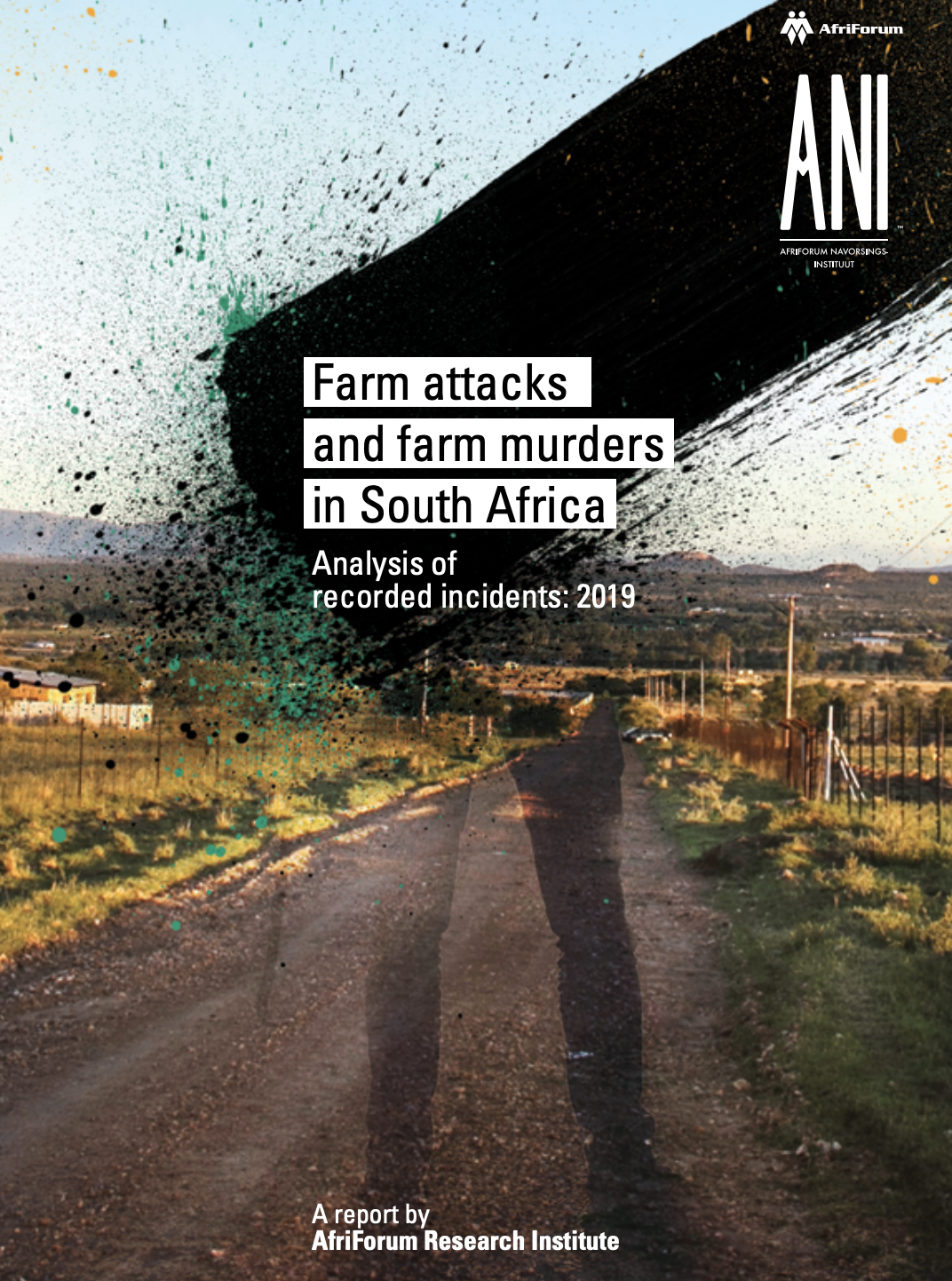 https://afriforum.co.za/wp-content/uploads/2020/07/Farm-attacks-and-farm-murders-in-South-Africa-Analysis-of-recorded-incidents-2019.pdf
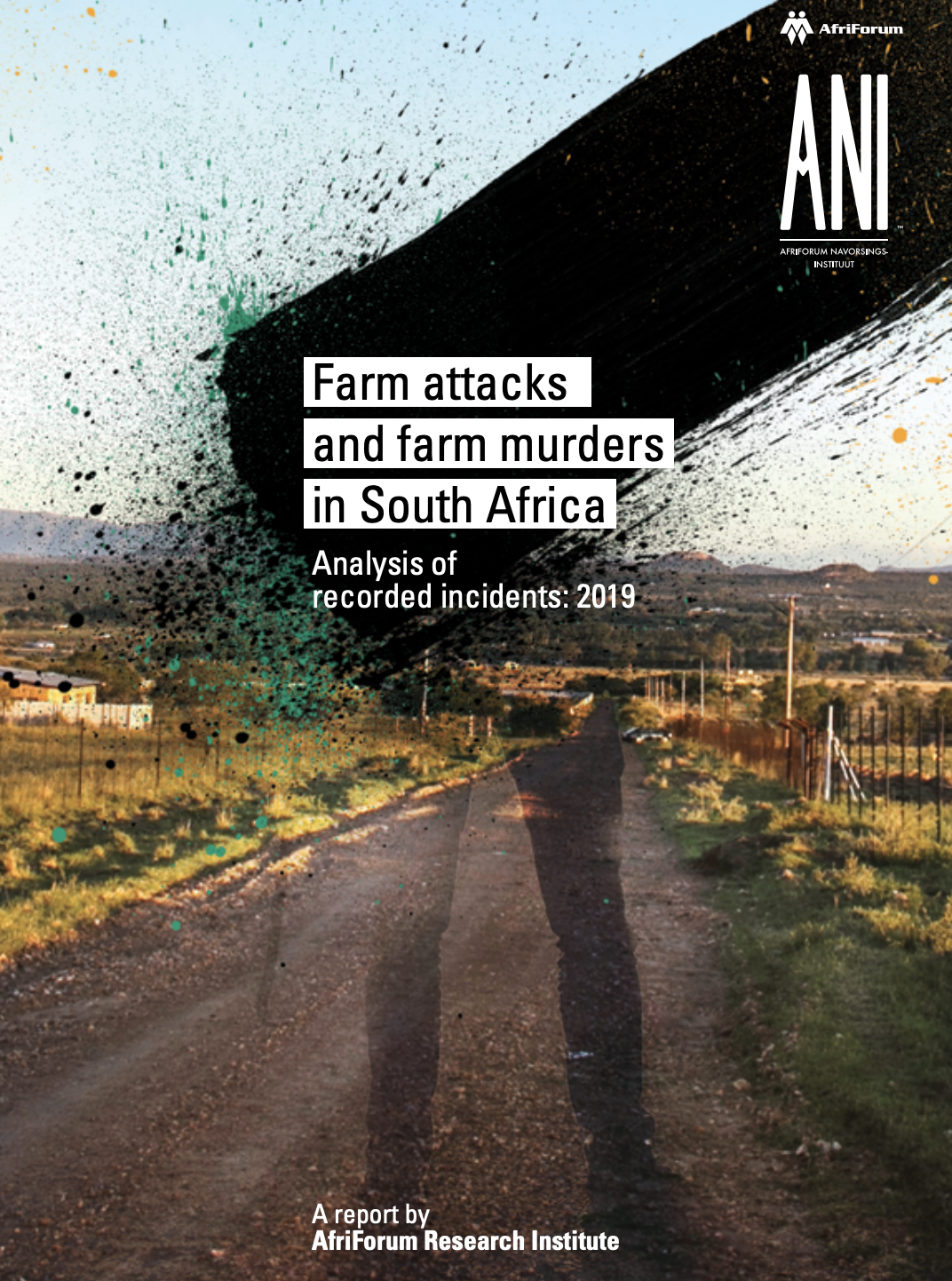 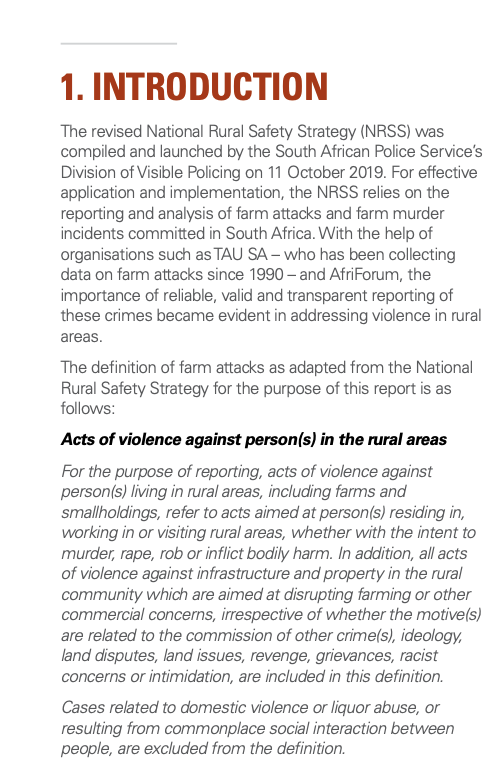 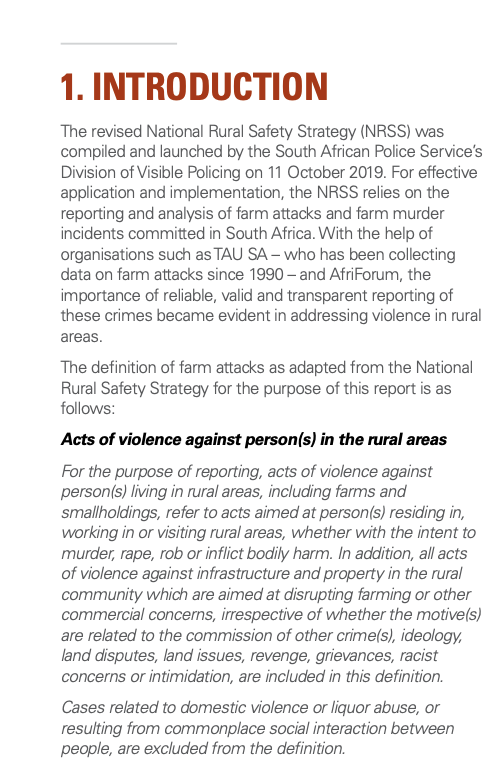 https://afriforum.co.za/wp-content/uploads/2020/07/Farm-attacks-and-farm-murders-in-South-Africa-Analysis-of-recorded-incidents-2019.pdf
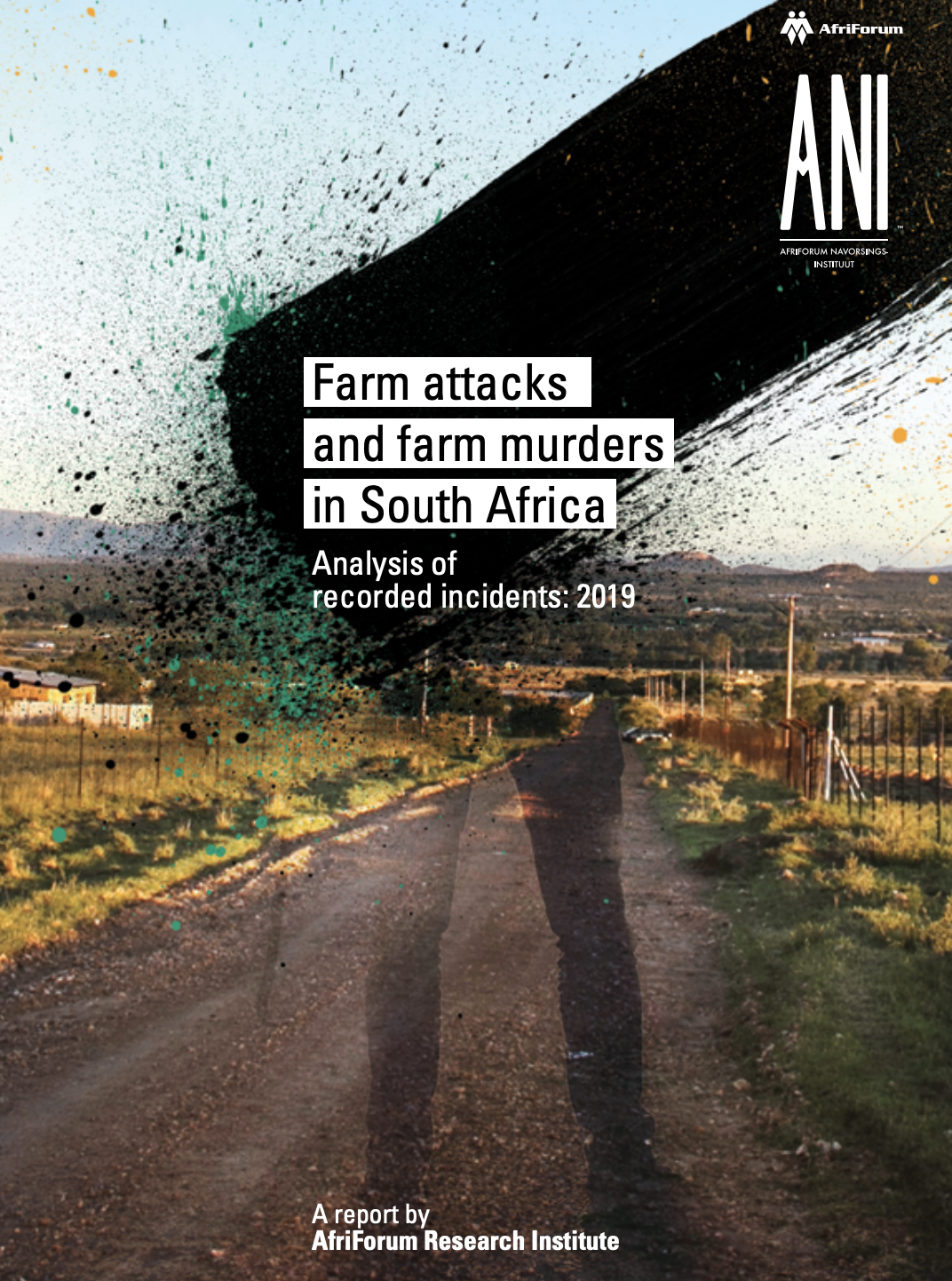 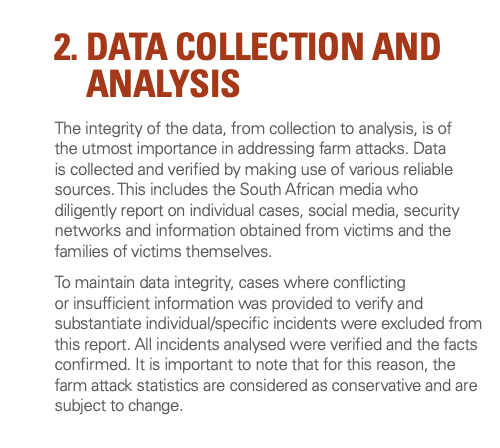 https://afriforum.co.za/wp-content/uploads/2020/07/Farm-attacks-and-farm-murders-in-South-Africa-Analysis-of-recorded-incidents-2019.pdf
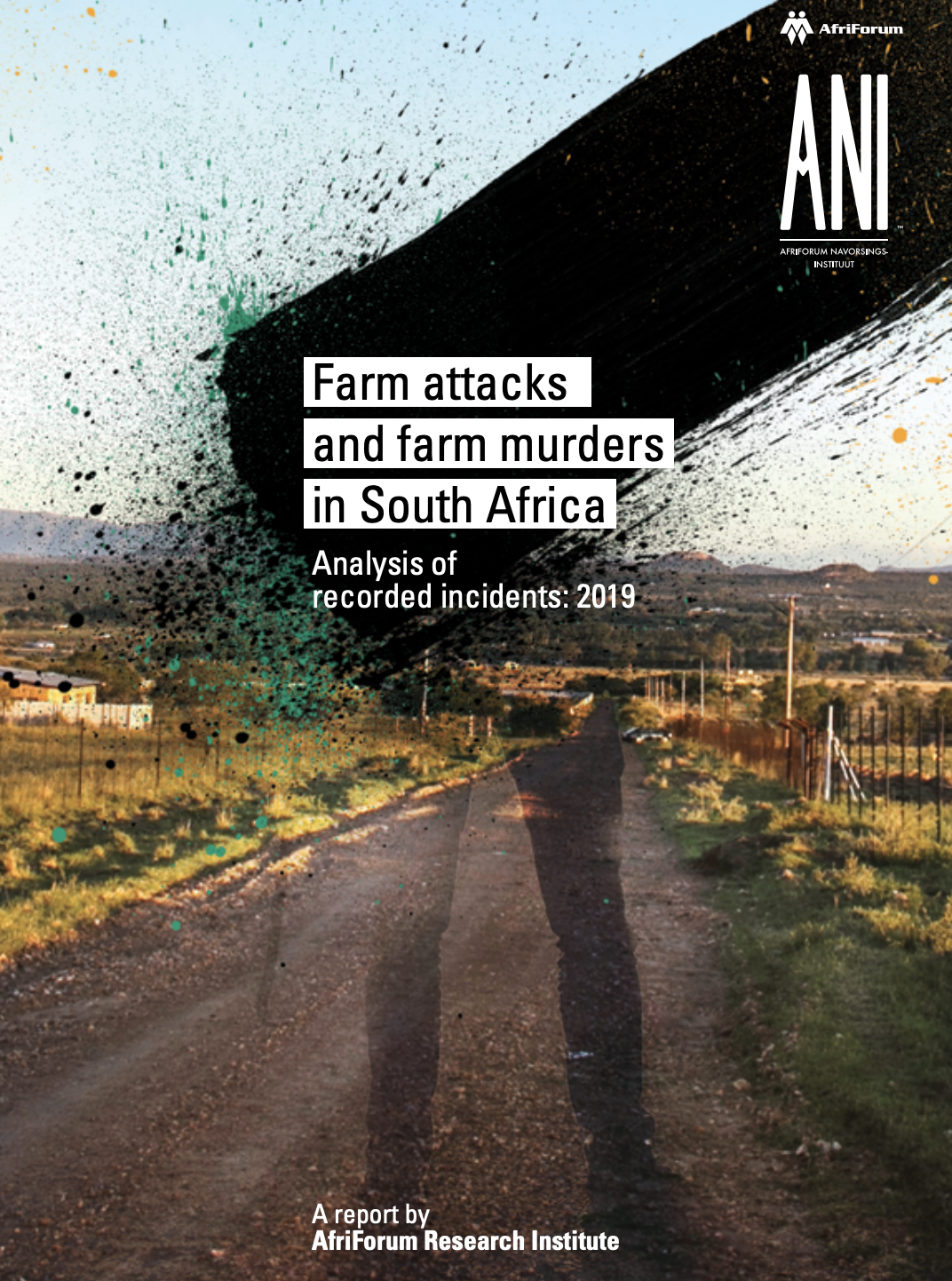 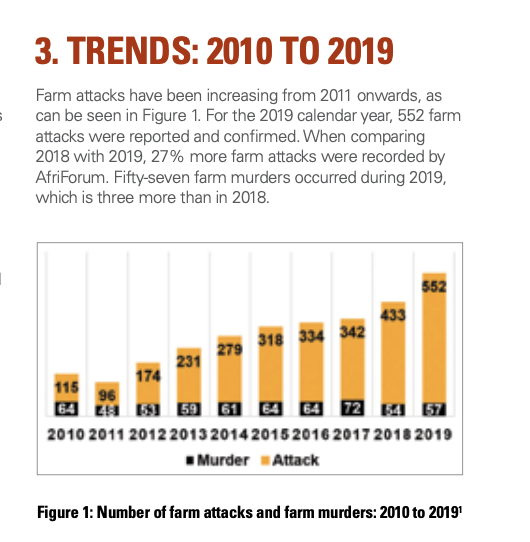 https://afriforum.co.za/wp-content/uploads/2020/07/Farm-attacks-and-farm-murders-in-South-Africa-Analysis-of-recorded-incidents-2019.pdf
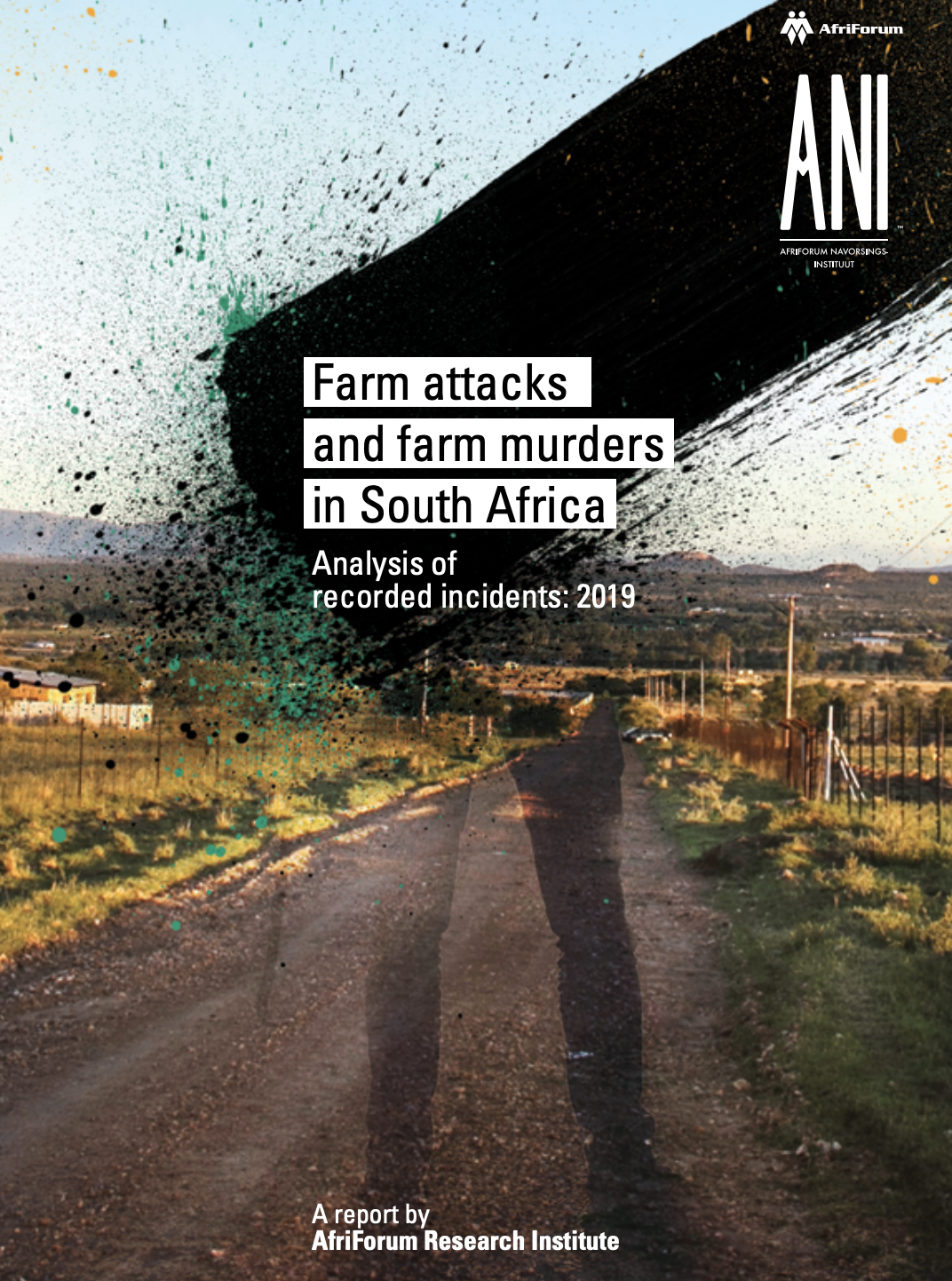 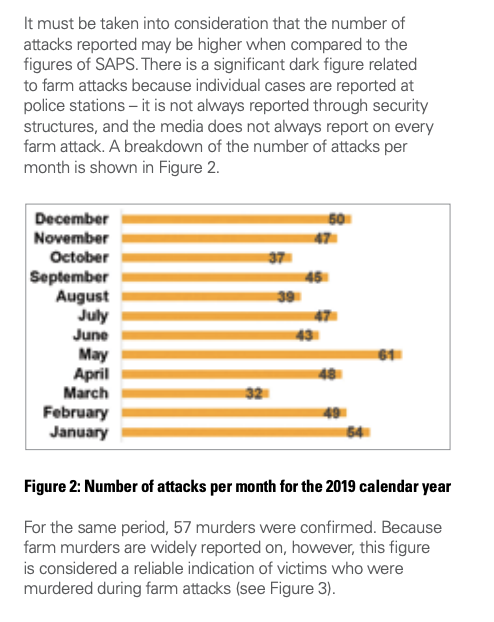 https://afriforum.co.za/wp-content/uploads/2020/07/Farm-attacks-and-farm-murders-in-South-Africa-Analysis-of-recorded-incidents-2019.pdf
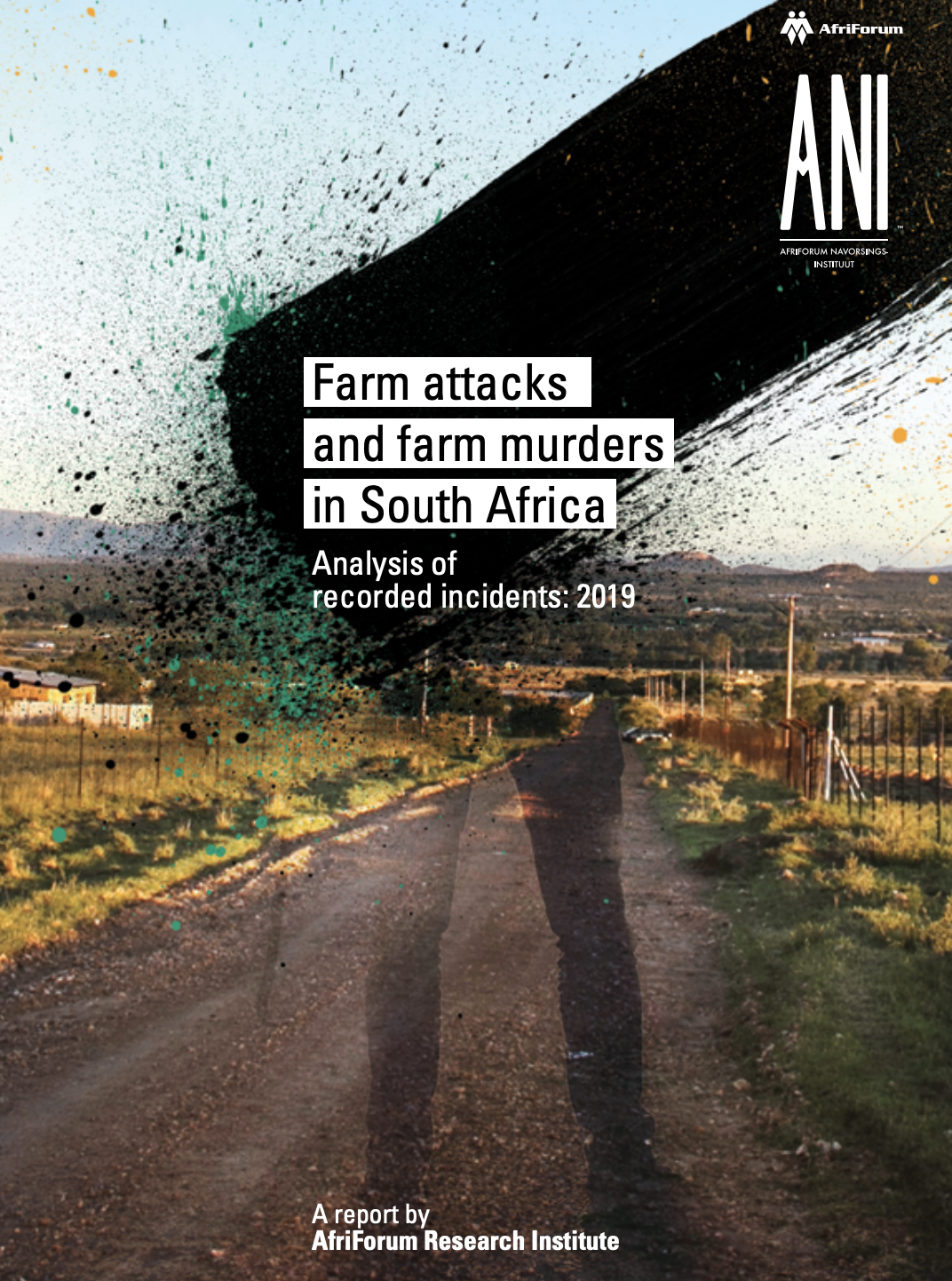 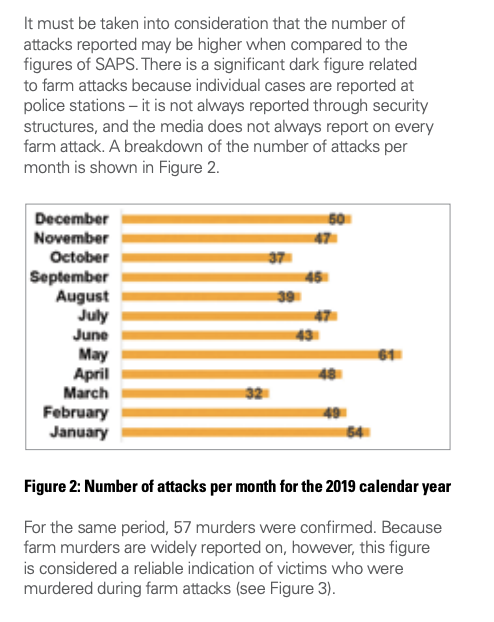 https://afriforum.co.za/wp-content/uploads/2020/07/Farm-attacks-and-farm-murders-in-South-Africa-Analysis-of-recorded-incidents-2019.pdf
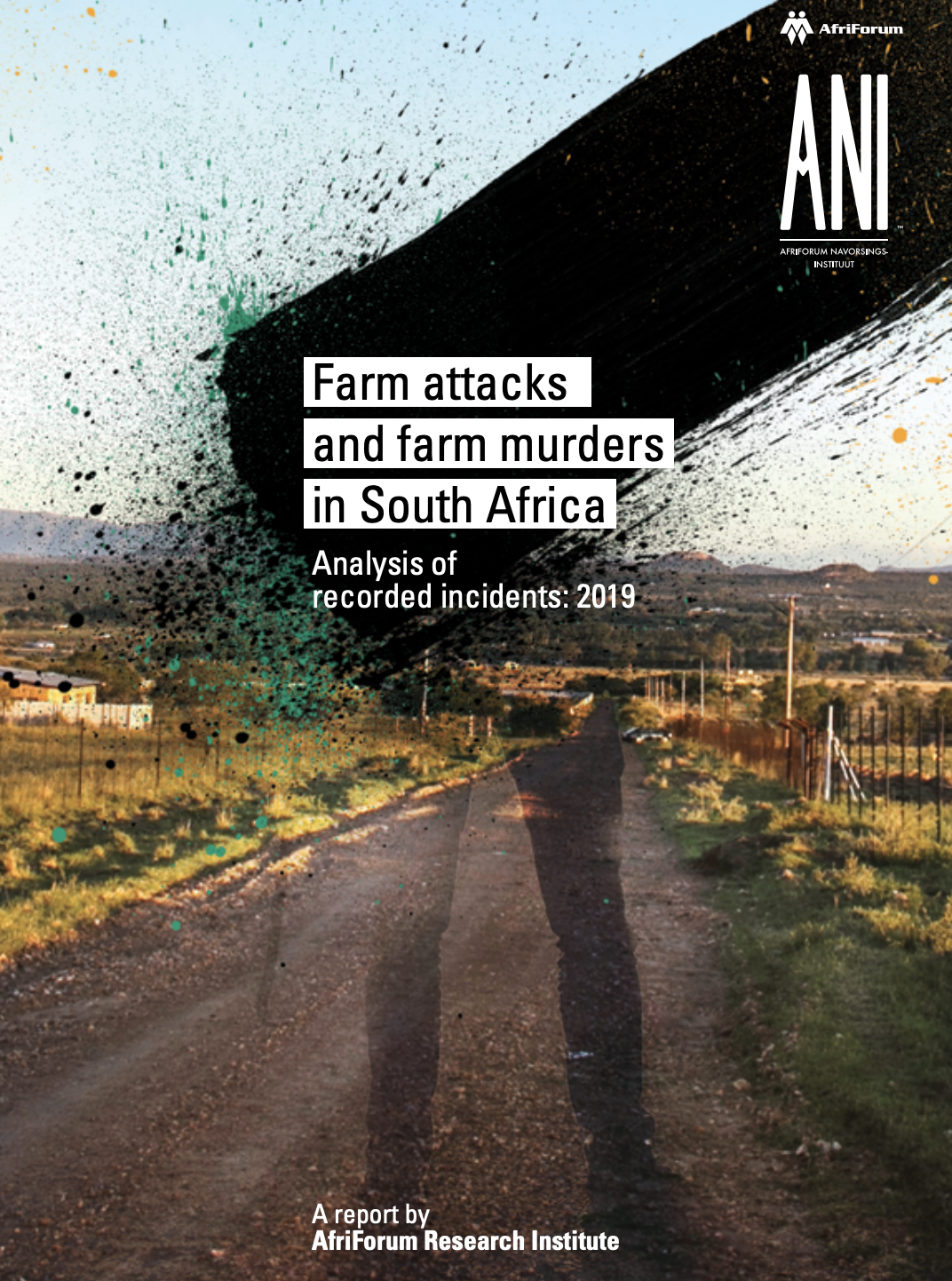 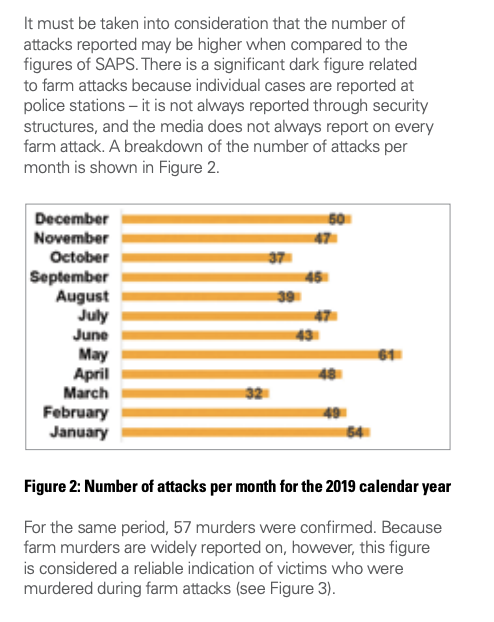 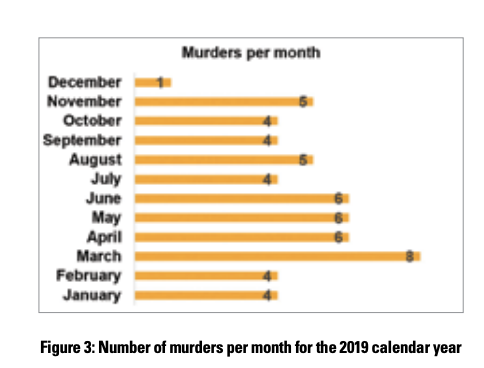 https://afriforum.co.za/wp-content/uploads/2020/07/Farm-attacks-and-farm-murders-in-South-Africa-Analysis-of-recorded-incidents-2019.pdf
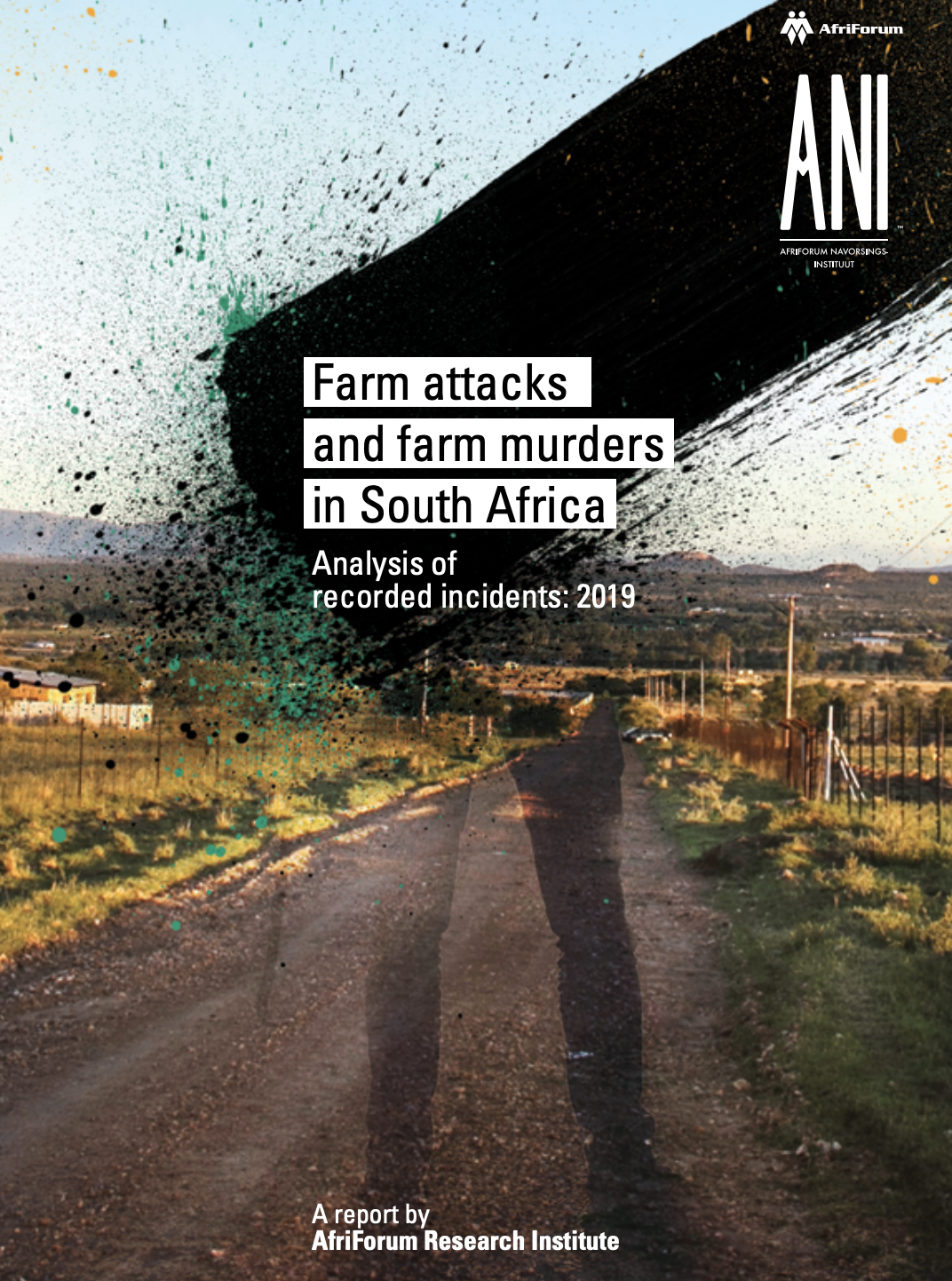 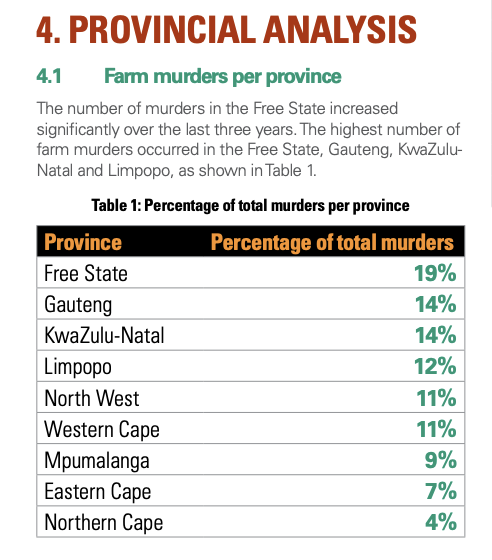 https://afriforum.co.za/wp-content/uploads/2020/07/Farm-attacks-and-farm-murders-in-South-Africa-Analysis-of-recorded-incidents-2019.pdf
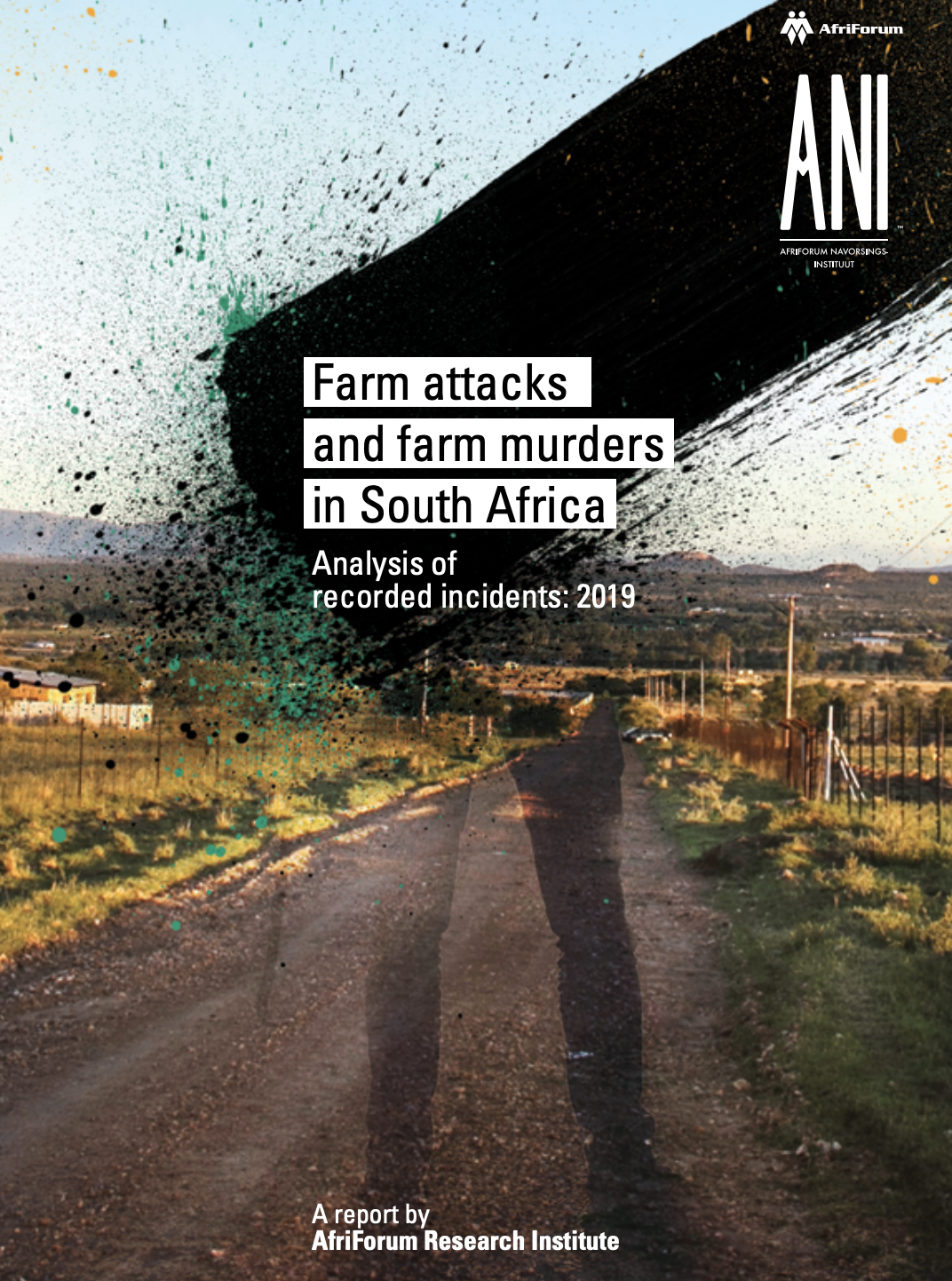 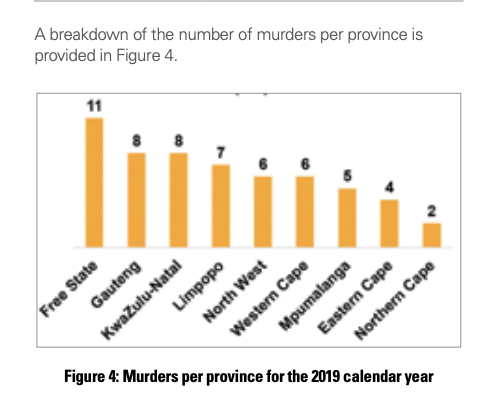 https://afriforum.co.za/wp-content/uploads/2020/07/Farm-attacks-and-farm-murders-in-South-Africa-Analysis-of-recorded-incidents-2019.pdf
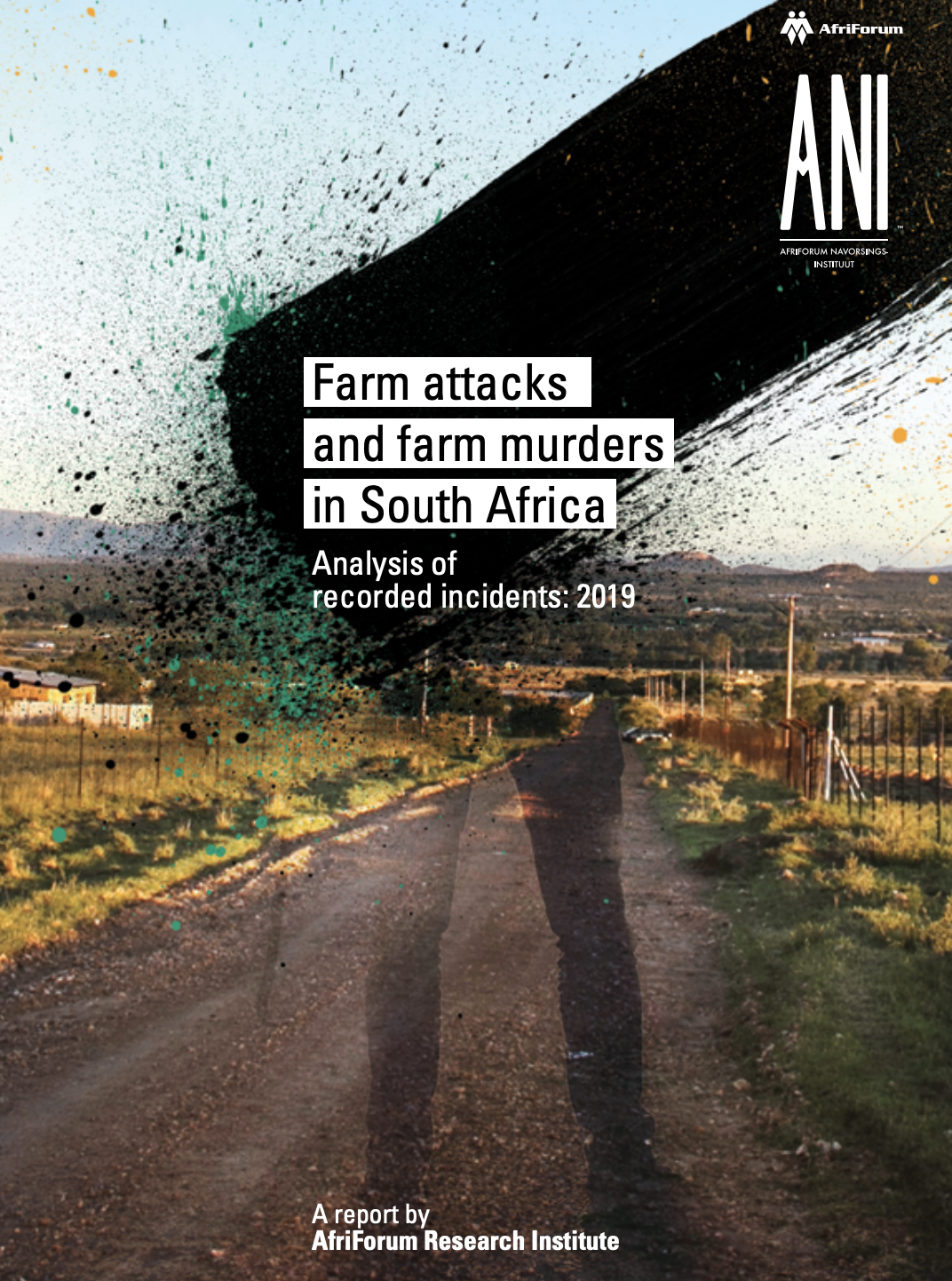 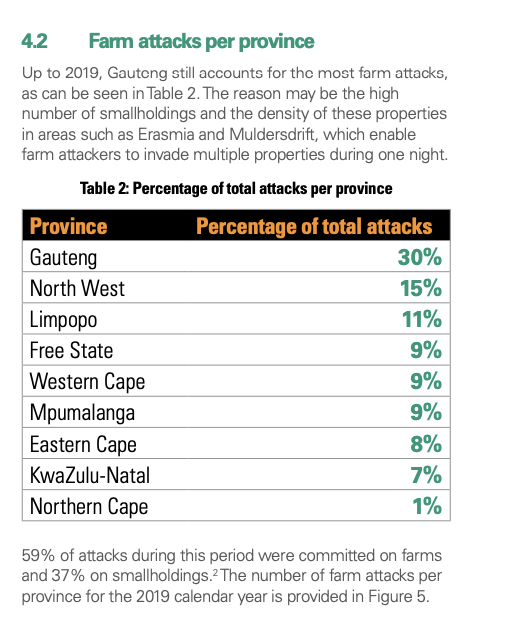 https://afriforum.co.za/wp-content/uploads/2020/07/Farm-attacks-and-farm-murders-in-South-Africa-Analysis-of-recorded-incidents-2019.pdf
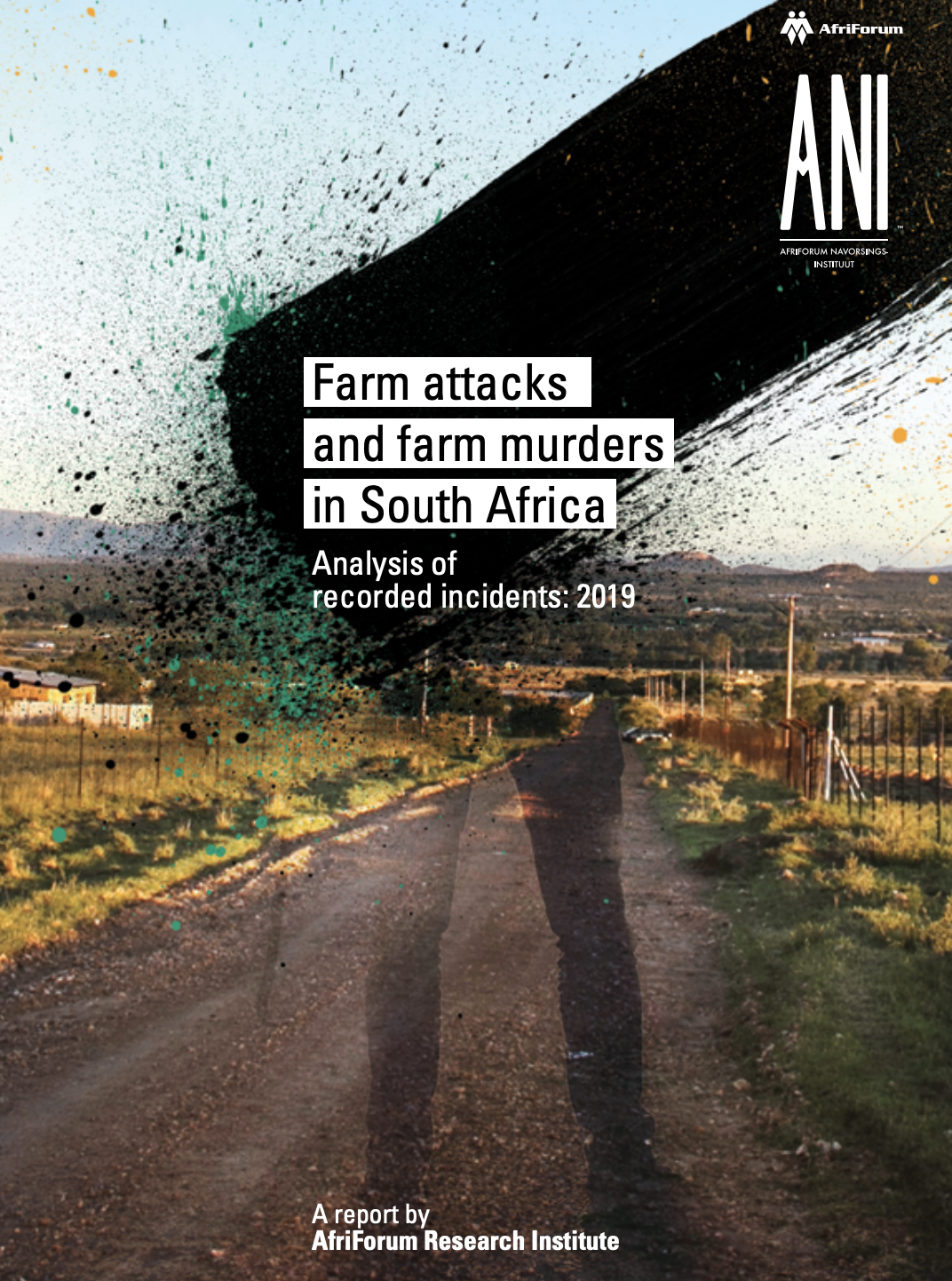 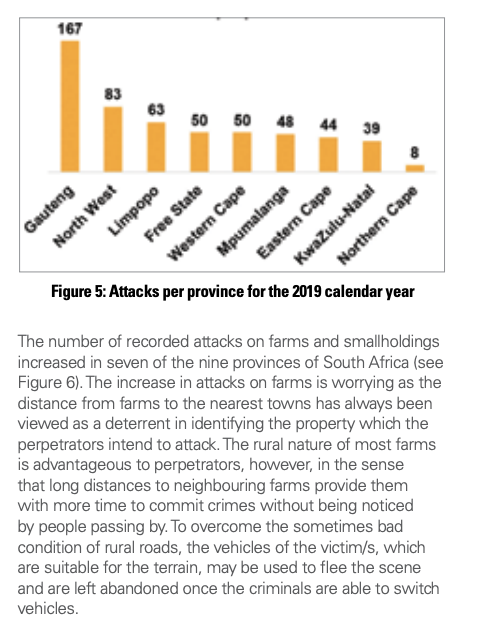 https://afriforum.co.za/wp-content/uploads/2020/07/Farm-attacks-and-farm-murders-in-South-Africa-Analysis-of-recorded-incidents-2019.pdf
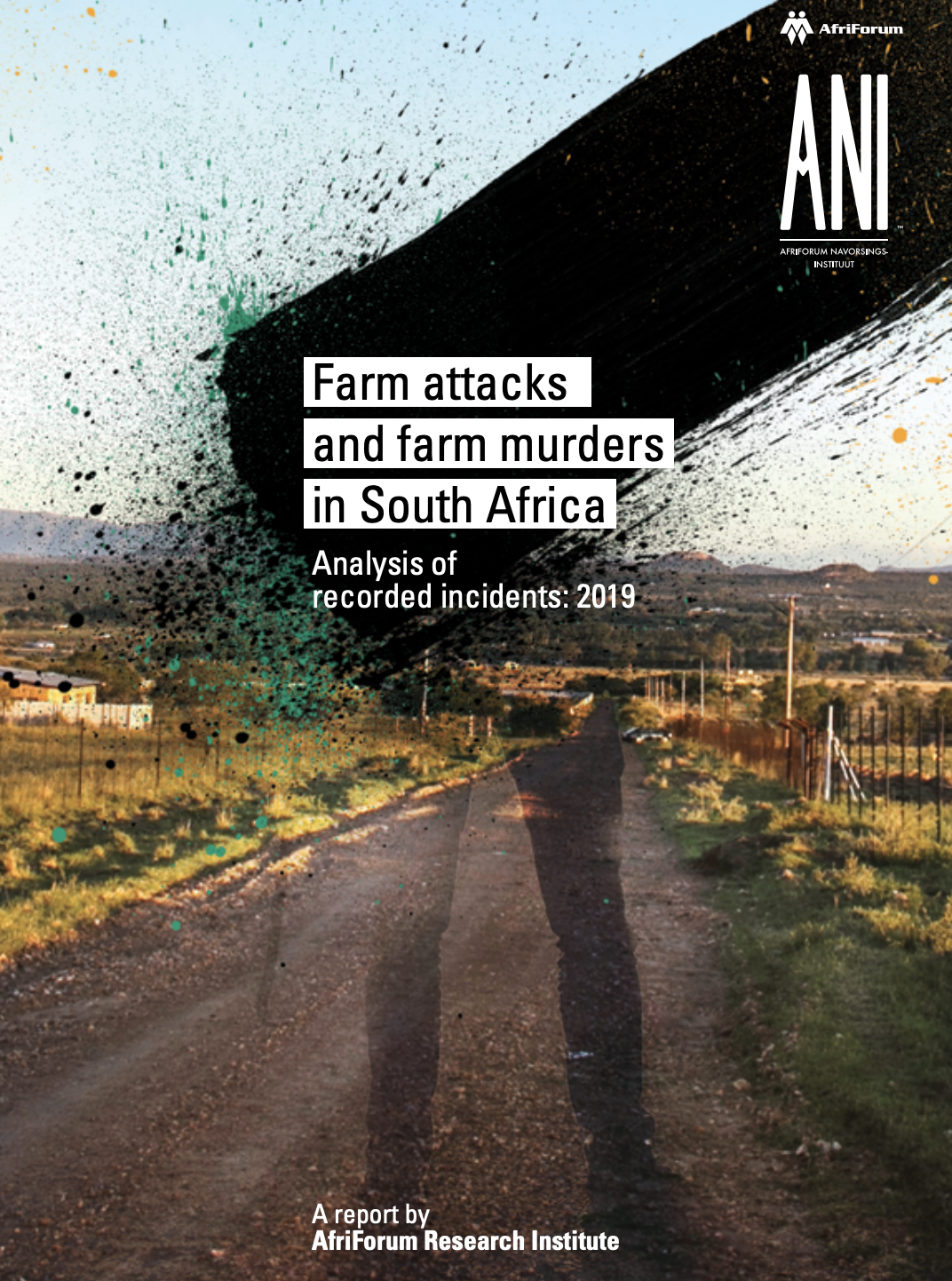 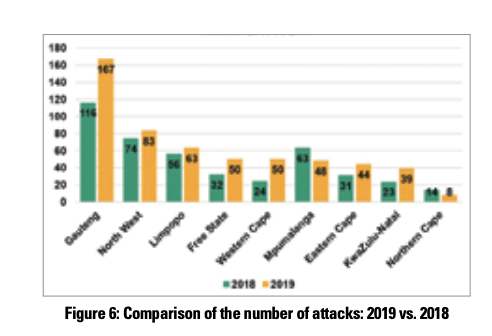 https://afriforum.co.za/wp-content/uploads/2020/07/Farm-attacks-and-farm-murders-in-South-Africa-Analysis-of-recorded-incidents-2019.pdf
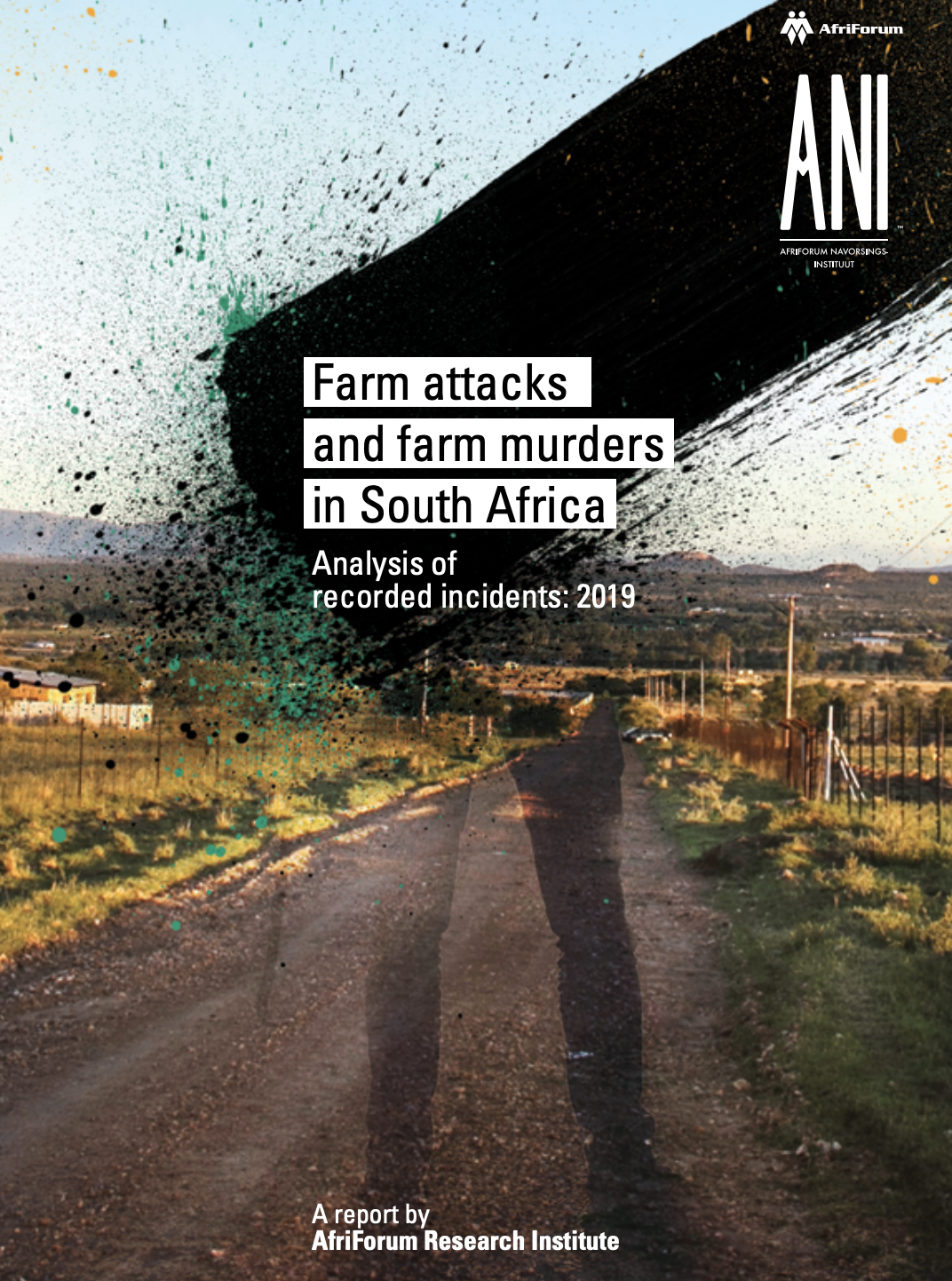 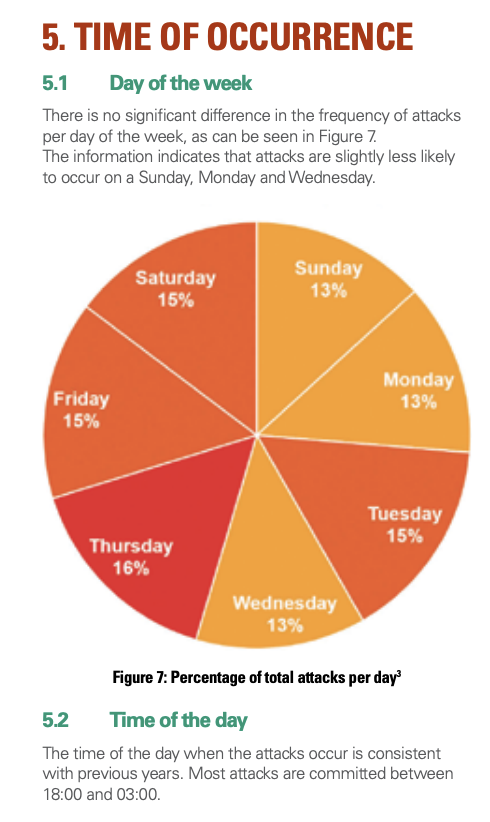 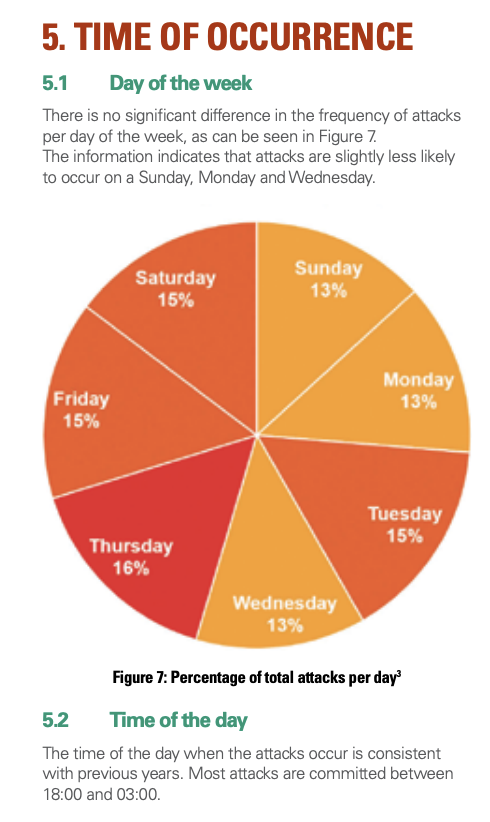 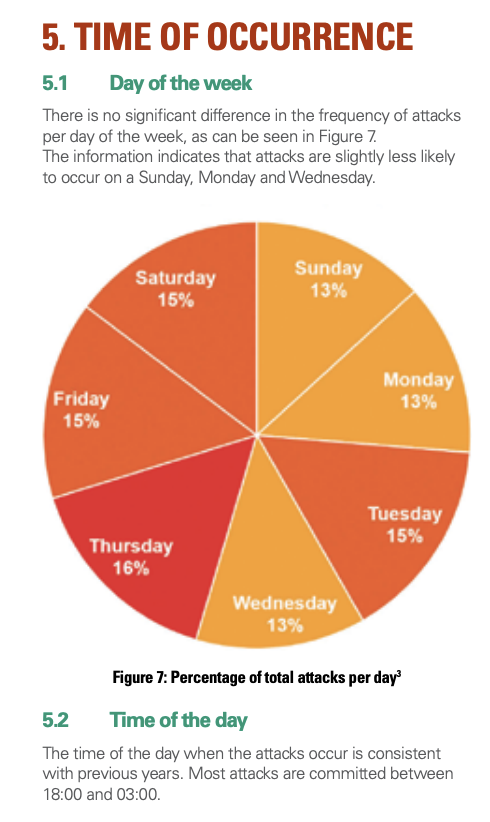 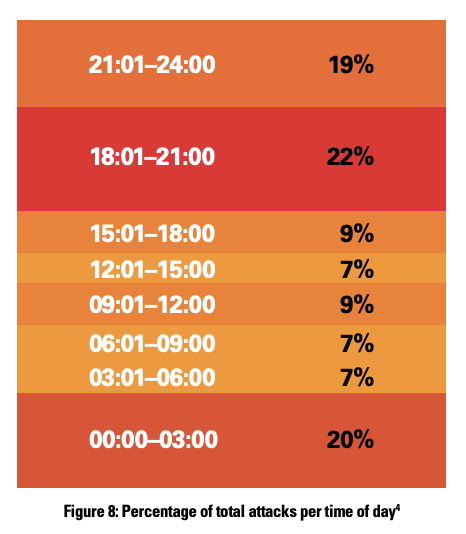 https://afriforum.co.za/wp-content/uploads/2020/07/Farm-attacks-and-farm-murders-in-South-Africa-Analysis-of-recorded-incidents-2019.pdf
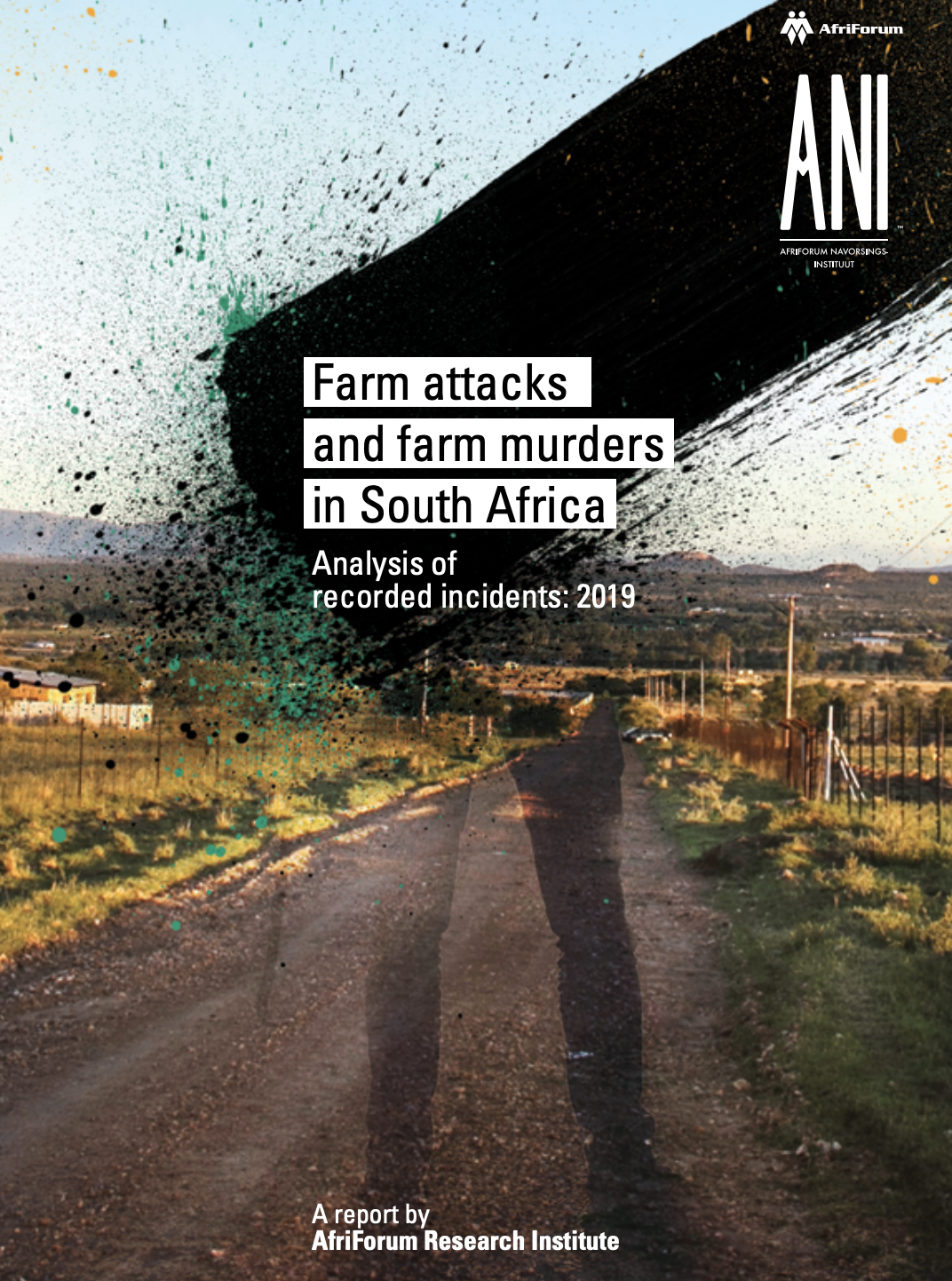 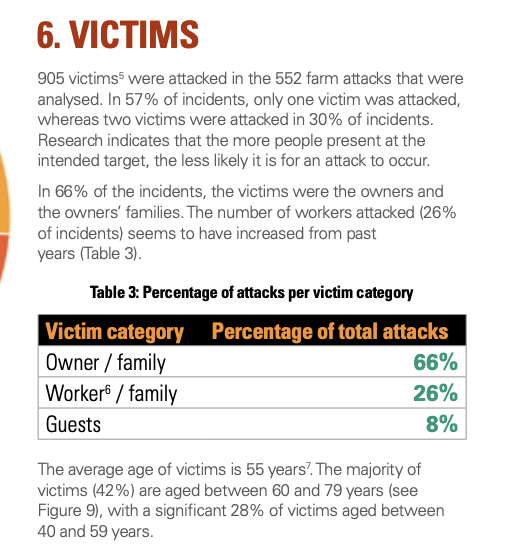 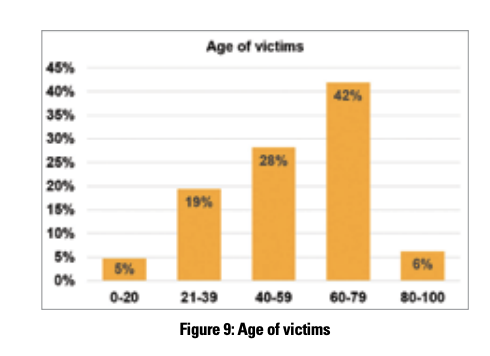 https://afriforum.co.za/wp-content/uploads/2020/07/Farm-attacks-and-farm-murders-in-South-Africa-Analysis-of-recorded-incidents-2019.pdf
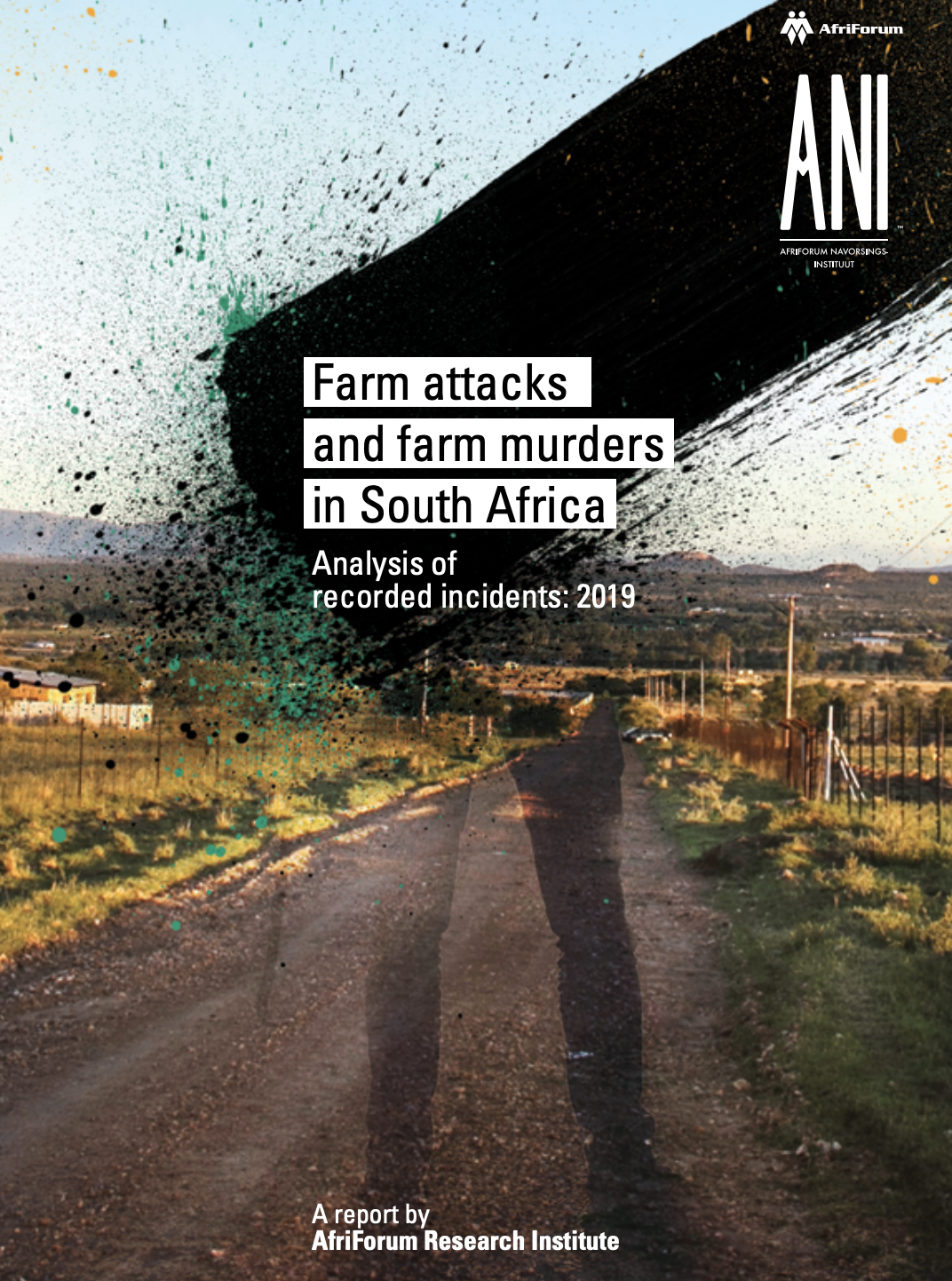 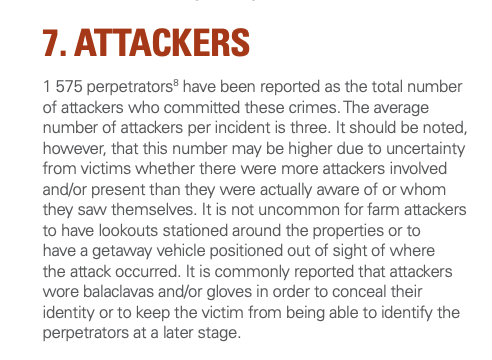 https://afriforum.co.za/wp-content/uploads/2020/07/Farm-attacks-and-farm-murders-in-South-Africa-Analysis-of-recorded-incidents-2019.pdf
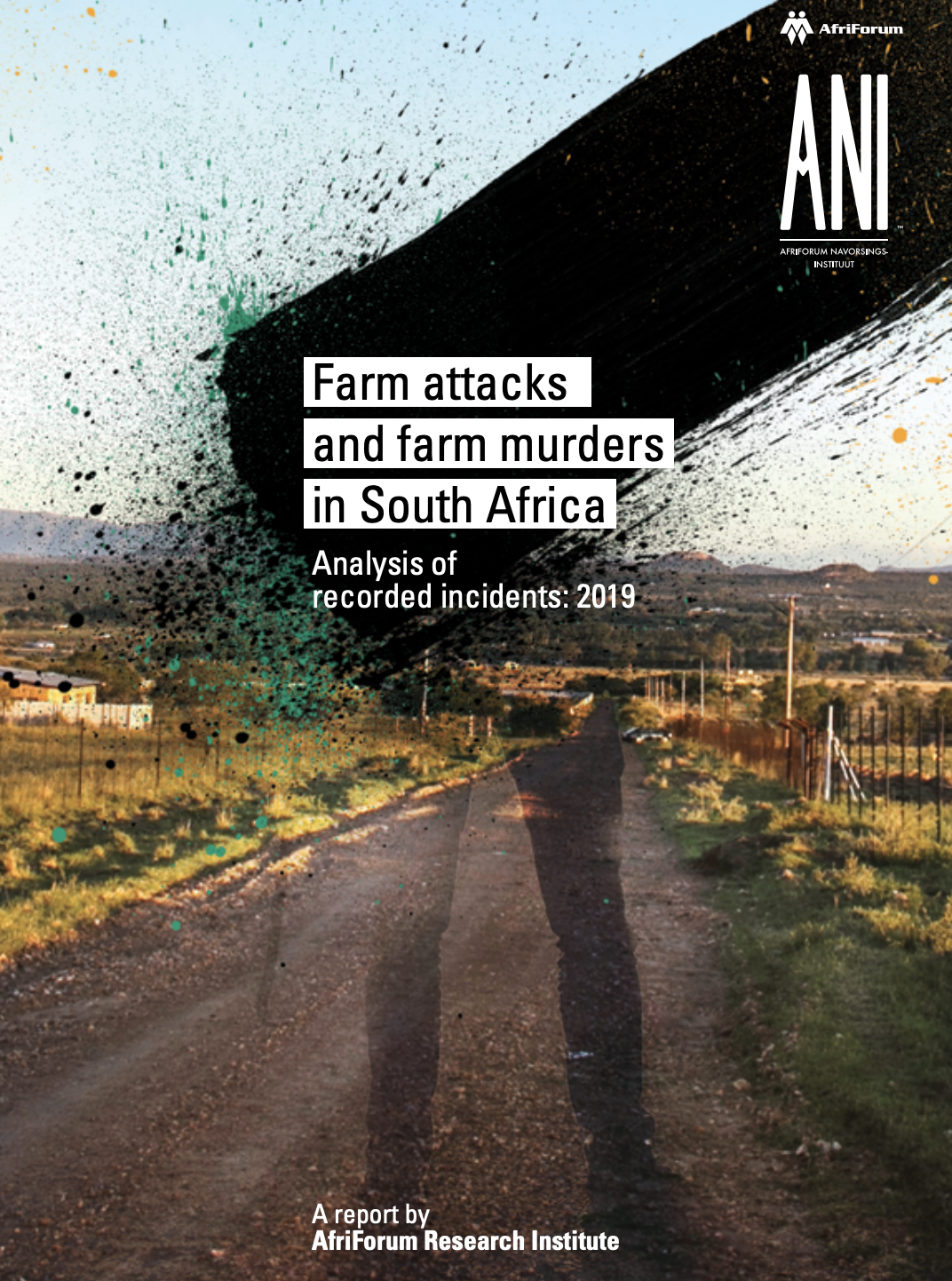 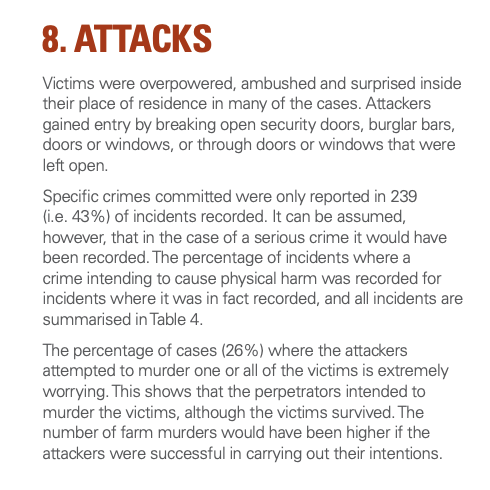 https://afriforum.co.za/wp-content/uploads/2020/07/Farm-attacks-and-farm-murders-in-South-Africa-Analysis-of-recorded-incidents-2019.pdf
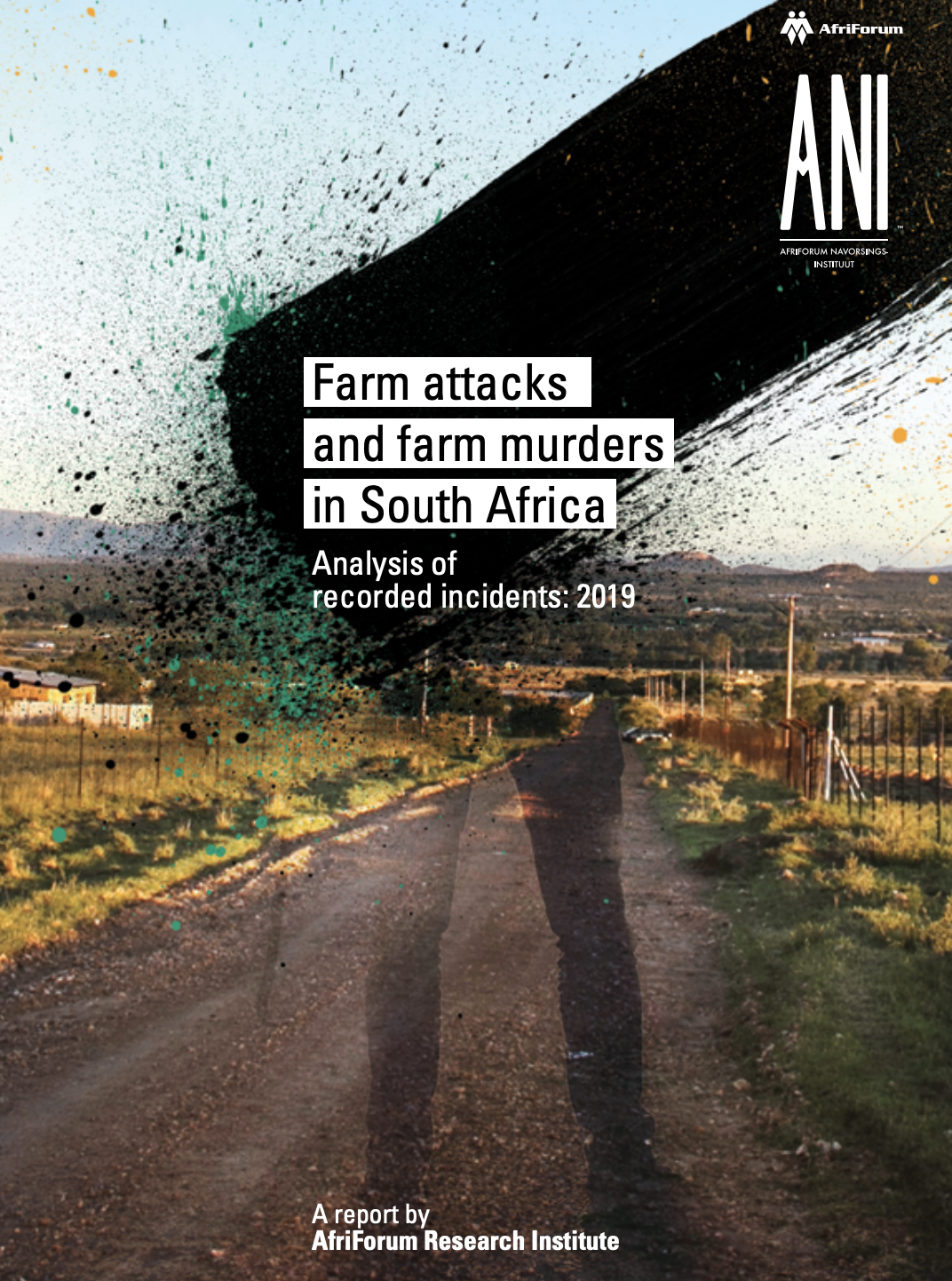 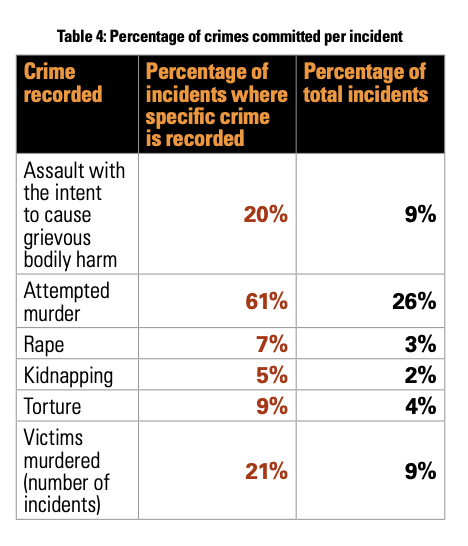 https://afriforum.co.za/wp-content/uploads/2020/07/Farm-attacks-and-farm-murders-in-South-Africa-Analysis-of-recorded-incidents-2019.pdf
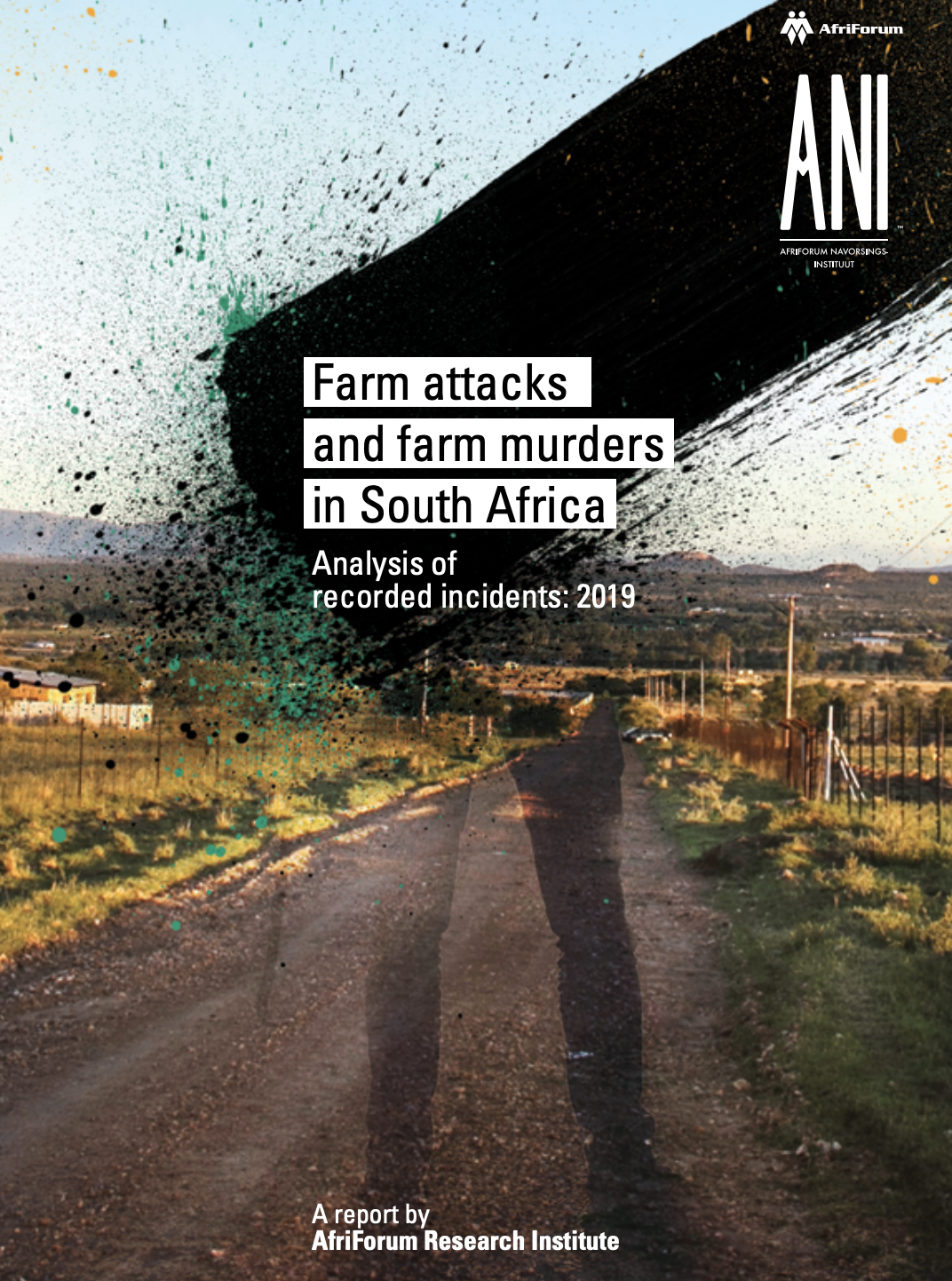 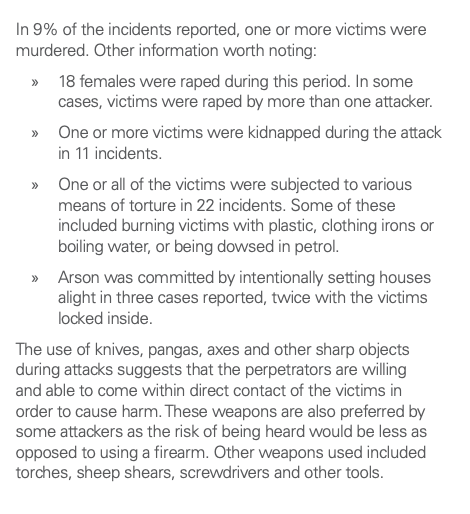 https://afriforum.co.za/wp-content/uploads/2020/07/Farm-attacks-and-farm-murders-in-South-Africa-Analysis-of-recorded-incidents-2019.pdf
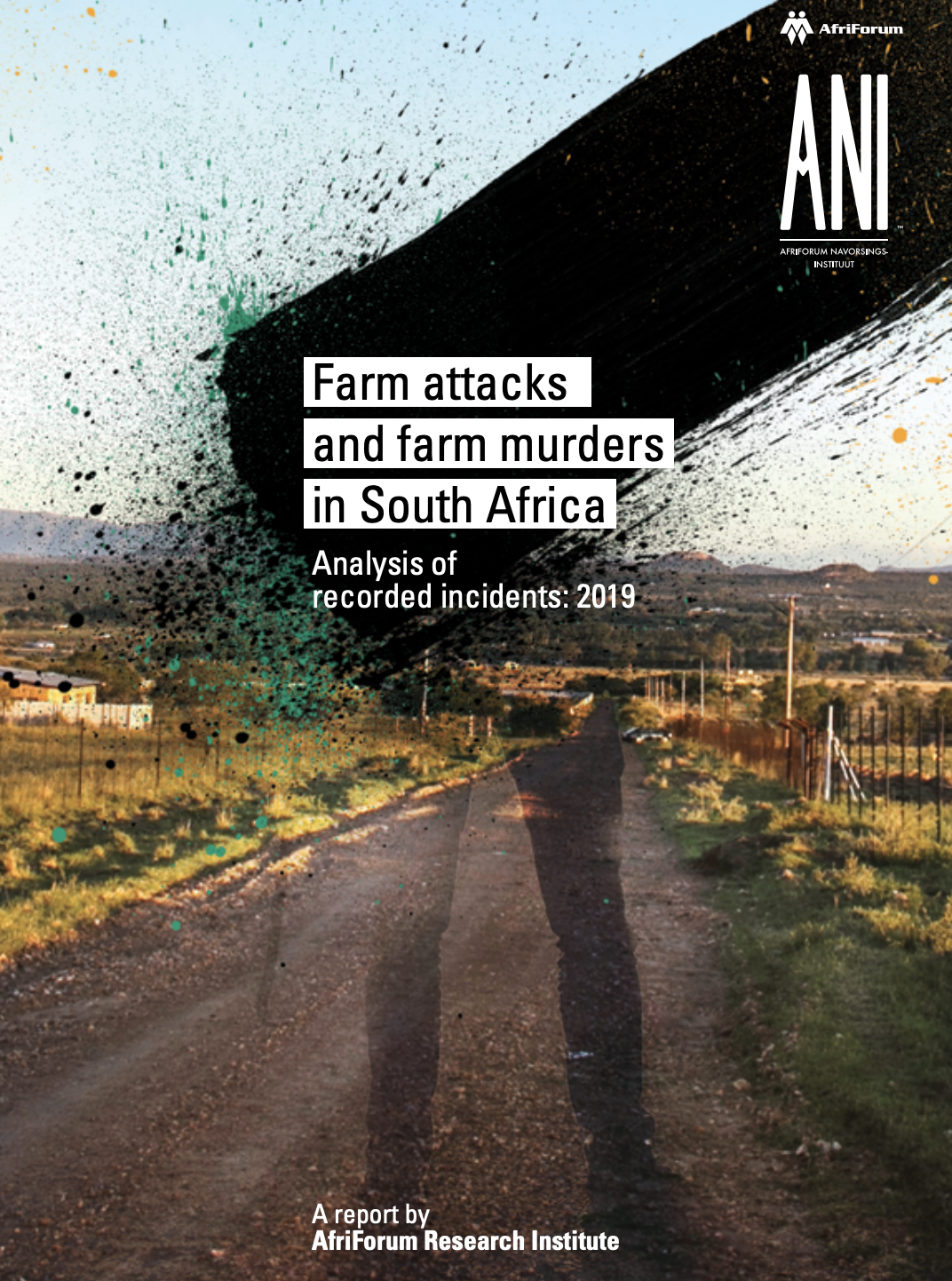 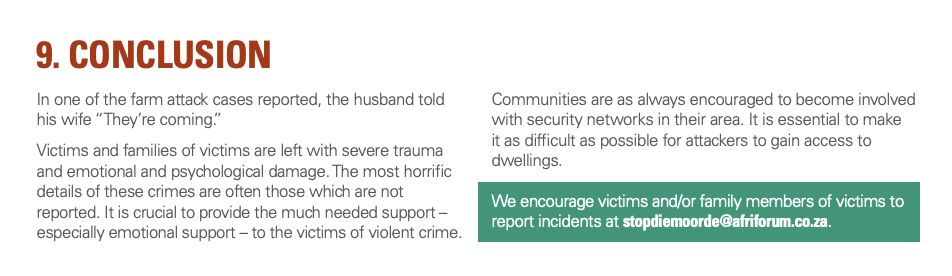 https://afriforum.co.za/wp-content/uploads/2020/07/Farm-attacks-and-farm-murders-in-South-Africa-Analysis-of-recorded-incidents-2019.pdf